HRVATSKA  KOMORA  INŽENJERA  GRAĐEVINARSTVA

		Dani  Hrvatske komore inženjera  građevinarstva         Opatija, 2019.
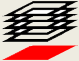 Izvedbeni projekti nadstrešnice u Pleternici, dvorane u Virovitici i hale Bjelin
Mario Abramović, Ines Španiček Bićanić
Mario Abramović, mag.ing.aedif., Drvene konstrukcije d.o.o., Voćin
Ines Španiček Bićanić, mag.ing.aedif., Drvene konstrukcije d.o.o., Voćin
Ime i prezime predavača
1
Dvorana u Virovitici
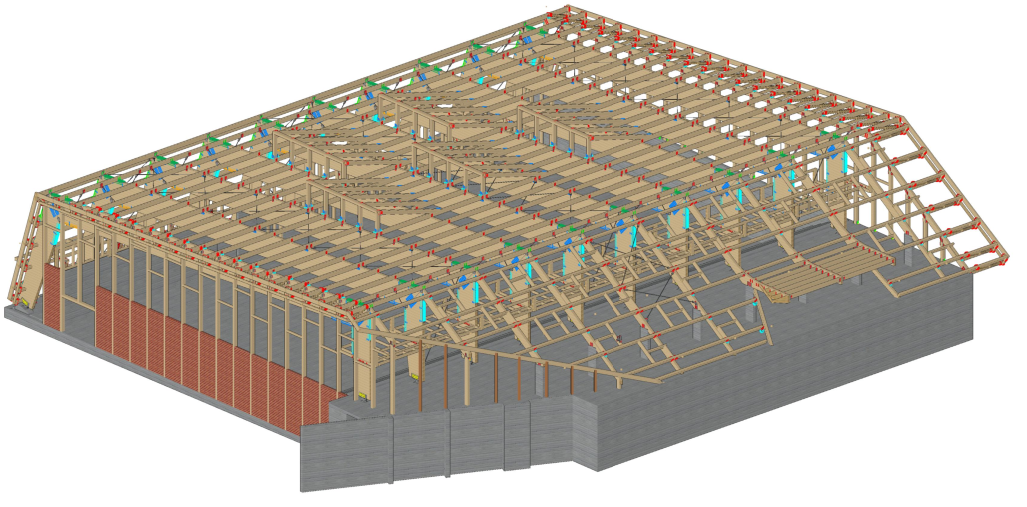 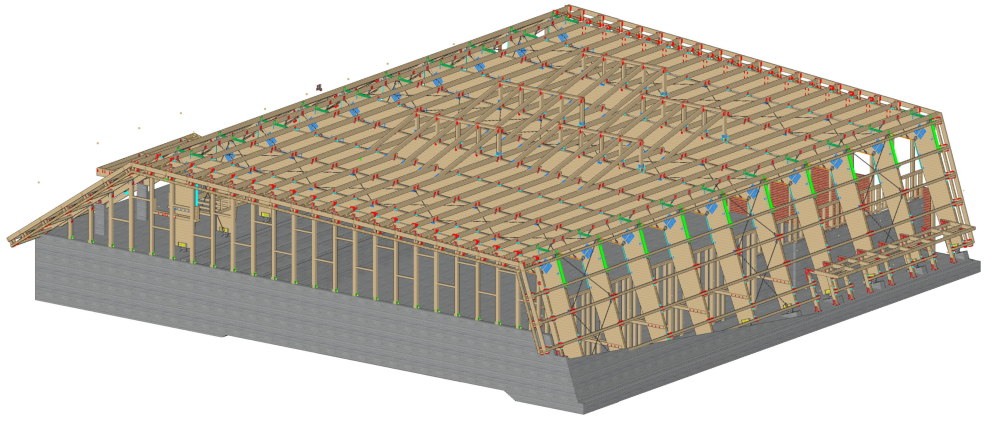 Ime i prezime predavača
2
Dvorana u Virovitici
Statički sustavi:
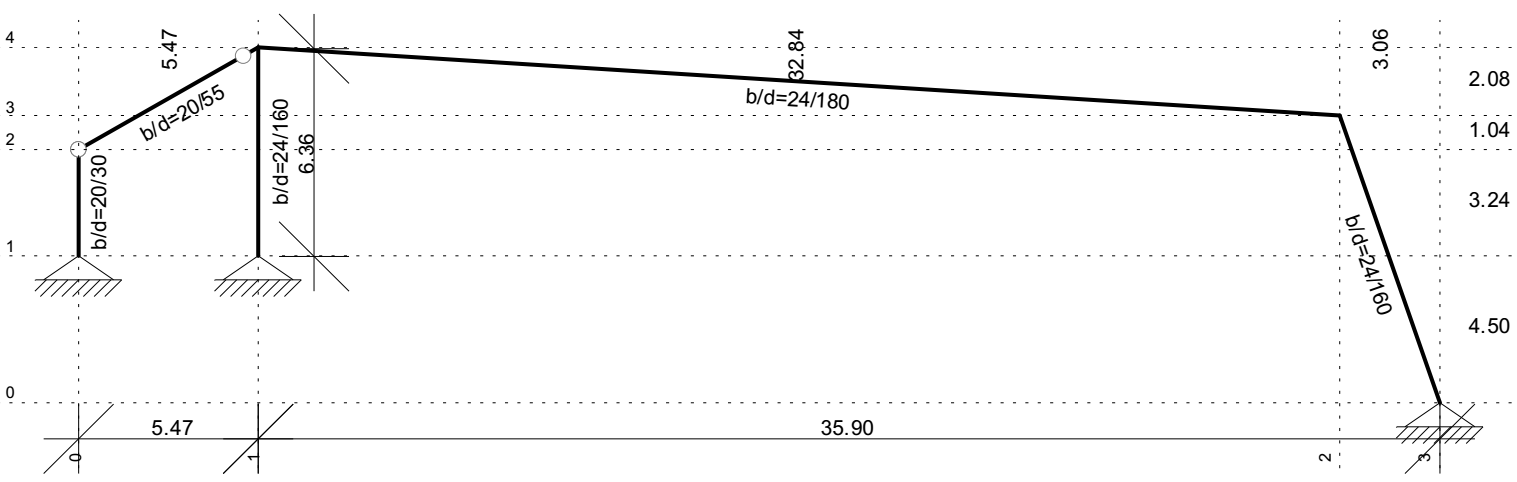 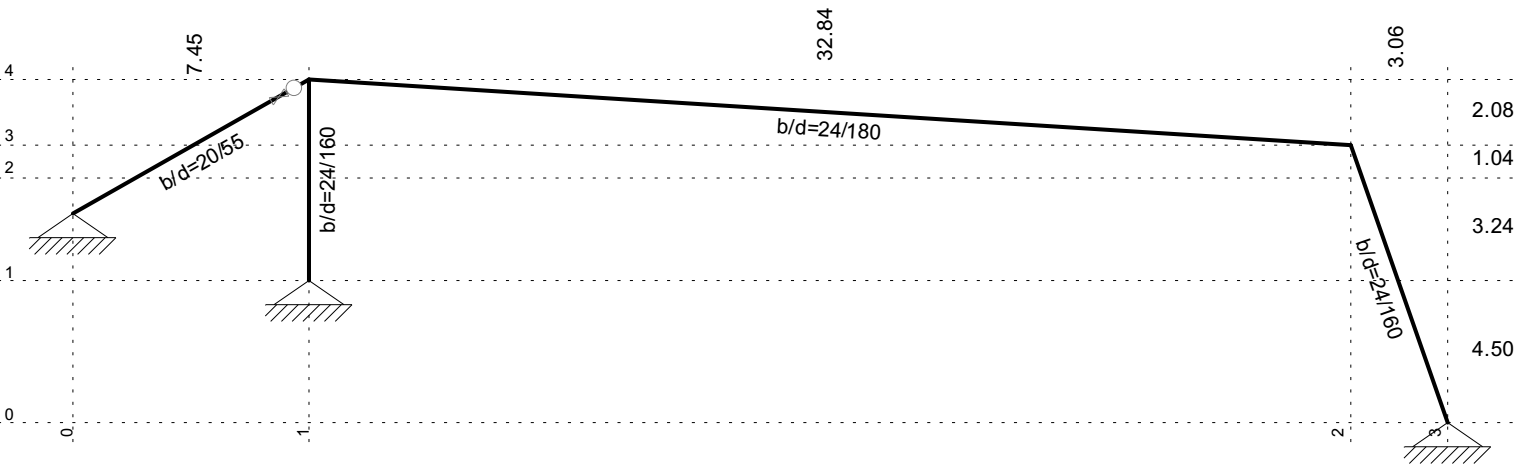 Mario Abramović, Ines Španiček Bićanić
3
Dvorana u Virovitici
Tlocrtne dimenzije objekta iznose 47,80x48,70 m
Bočna stabilnost konstrukcije - 3 horizontalna krovna sprega promjera dijagonala 24 mm, vertikalni spregovi promjera dijagonala 30 mm
Sekundarni nosači su dimenzija 16x30 cm, statičkog sustava prosta greda ili kontinuirani nosač preko dva polja, postavljaju se na maksimalnom rasteru od 2,18 m
Nosači svjetlarnika dimenzija su 16x30 cm
Glavni okviri su klase drva LLD GL 28h, sekundarni nosači su klase drva GL 24 h, čelik klase S355
Požarna otpornost konstrukcije iznosi 60 minuta – dokazana je statički
Lamelirano drvo zaštićeno je fugnicidno insekticidnim premazima i dvostrukim lazurnim premazima
Čelični okov antikorozivno je zaštićen premazima ili pocinčavanjem (manji okovi – pocinčavanjem, veliki okovi koji spajaju gredu i stupove – premazima)
Izvedbena dokumentacija napravljena je u 3D programu
Mario Abramović, Ines Španiček Bićanić
4
Dvorana u Virovitici
Tlocrt
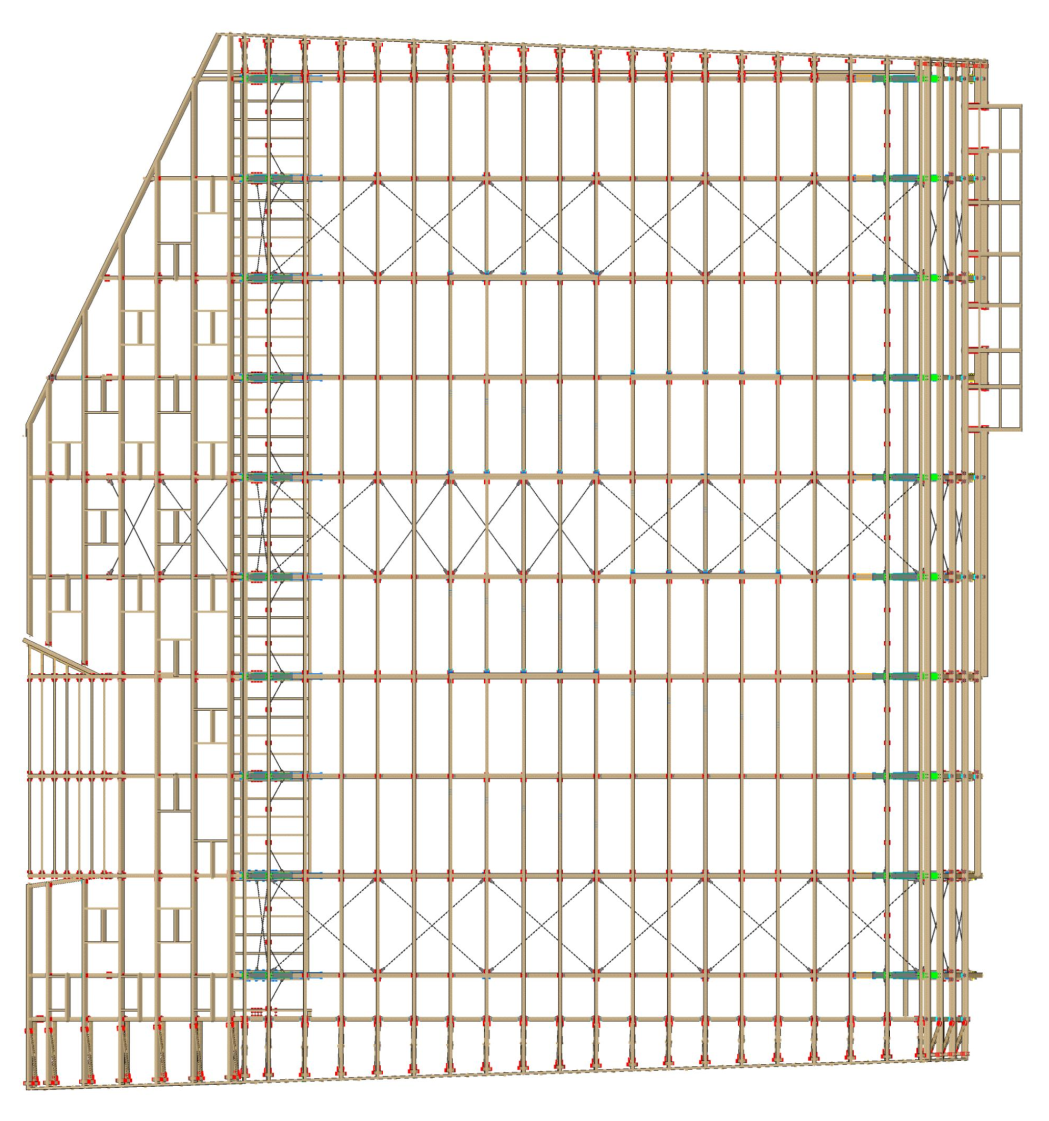 Ime i prezime predavača
5
Dvorana u Virovitici
Glavni okviri - dvozglobni okviri raspona 35,90 m, postavljeni na rasteru od 5,0 m
Greda okvira je konstantnog poprečnog presjeka 24x180 cm, stupovi su promjenjivog poprečnog presjeka 24x140-180 cm
Upeta veza između stupova i grede (maksimalni moment u čvoru je 1635 kNm)
 Nosači aneksa su dimenzija 20x55 cm, raspona 7,45 m, statičkog sustava prosta greda
Iznad ulaznog prostora izvodi se zakrivljeni nosač dimenzija 20x55 cm
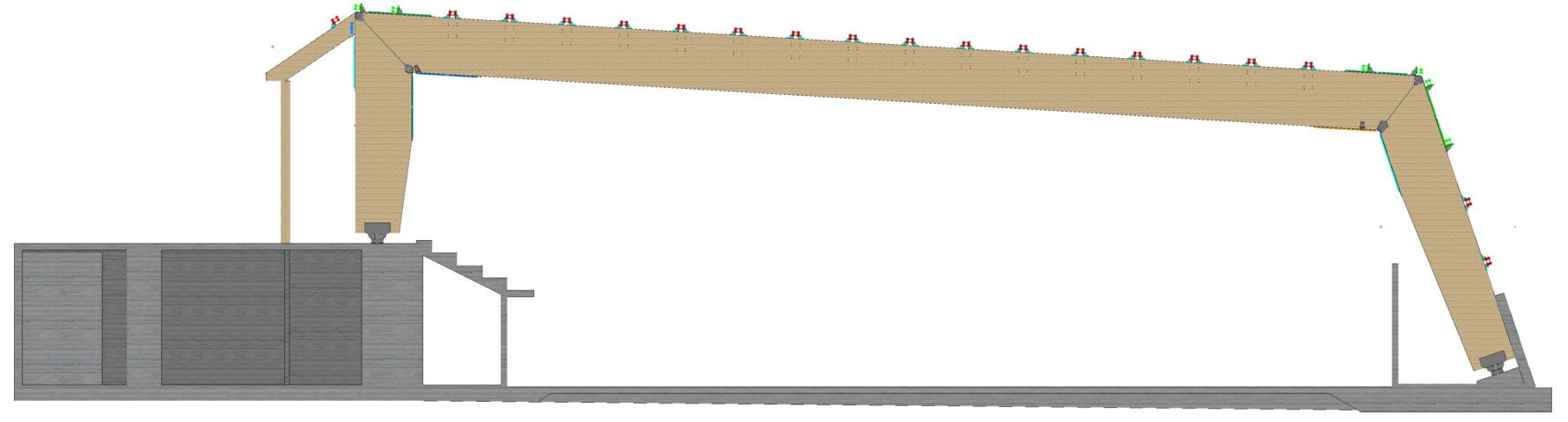 Mario Abramović, Ines Španiček Bićanić
6
Dvorana u Virovitici
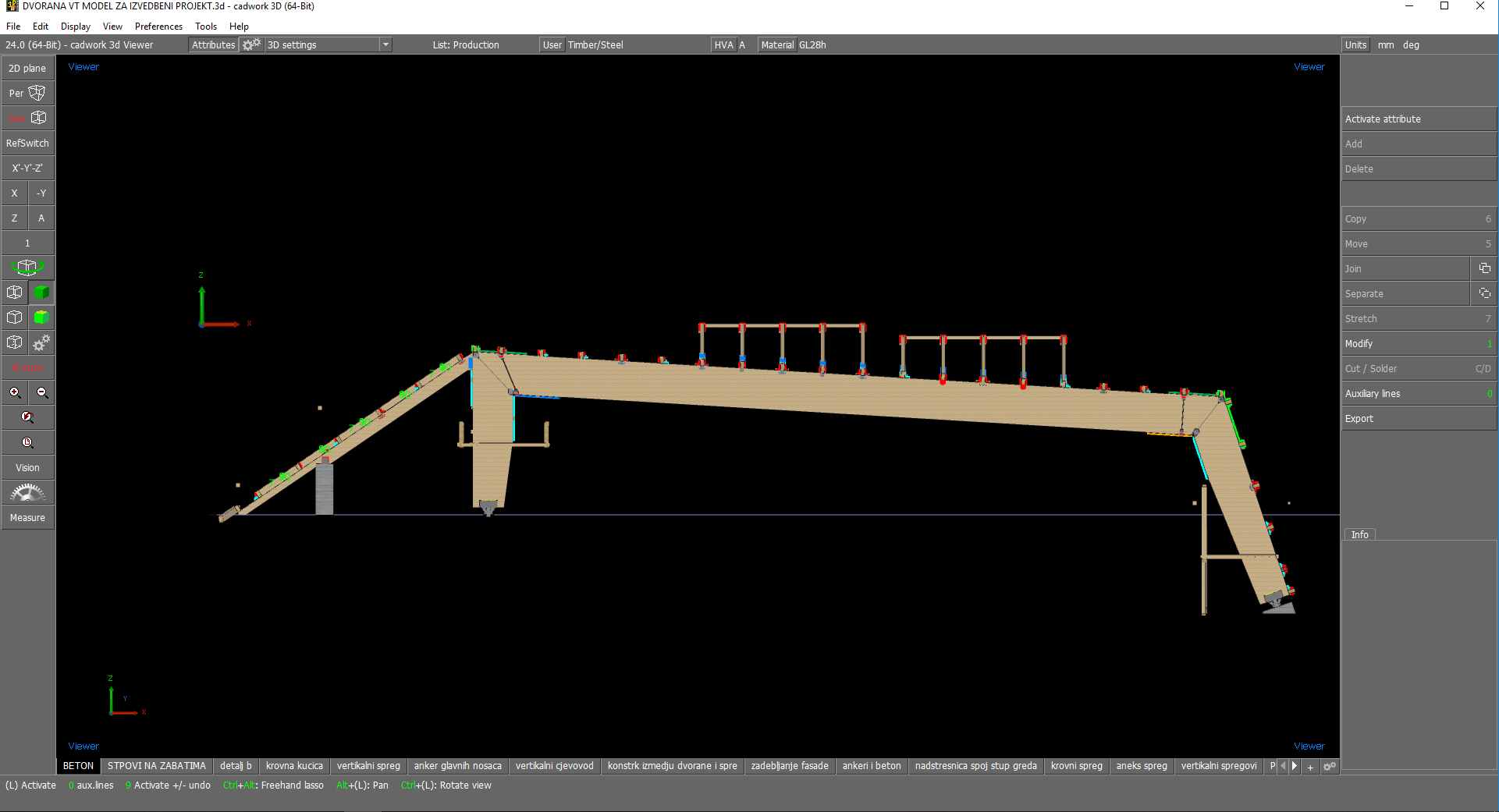 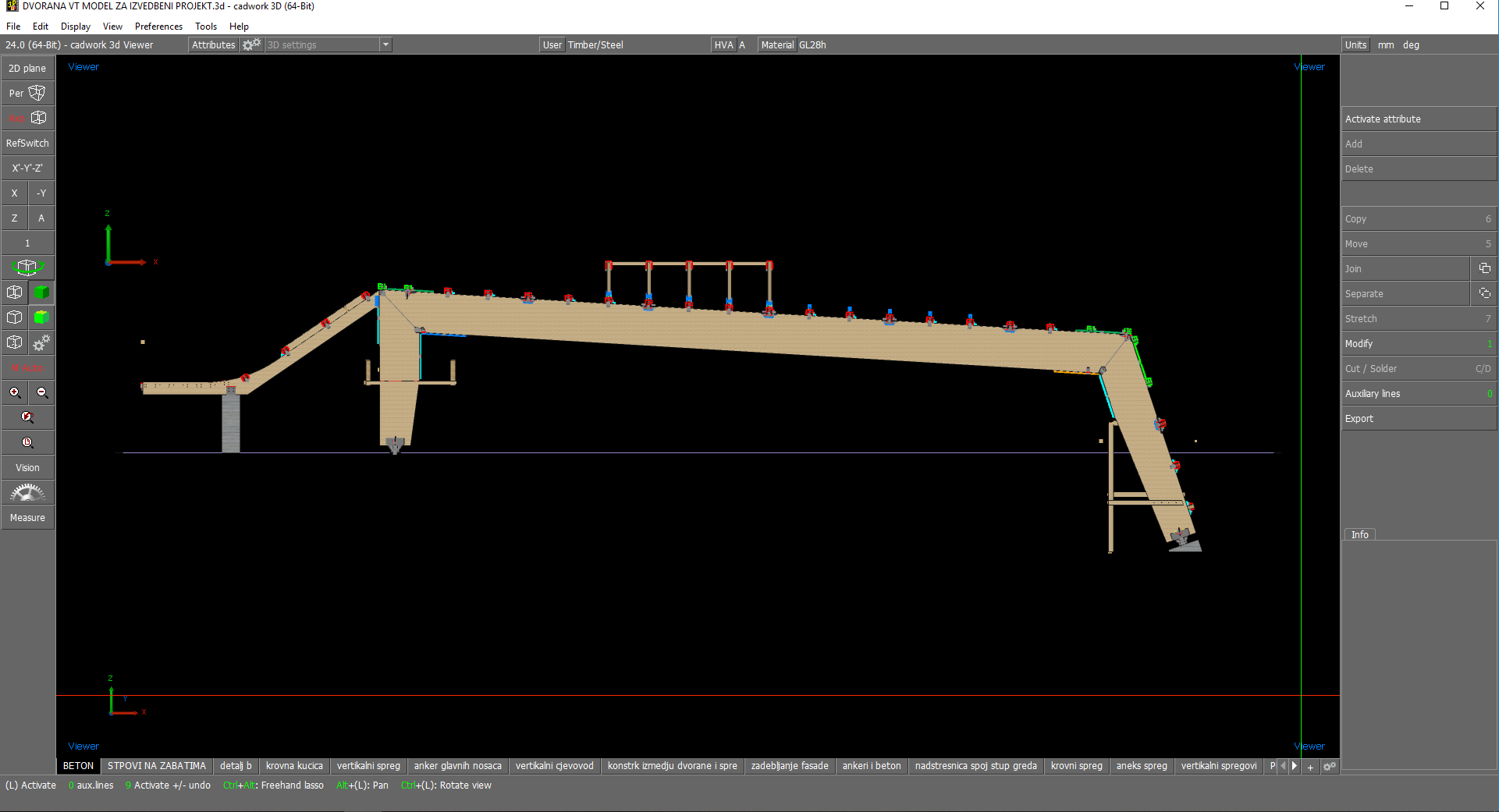 Mario Abramović, Ines Španiček Bićanić
7
Dvorana u Virovitici
Spoj stup - greda
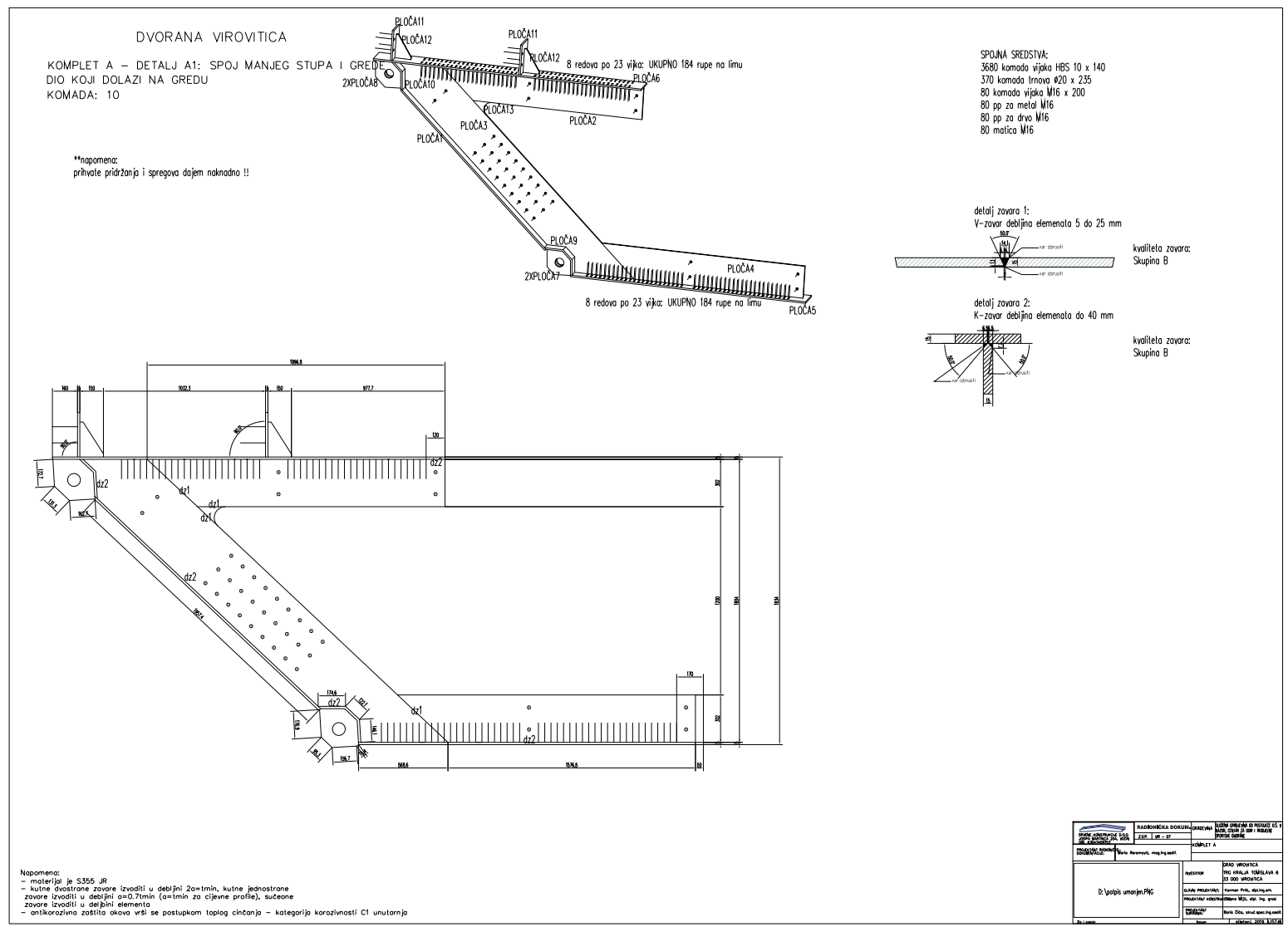 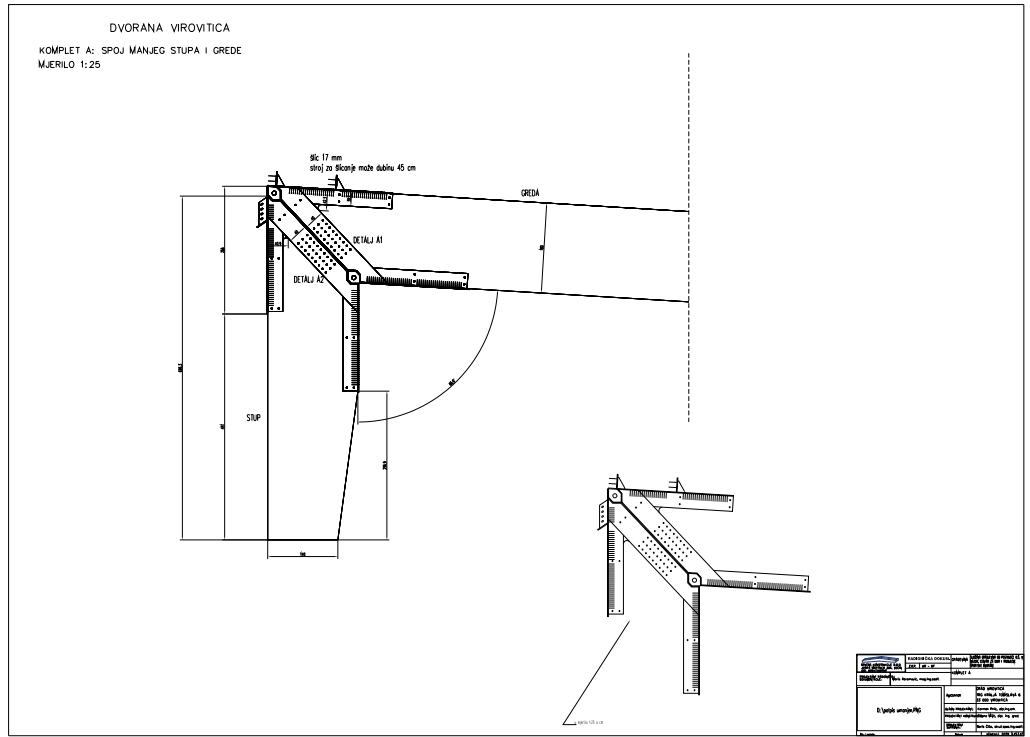 Ime i prezime predavača
8
Dvorana u Virovitici
Spoj stup – greda:
Tražila se je milimetarska preciznost
       drvenih i čeličnih elemenata 
Limovi debljine 15 mm
Bolcna promjera 80 mm
U spoj je ugrađeno 360 vijaka 
      za drvo D10x140 i 74 trna D20
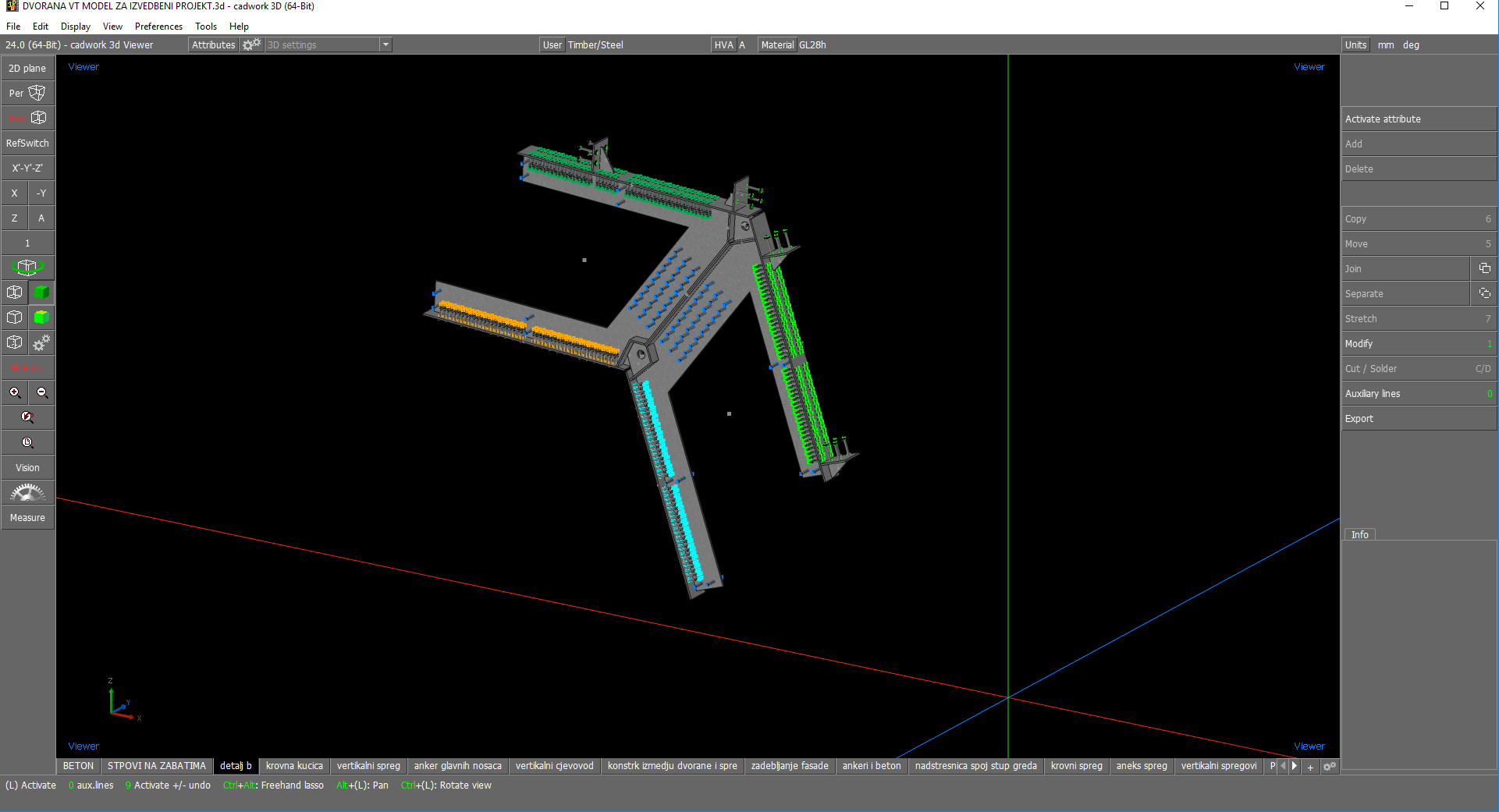 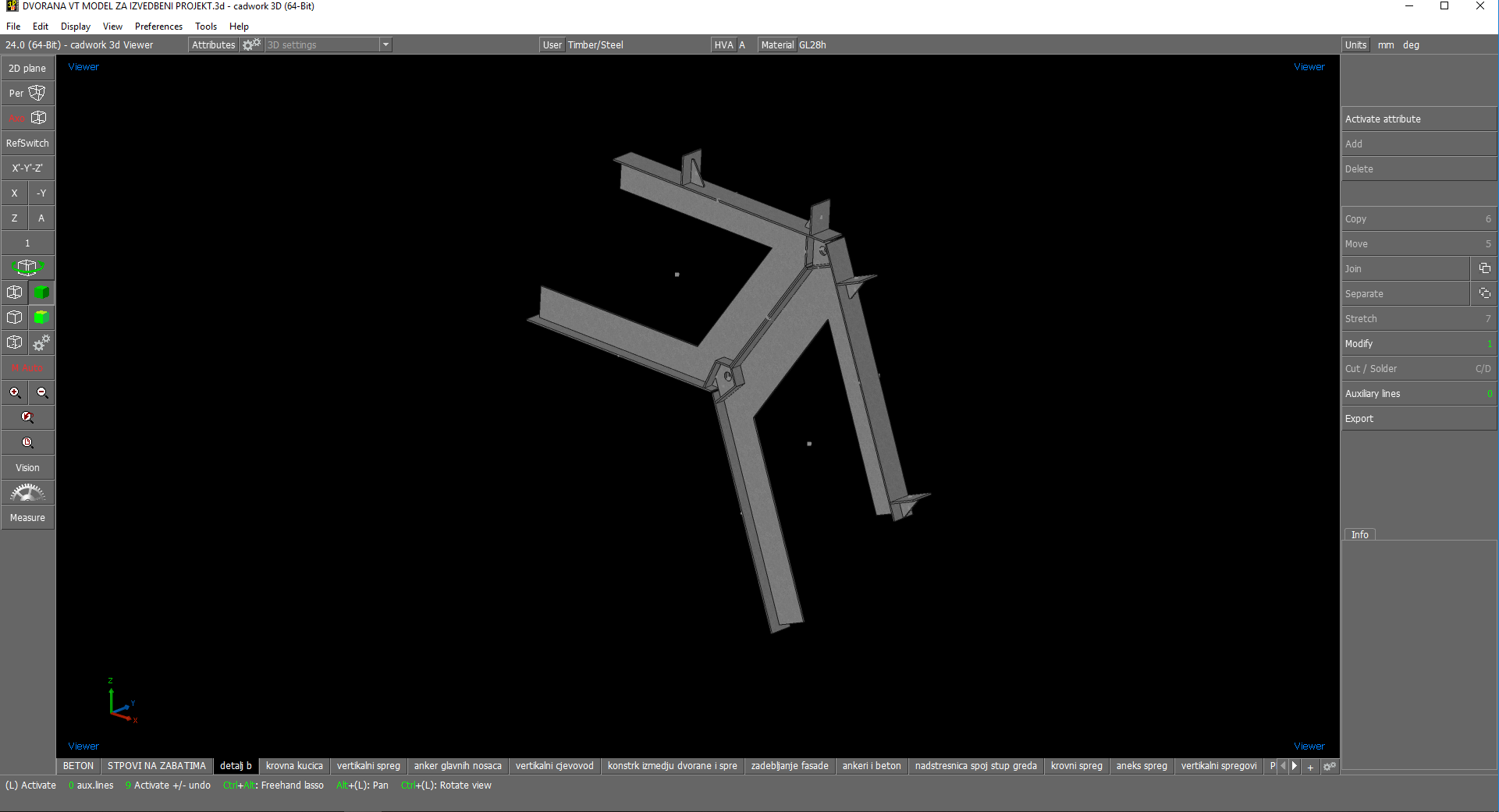 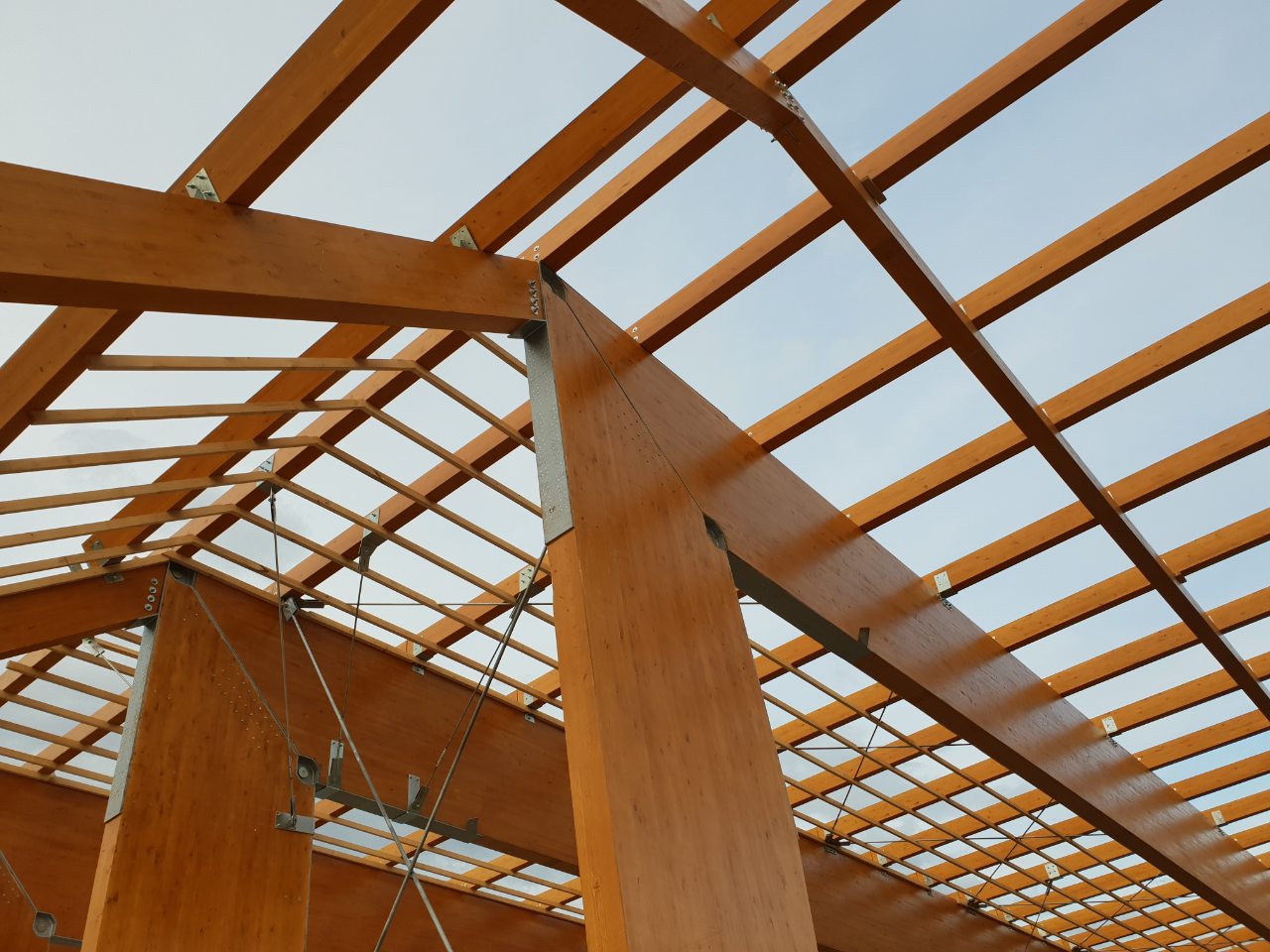 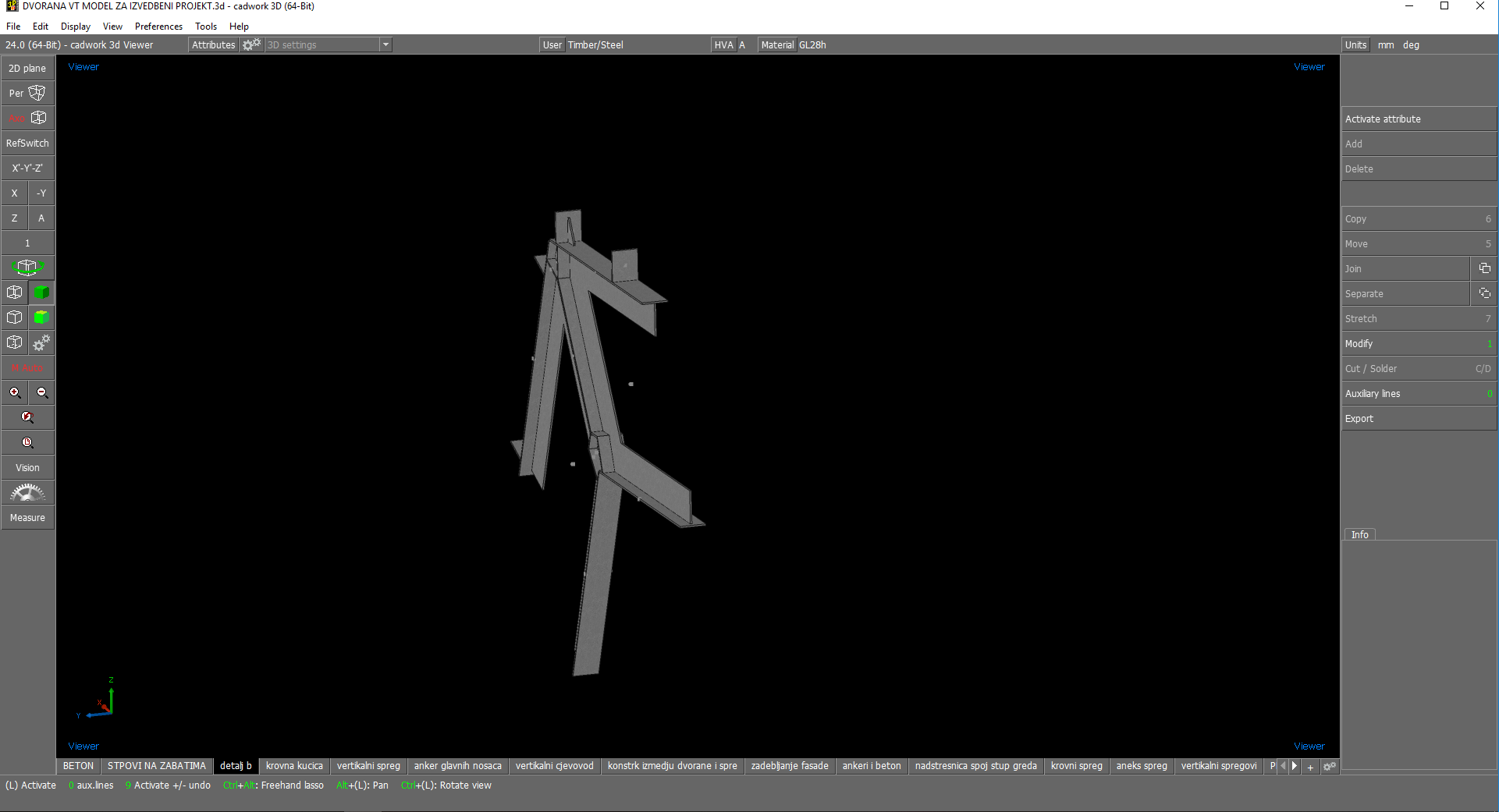 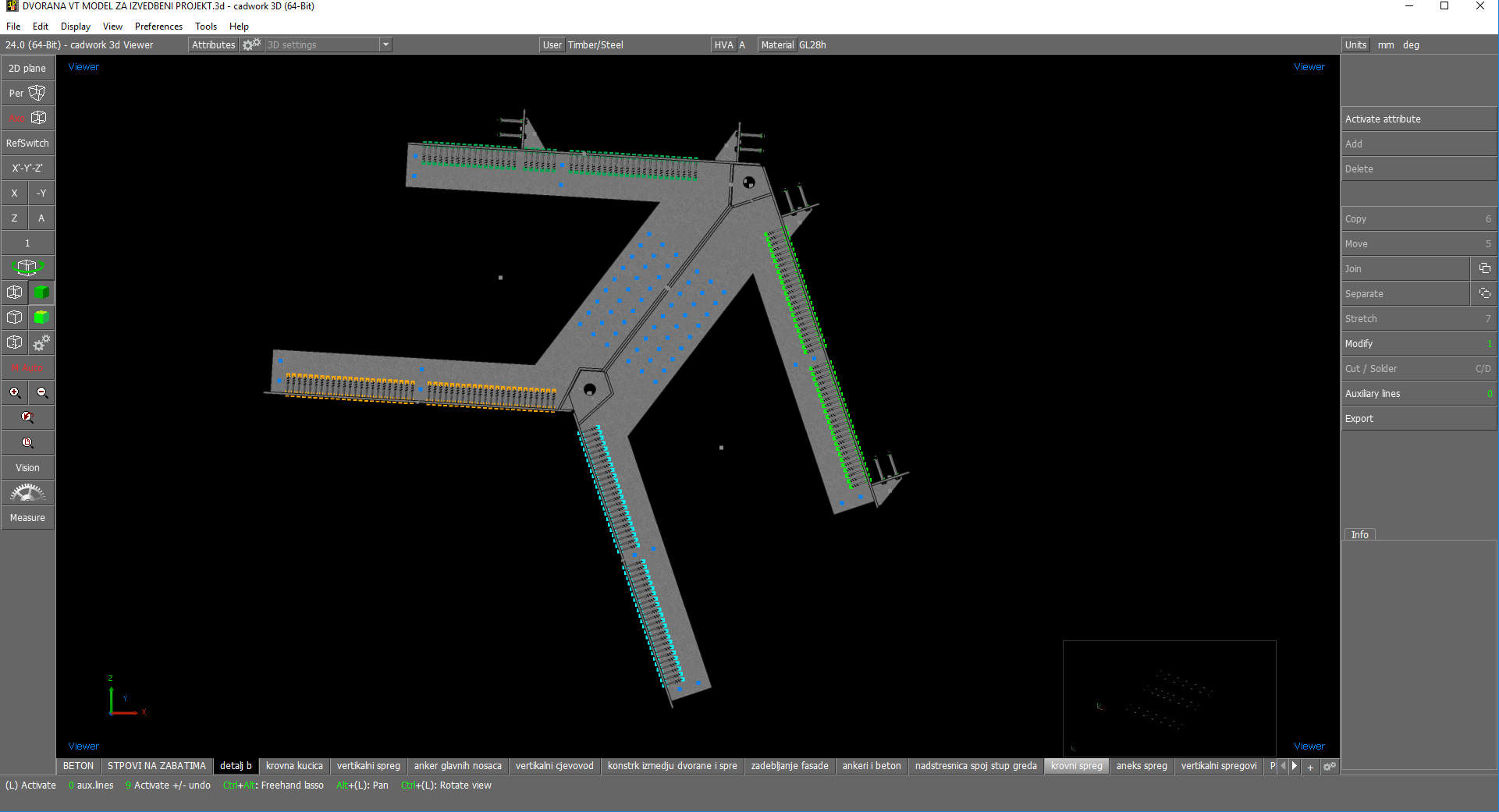 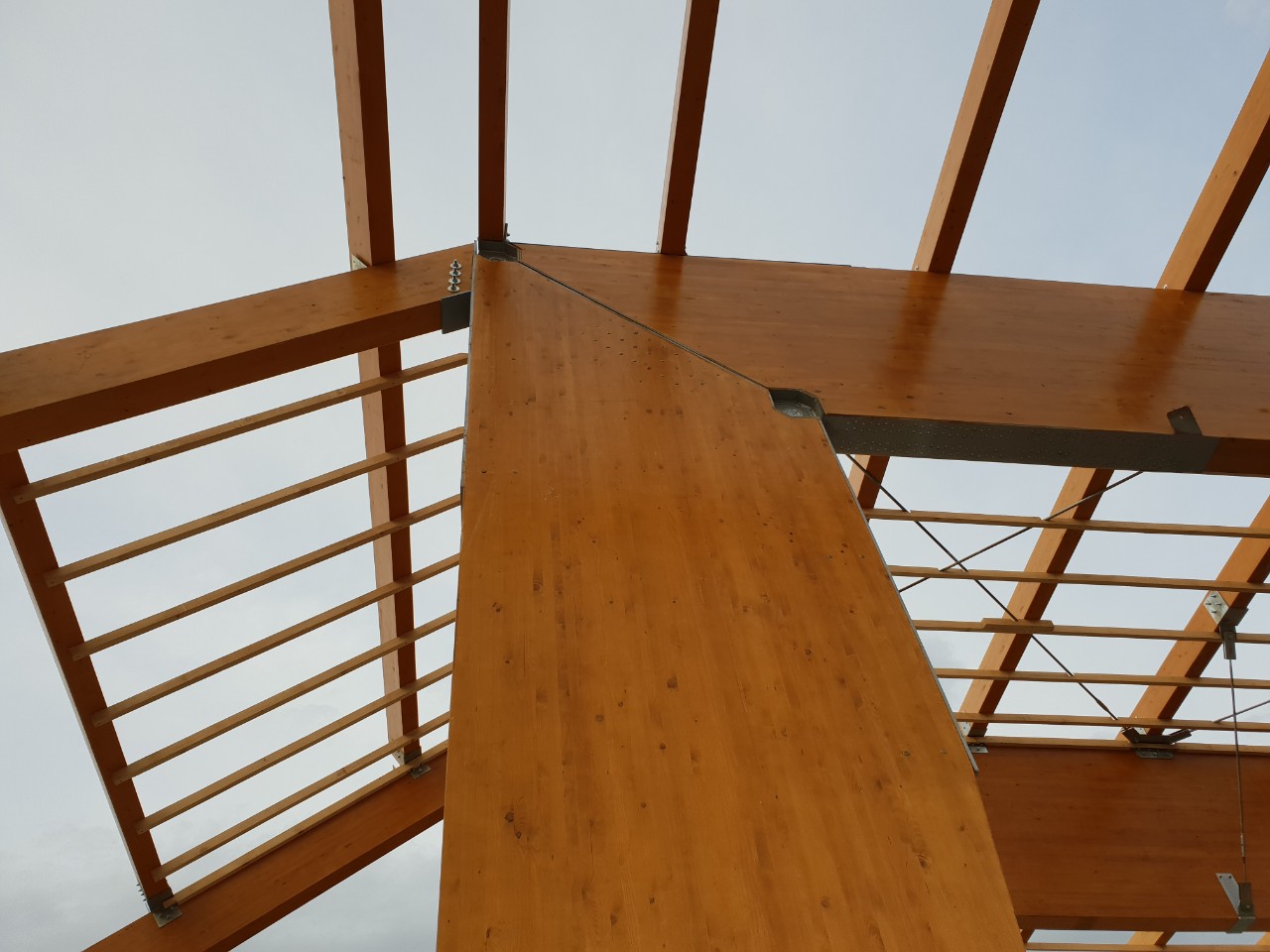 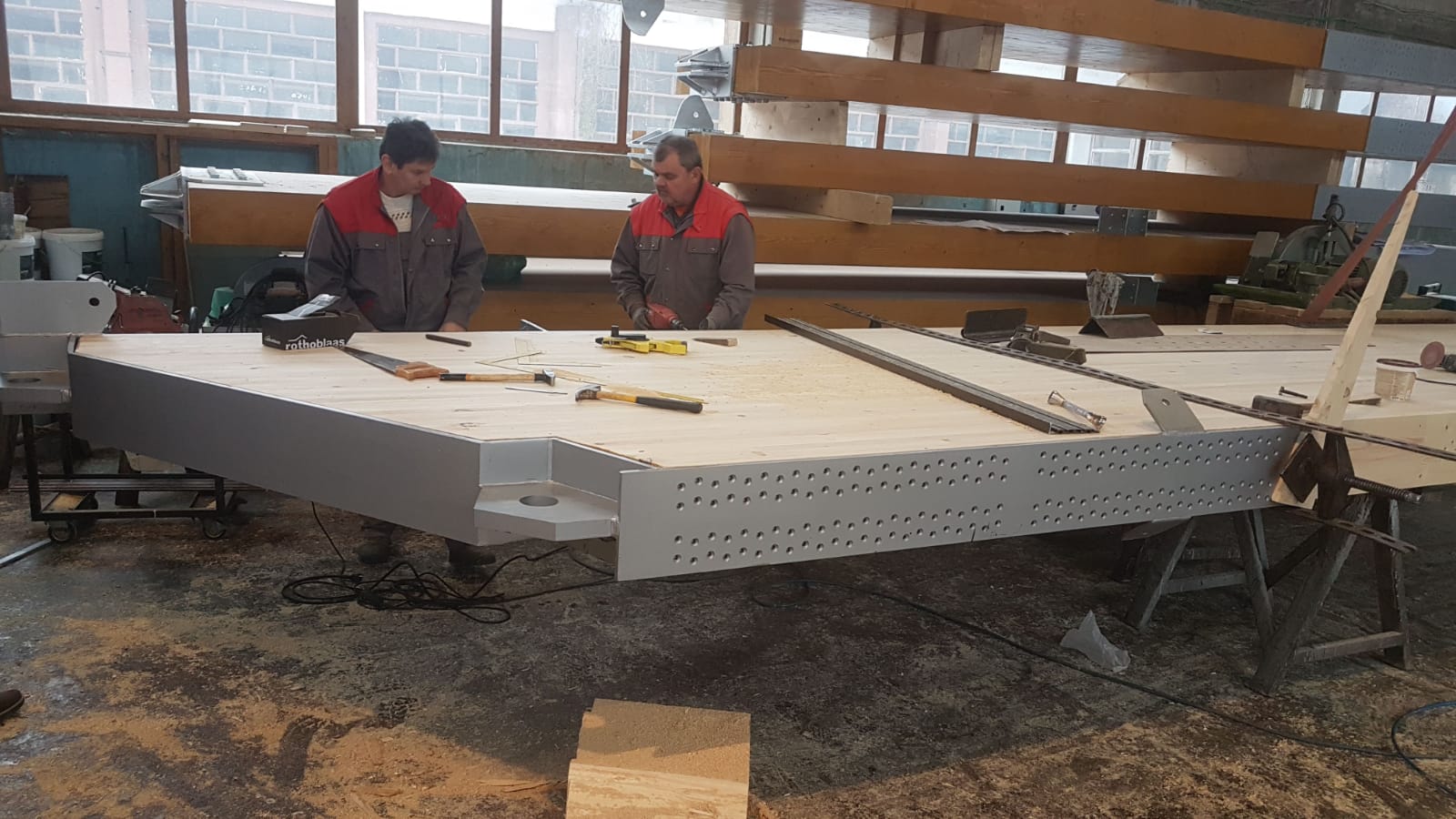 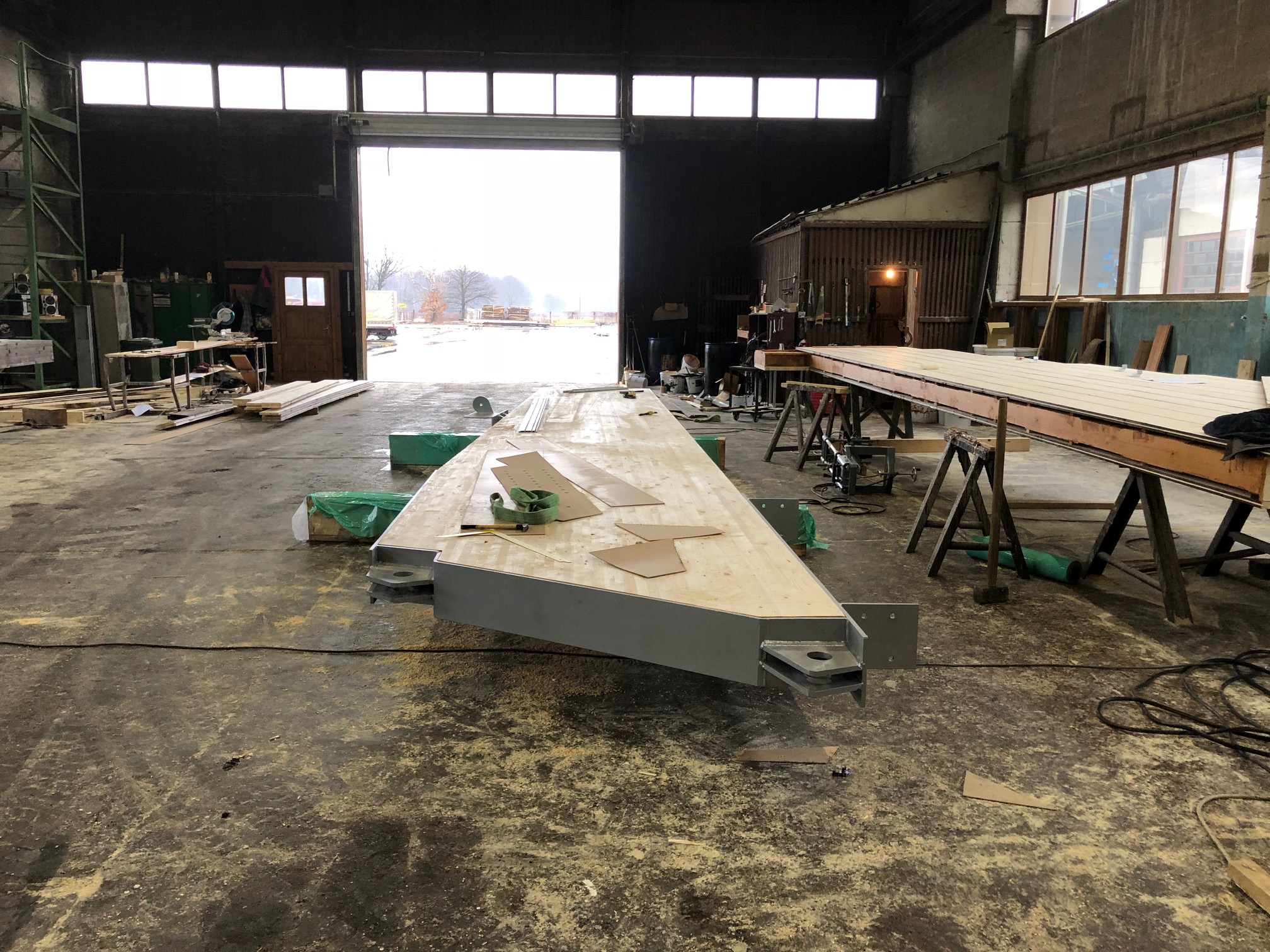 Mario Abramović, Ines Španiček Bićanić
9
Dvorana u Virovitici
Spoj stup – temelj
      donja ploča debljine
      20 mm, bočne ploče
      nosača 2x15 mm,
      vijci M24,
      bolcna 80 mm, limovi
      oko bolcne 30/2x15 mm
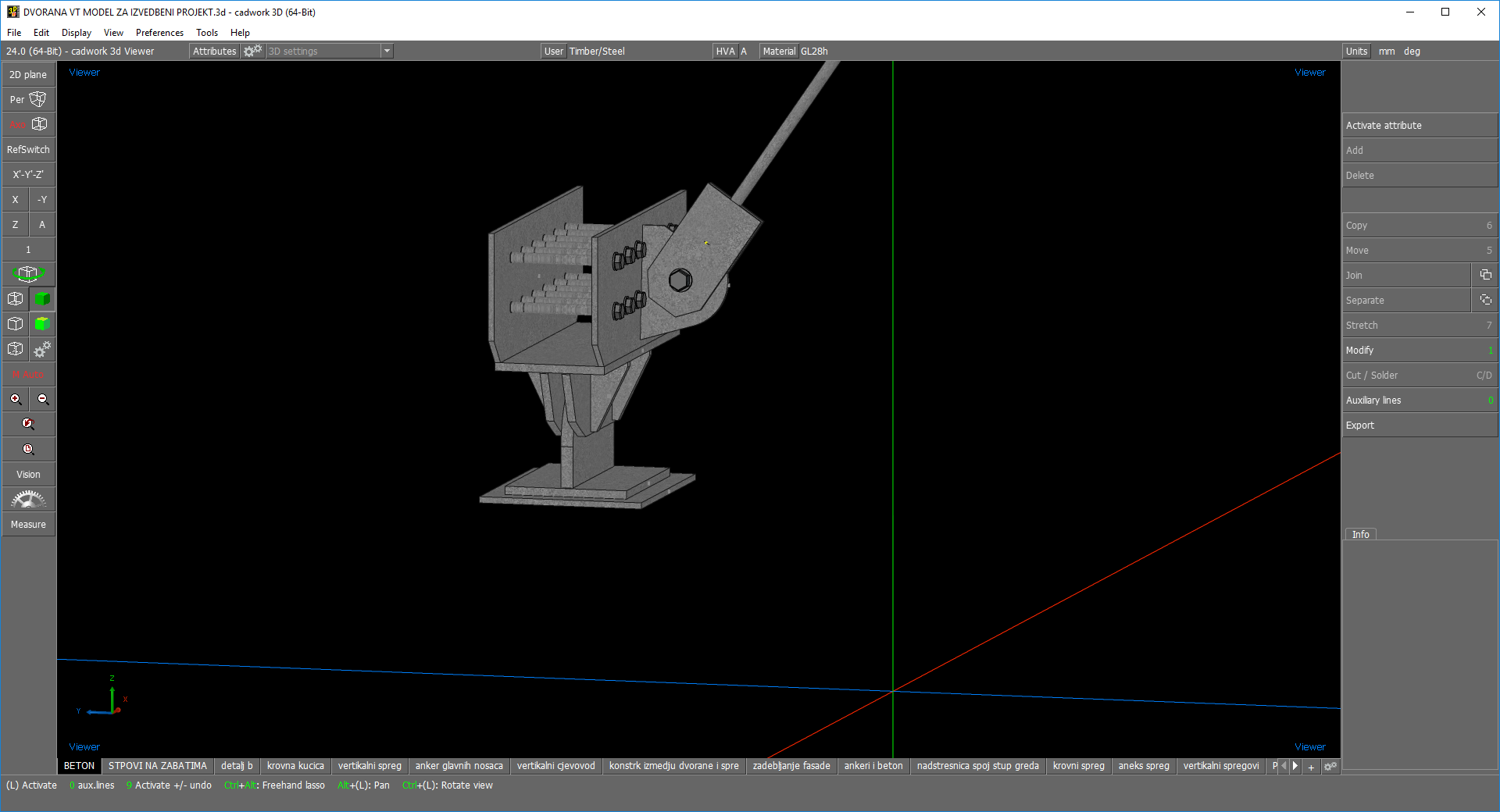 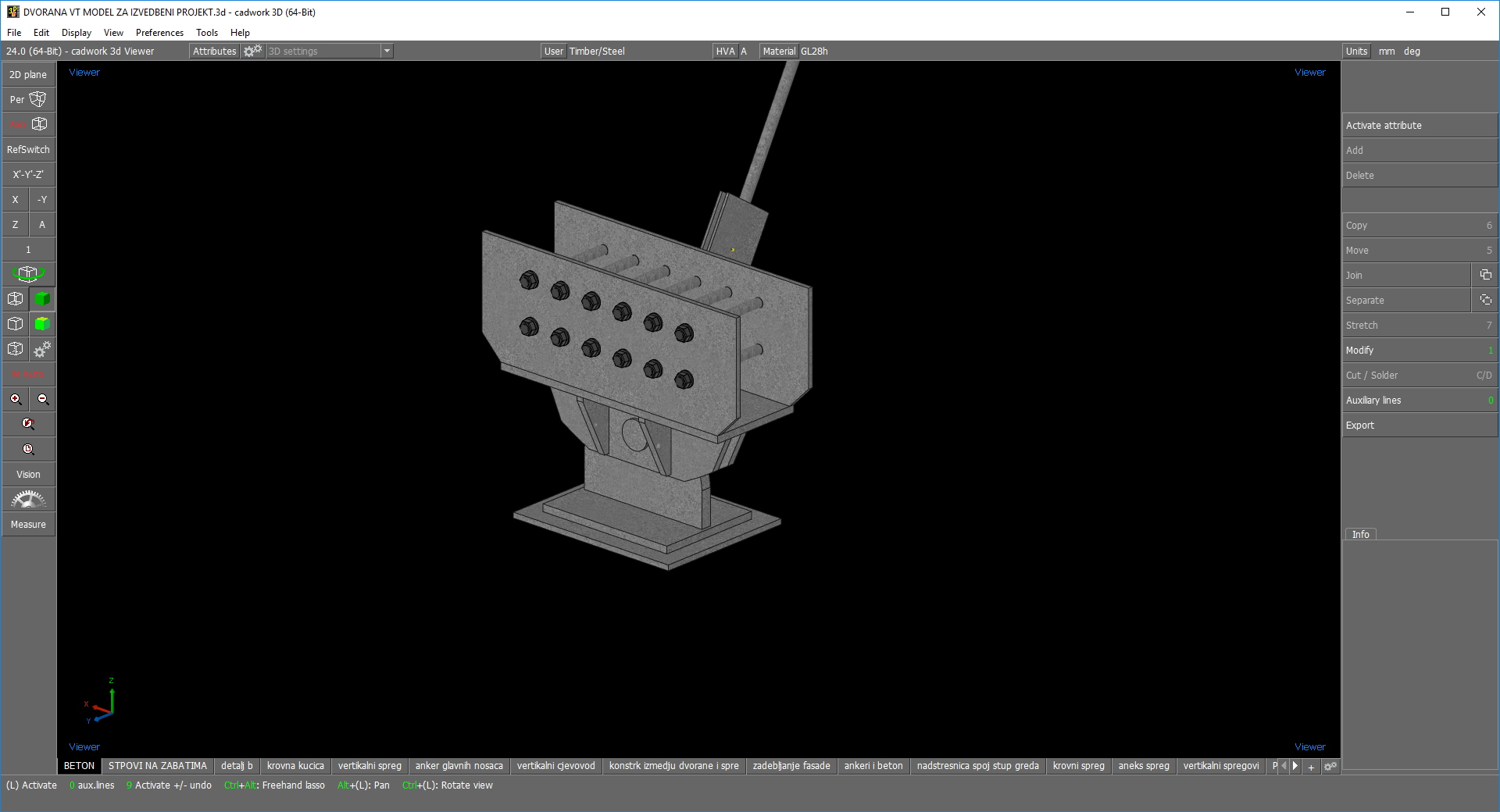 Mario Abramović, Ines Španiček Bićanić
10
Dvorana u Virovitici
Zabatni okviri
Glavna okvirna konstrukcija 20x42 cm
Stupovi 24x24 cm na razmaku od cca 180 cm
Stupovi se spajaju za betonski zid sa papučom od
      10 mm lima i 4 tiple M12
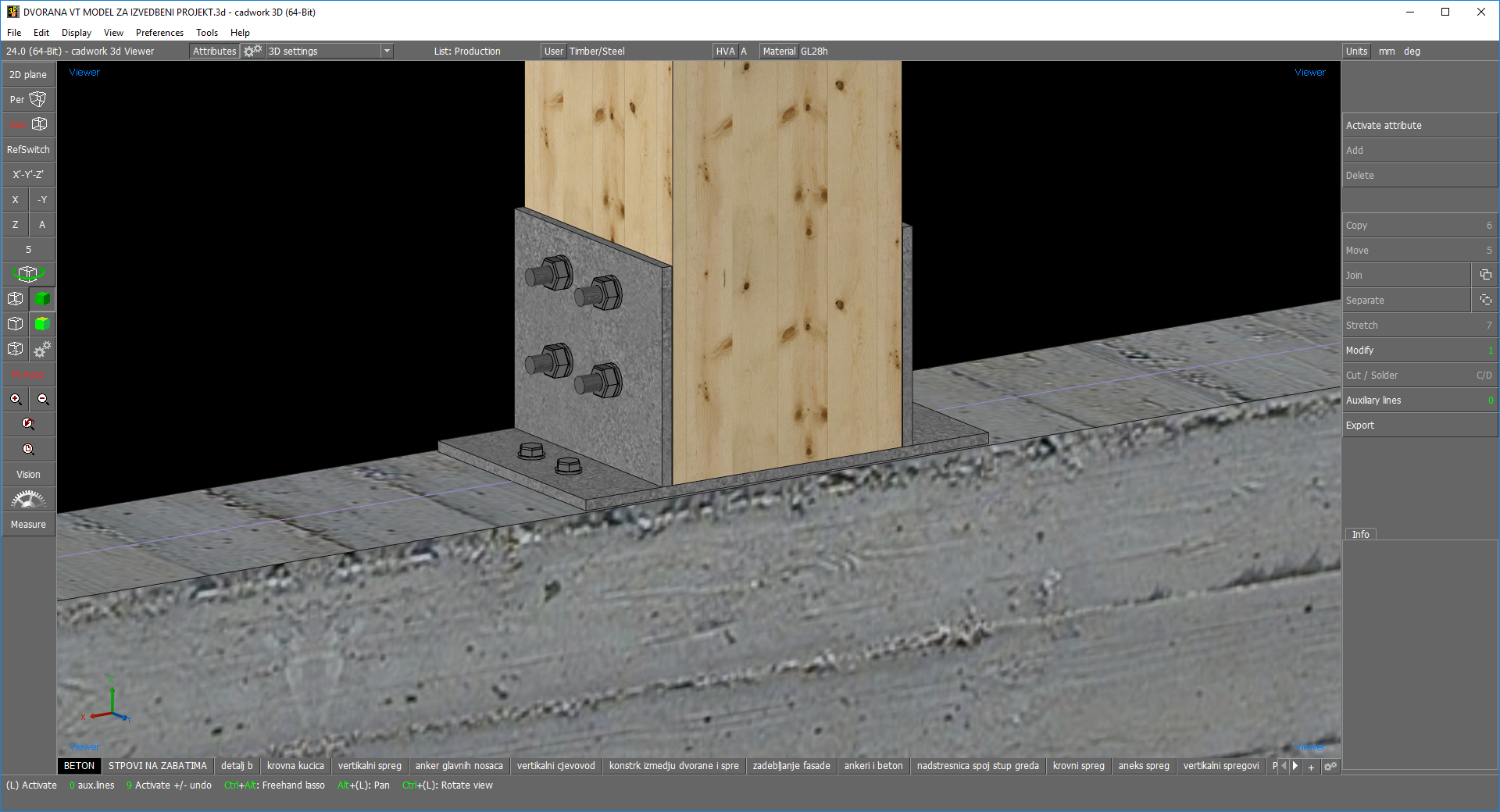 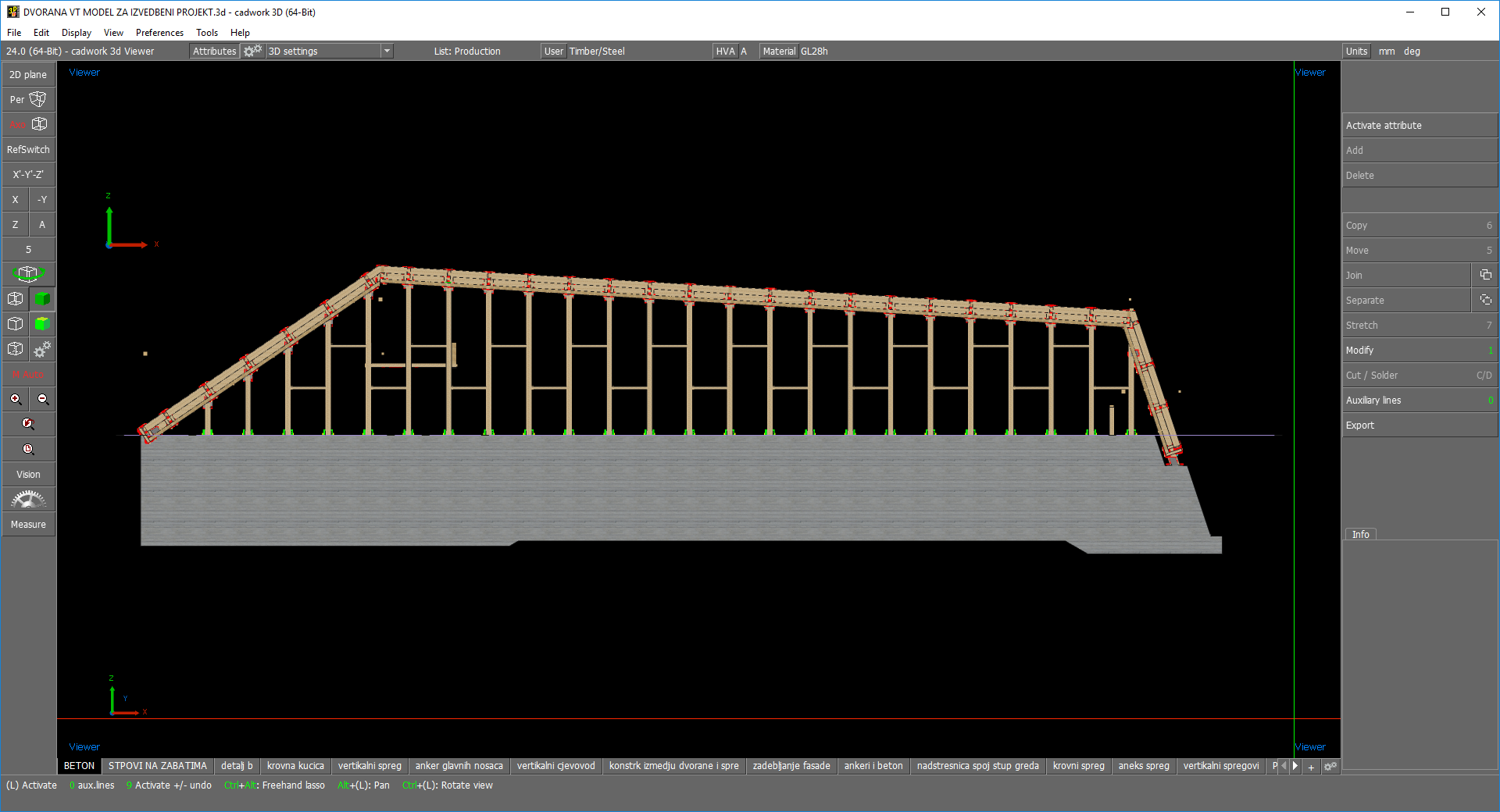 Mario Abramović, Ines Španiček Bićanić
11
Dvorana u Virovitici
Zabatni okviri
Stupovi dolaze bočno na glavnu okvirnu konstrukciju
Stupovi 16x30 cm na razmaku od cca 180 cm
Stupovi se spajaju za temelje sa papučom od
      10 mm lima i 4 tiple M12
Mario Abramović, Ines Španiček Bićanić
12
Dvorana u Virovitici
Transport i montaža
Specijalni transport s policijskom pratnjom
Jedna autodizalica, 2 samohodne hidrauličke radne platforme i dva teleskopska viličara
Prvo su se postavila da stupa, zatim glavni nosač, trajanje montaže cca 60 dana
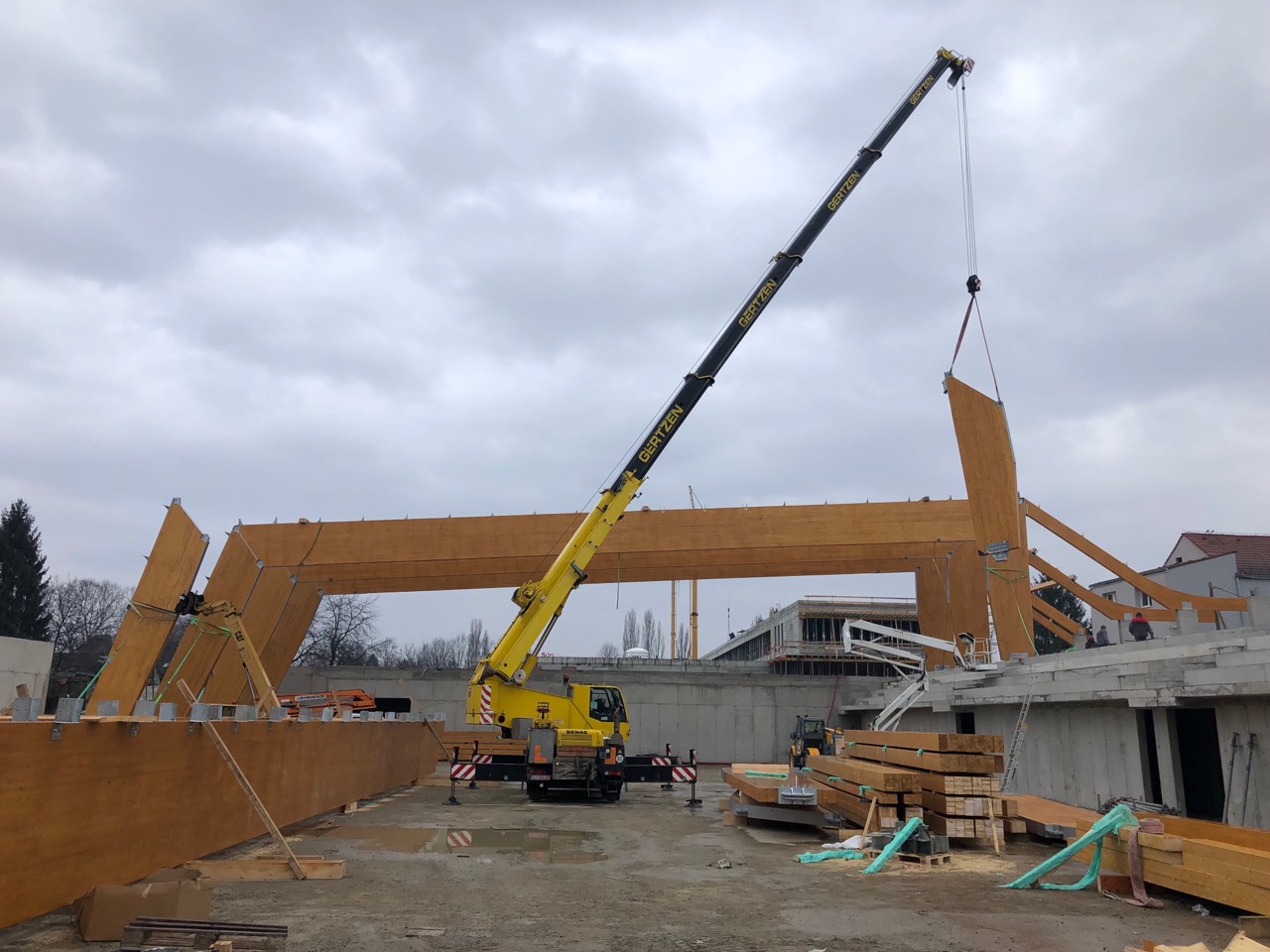 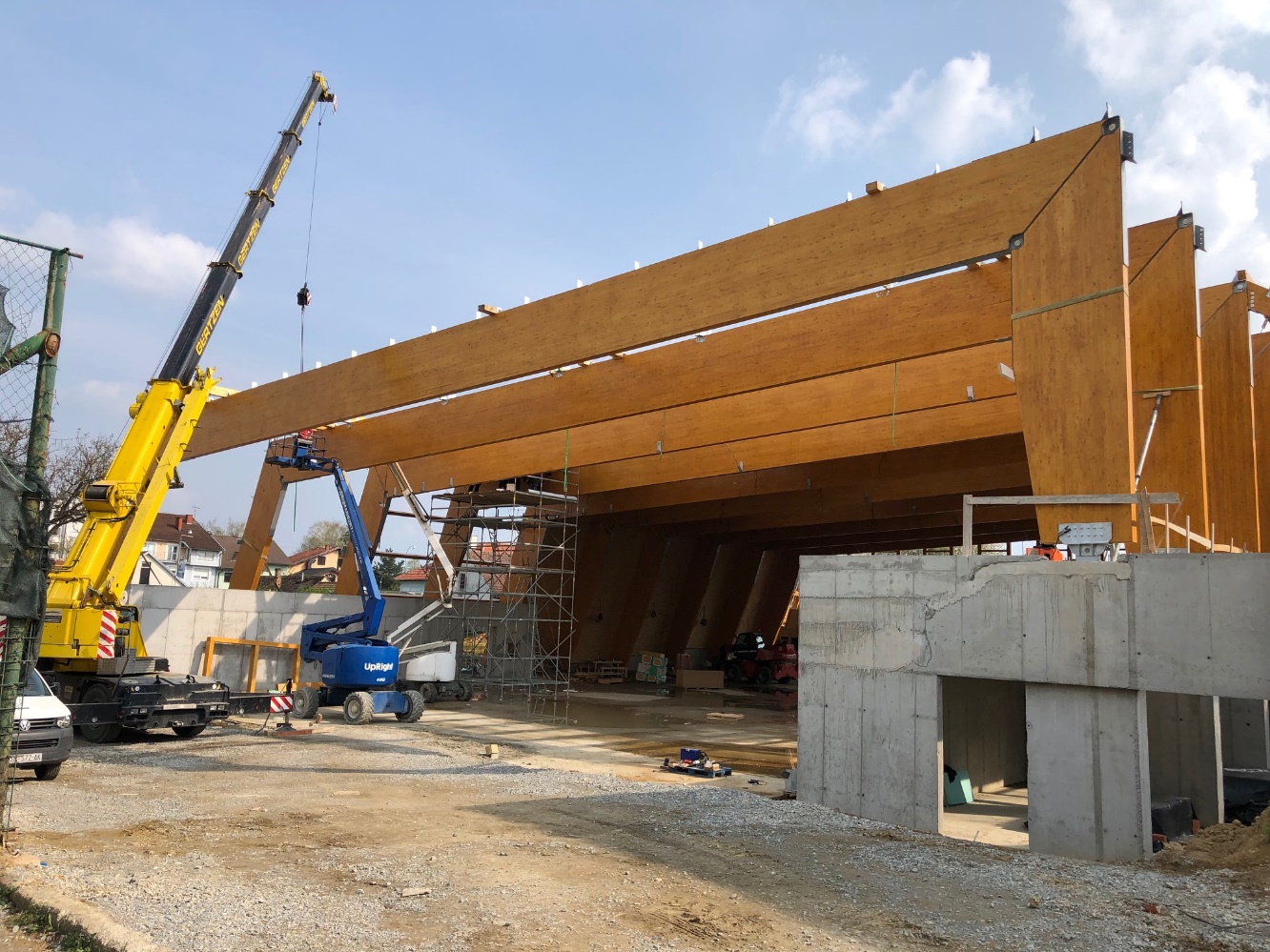 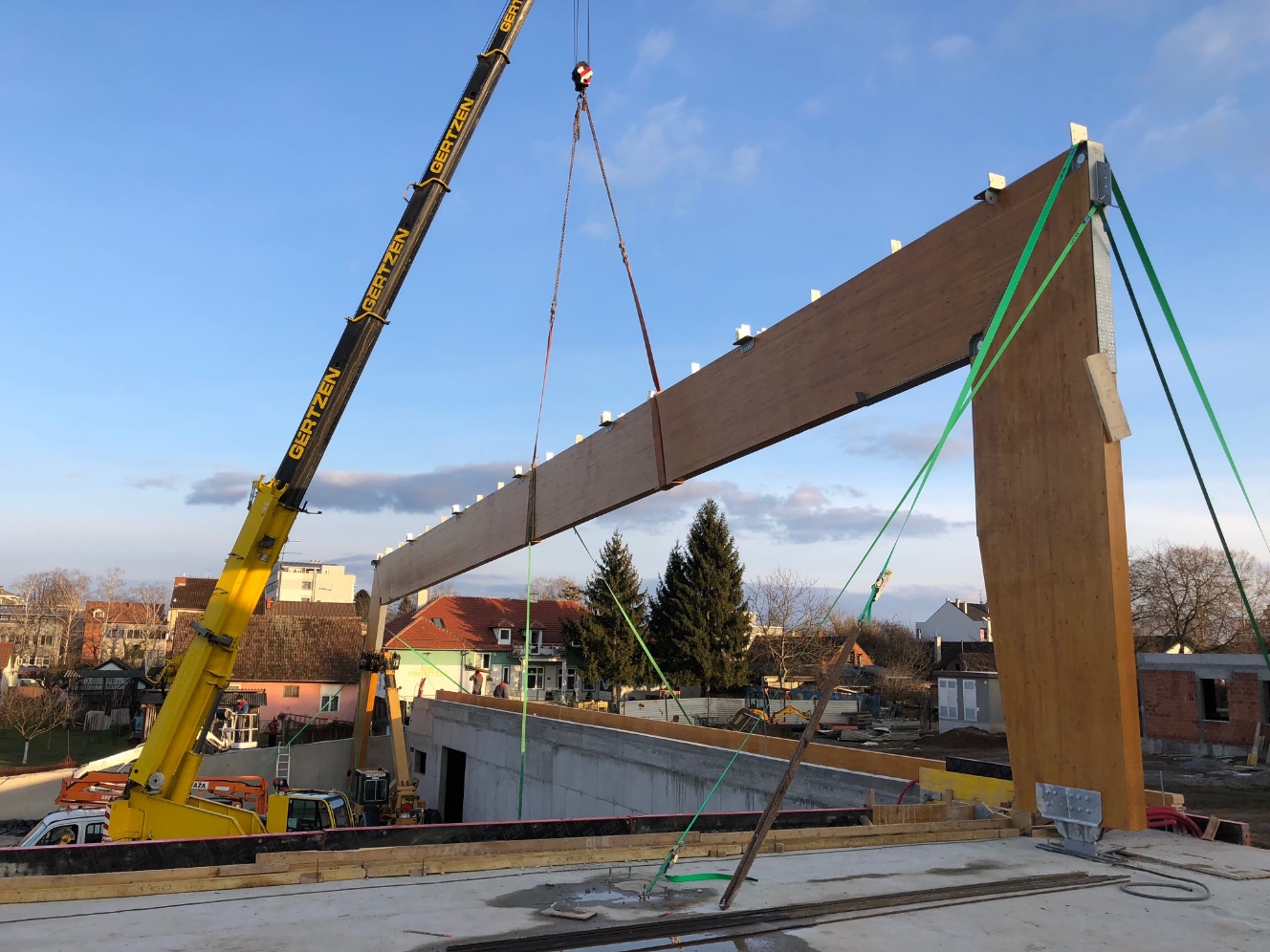 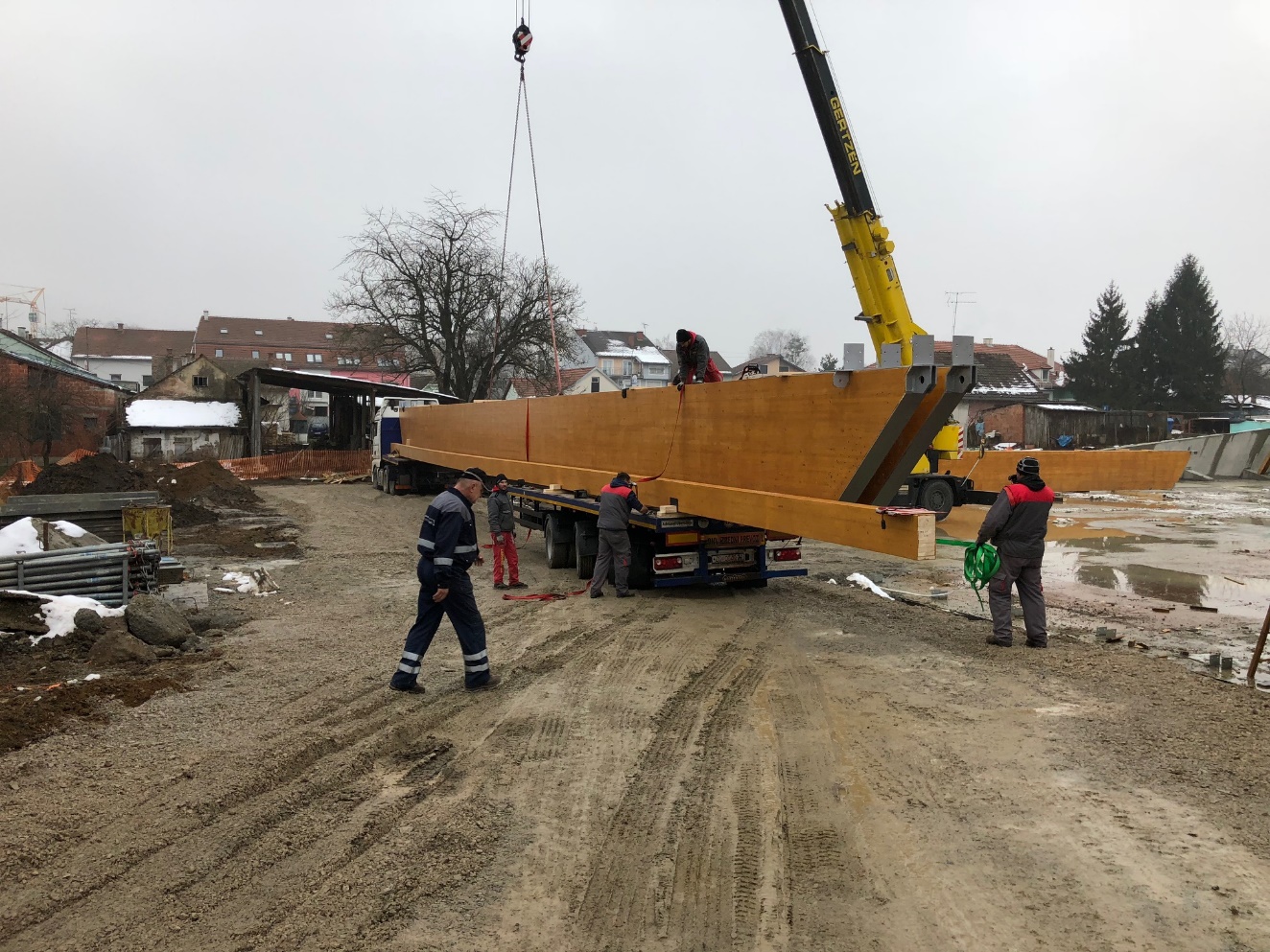 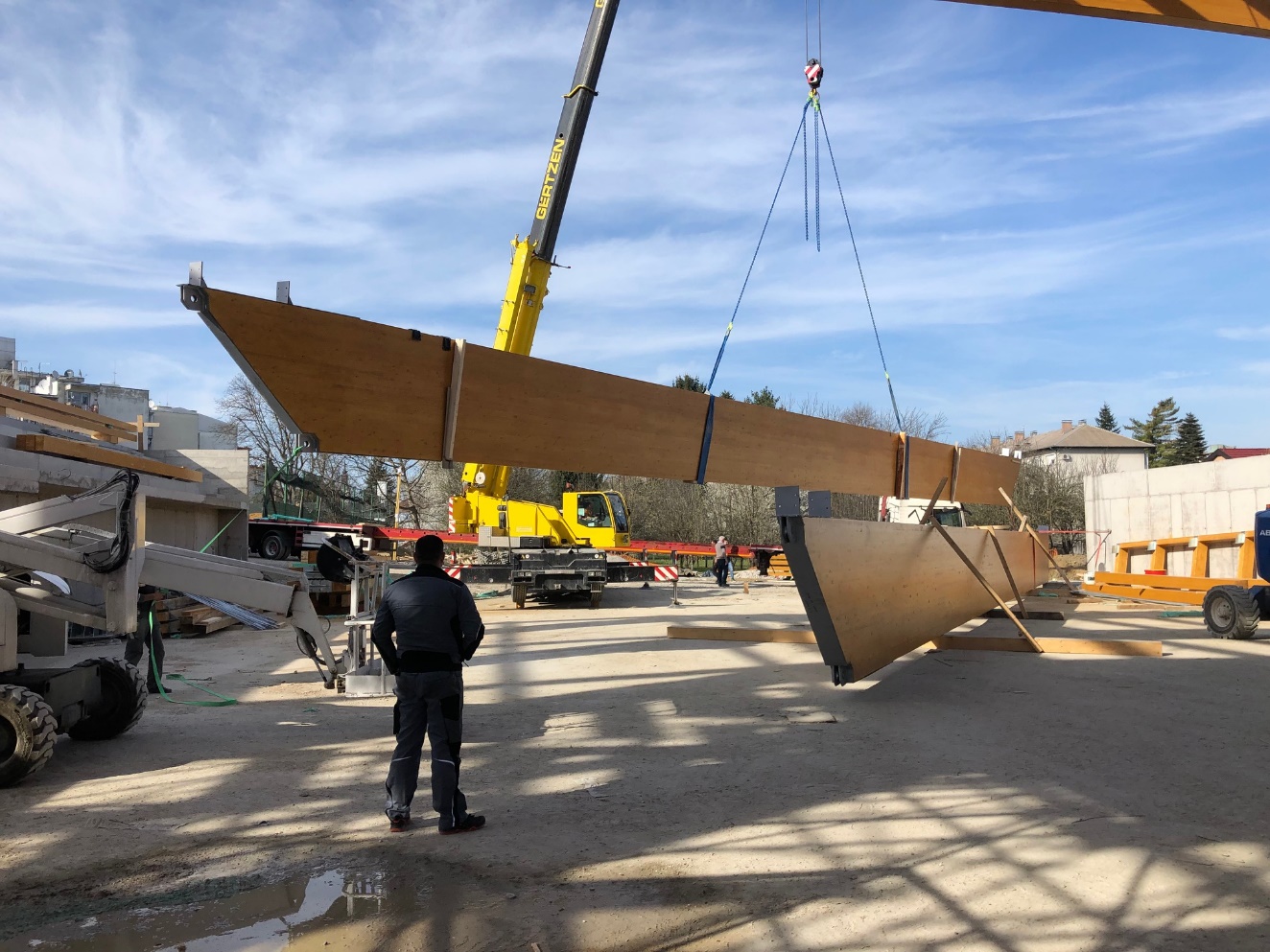 Mario Abramović, Ines Španiček Bićanić
13
Dvorana u Virovitici
Probno ispitivanje:
ispitala su se dva okvira u osima G i I
ispitivanje nosača metodom „PROBNOG OPTEREĆENJA”
zamjenske koncentrirane sile aktivirale su se hidrauličkim prešama uz pomoć „mrtvog” tereta
simuliralo se je stalno opterećenje i opterećenje snijegom
u nosače se je unosila sila od 200 kN
probno opterećenje radio je Građevinski i arhitektonski fakultet Osijek
na fotografijama se nalaze mjerna stanica DEWESOFT HS i LVDT mjerač vertikalnih pomaka
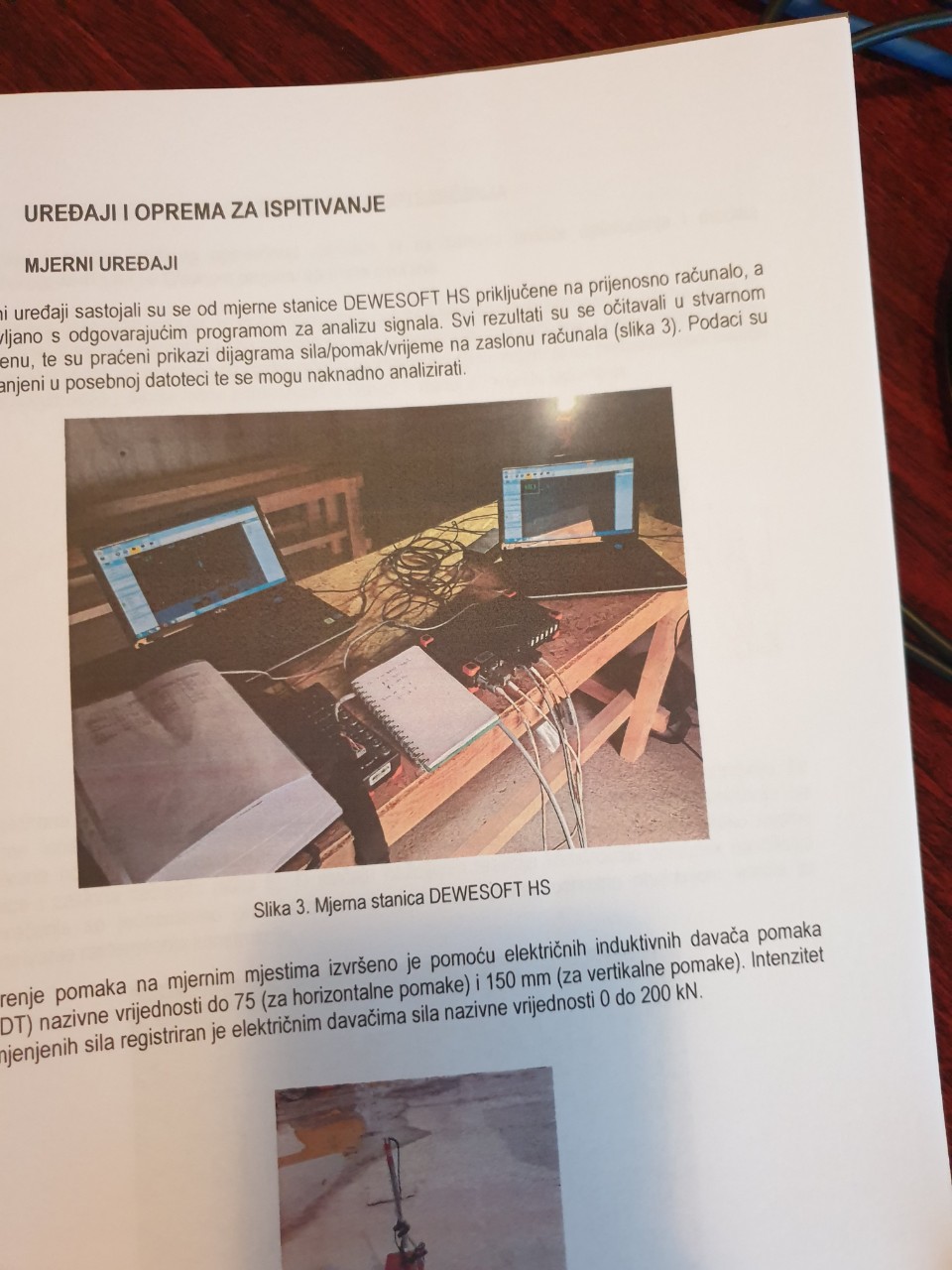 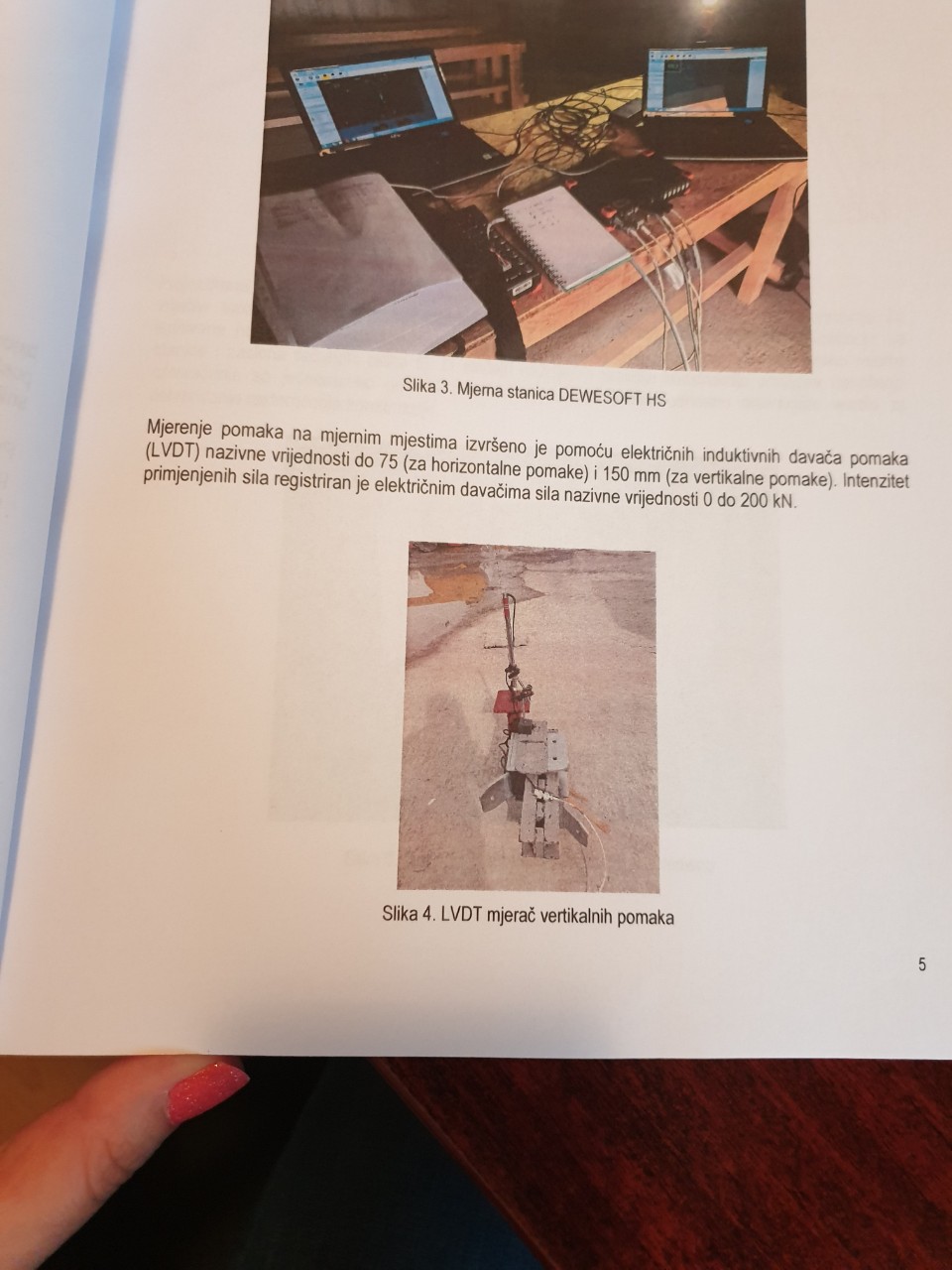 Mario Abramović, Ines Španiček Bićanić
14
Dvorana u Virovitici
Postupak ispitivanja:
prethodno su se testirali uređaji u svrhu podešavanje
Norma HRN EN 380:2006
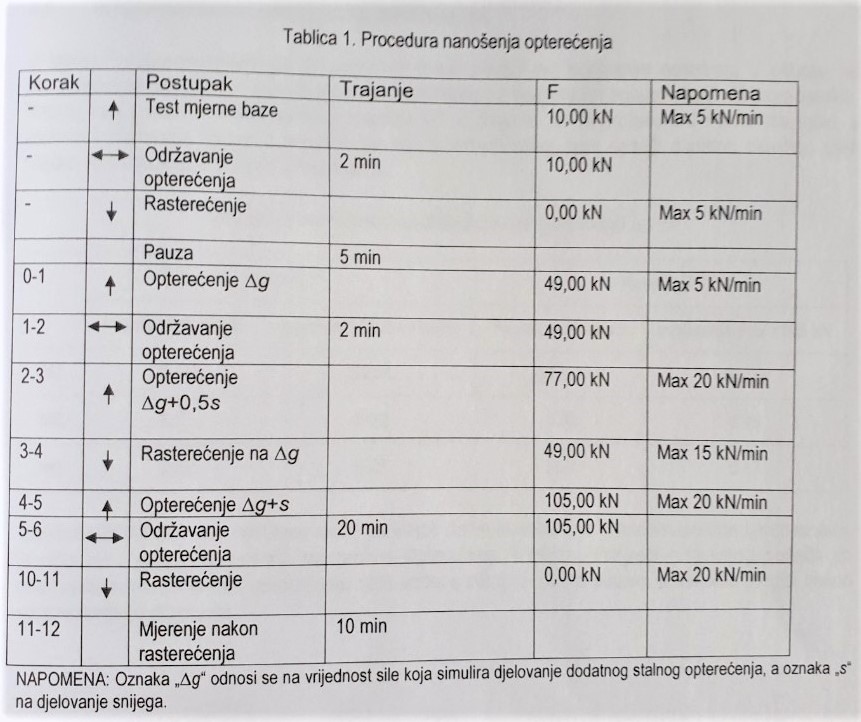 Mario Abramović, Ines Španiček Bićanić
15
Dvorana u Virovitici
Rezultati:
stvarni pomaci manji su u odnosu na pomake dobivene proračunom
odgovor ispitanih nosača na probno opterećenje je linearan, konstrukcija se je ponašala elastično
Mario Abramović, Ines Španiček Bićanić
16
Dvorana u Virovitici
Fotografije sa ispitivanja:
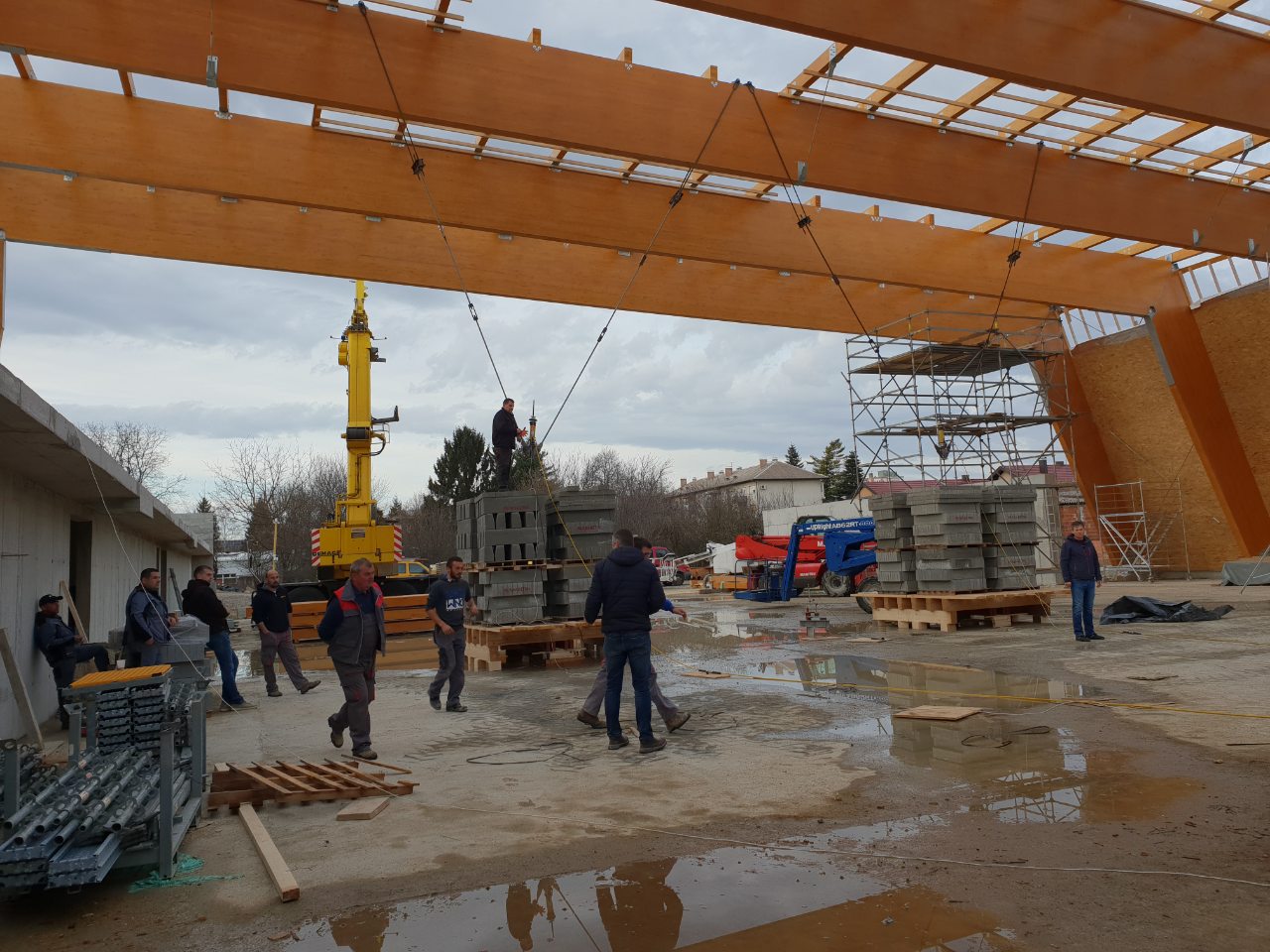 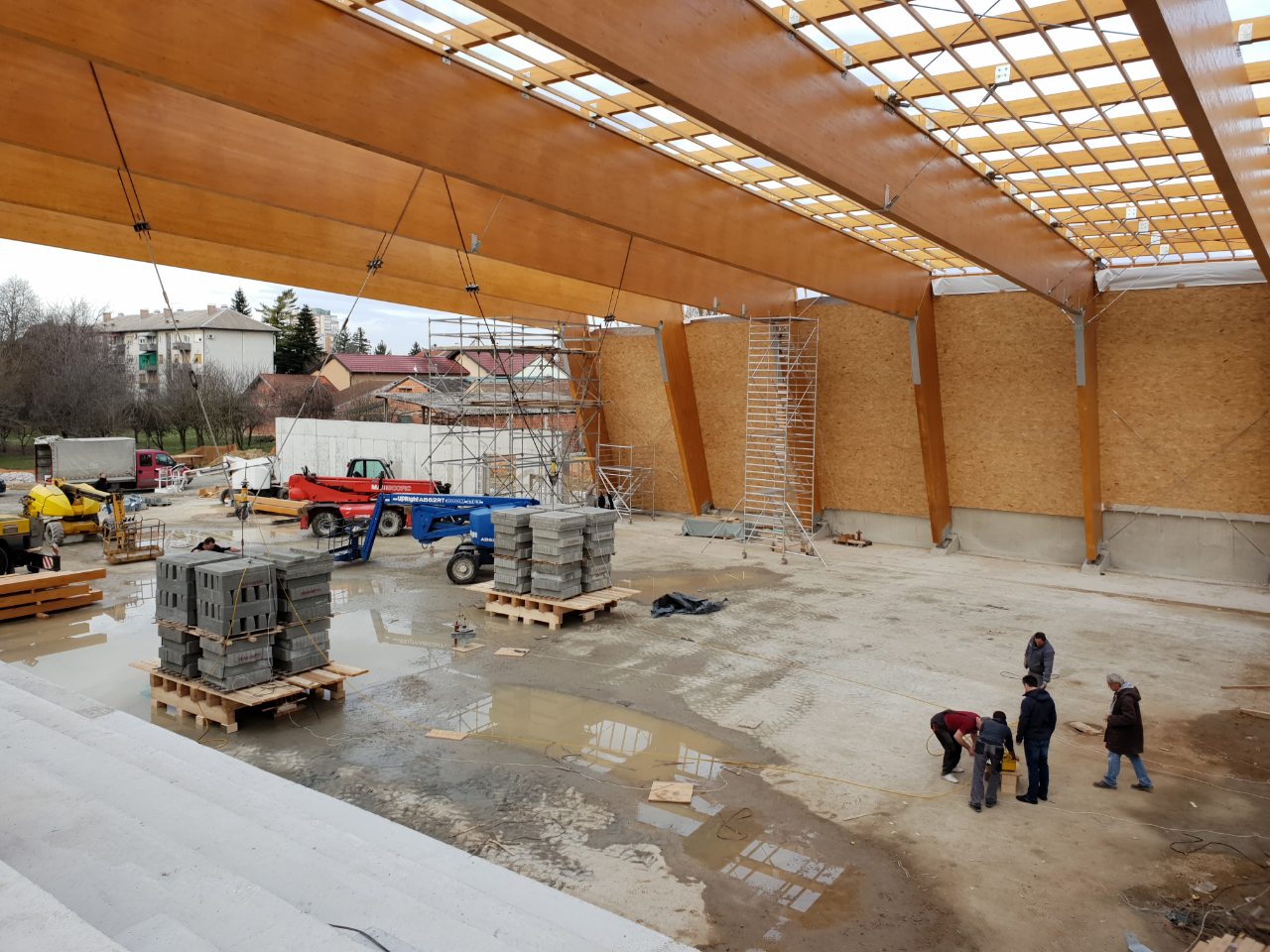 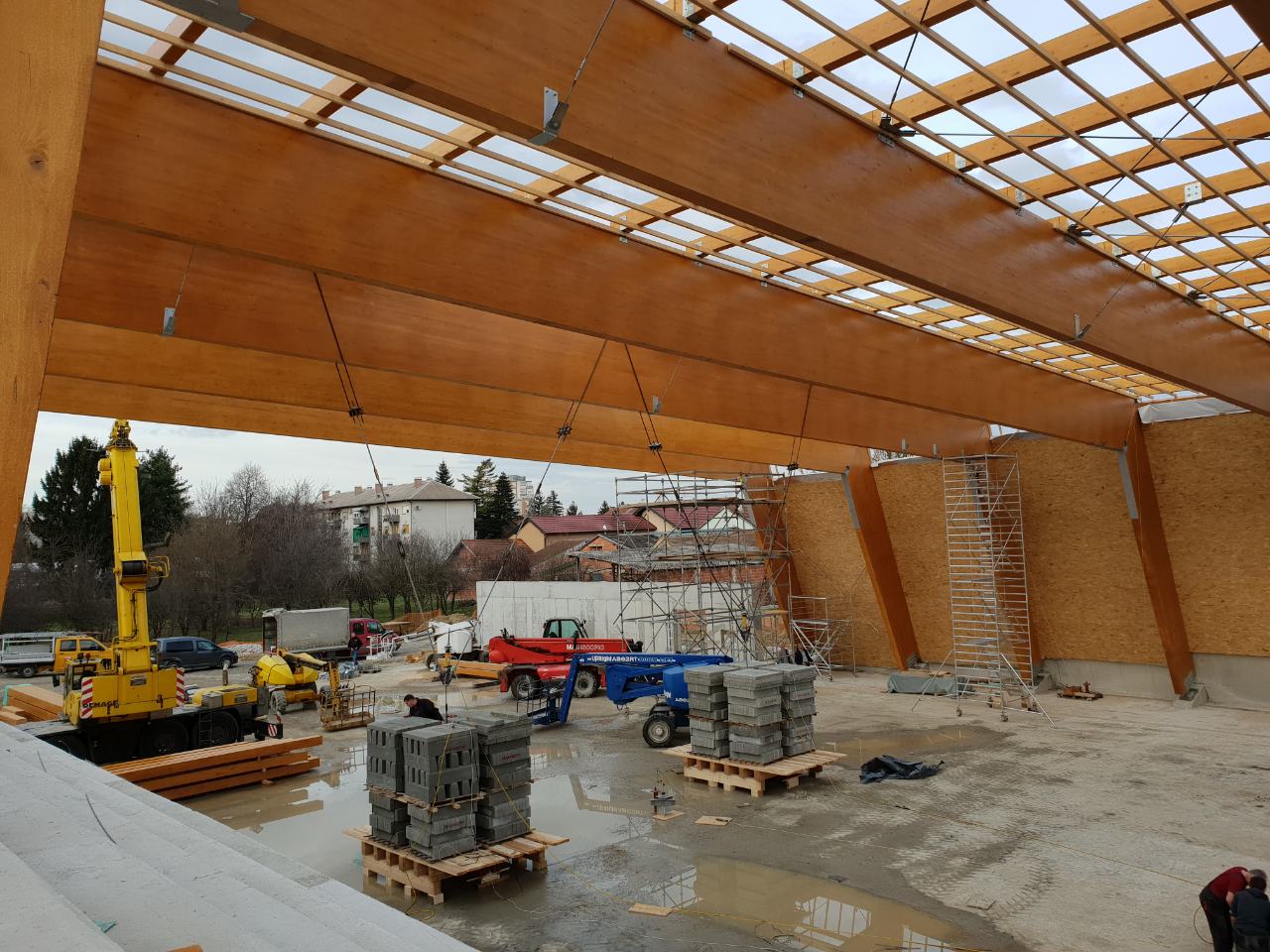 Mario Abramović, Ines Španiček Bićanić
17
Dvorana u Virovitici
Fotografije
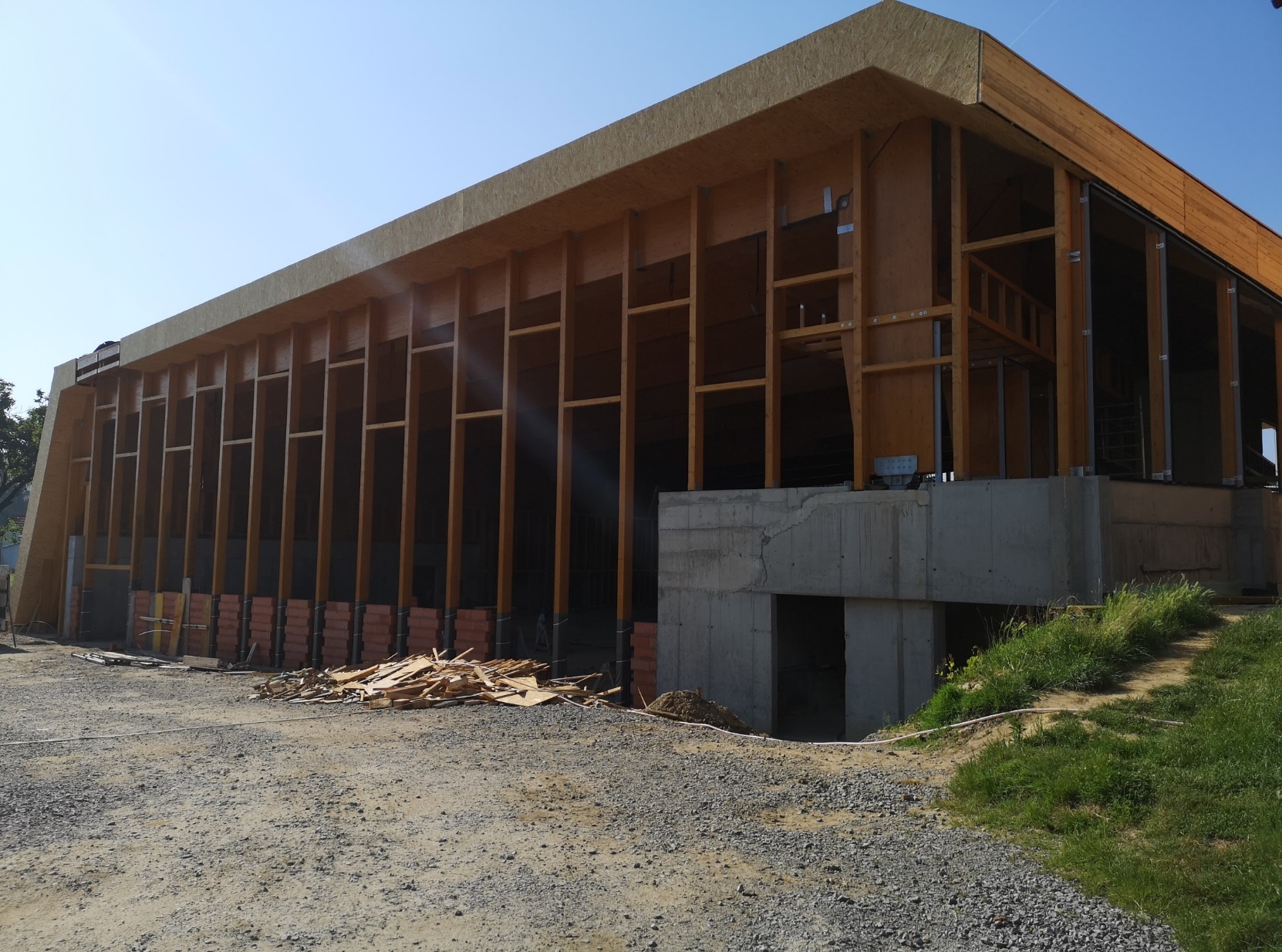 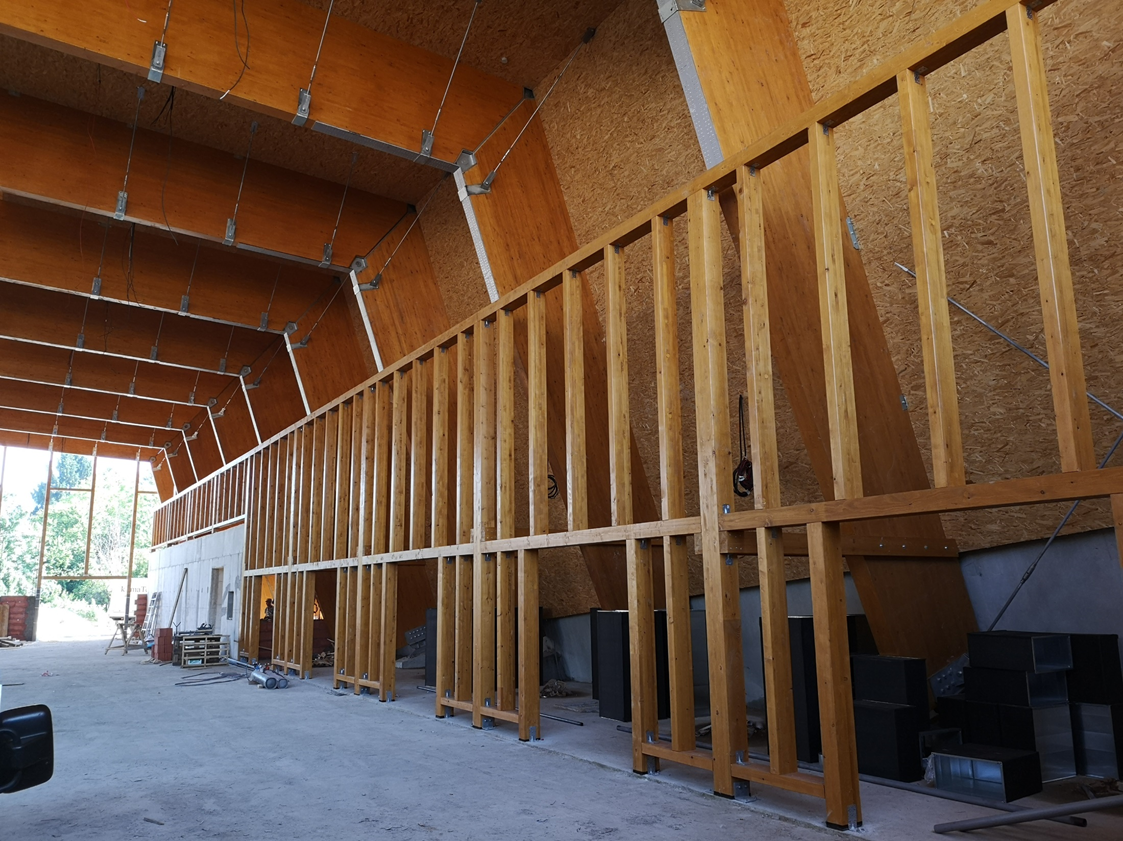 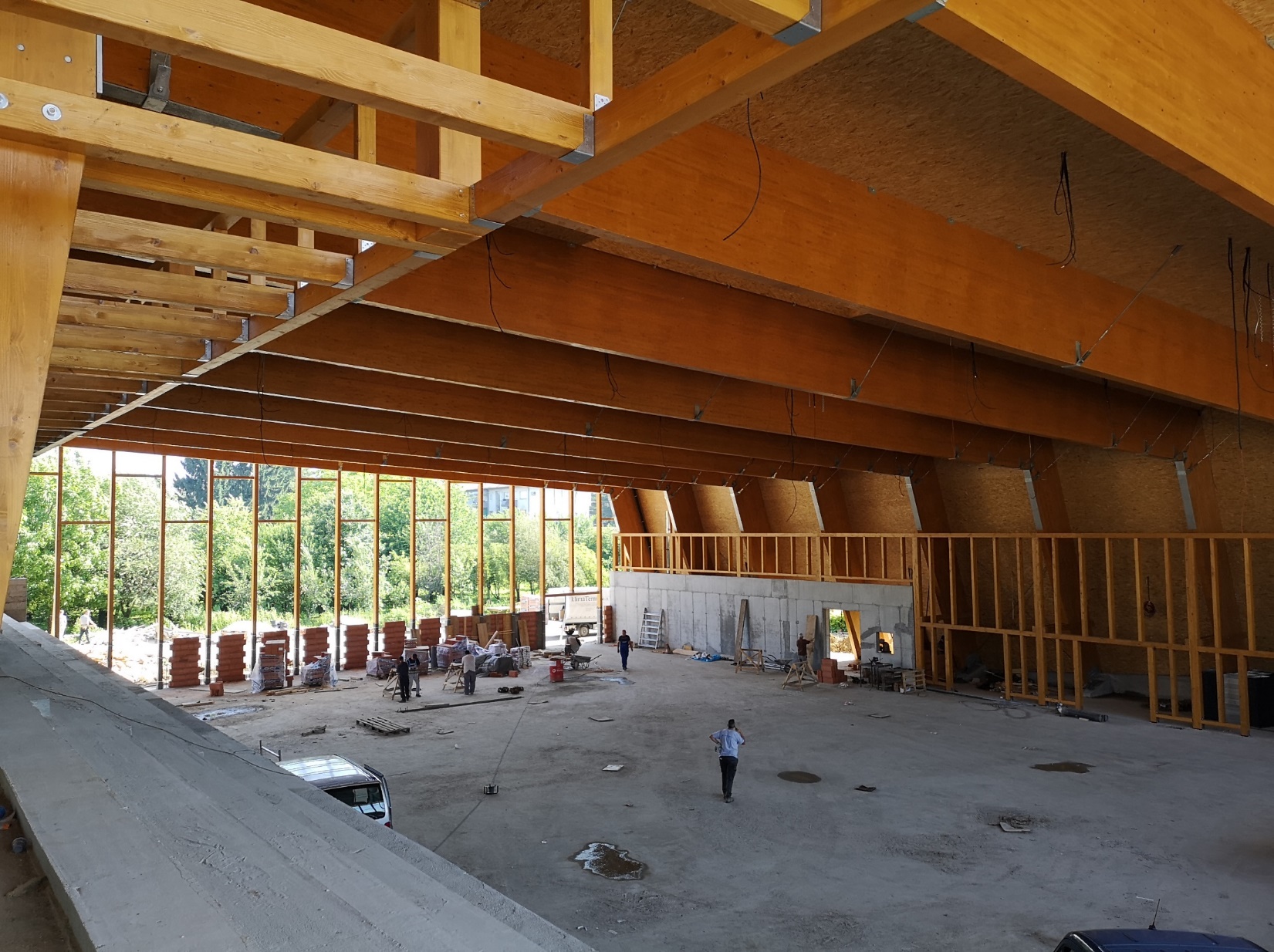 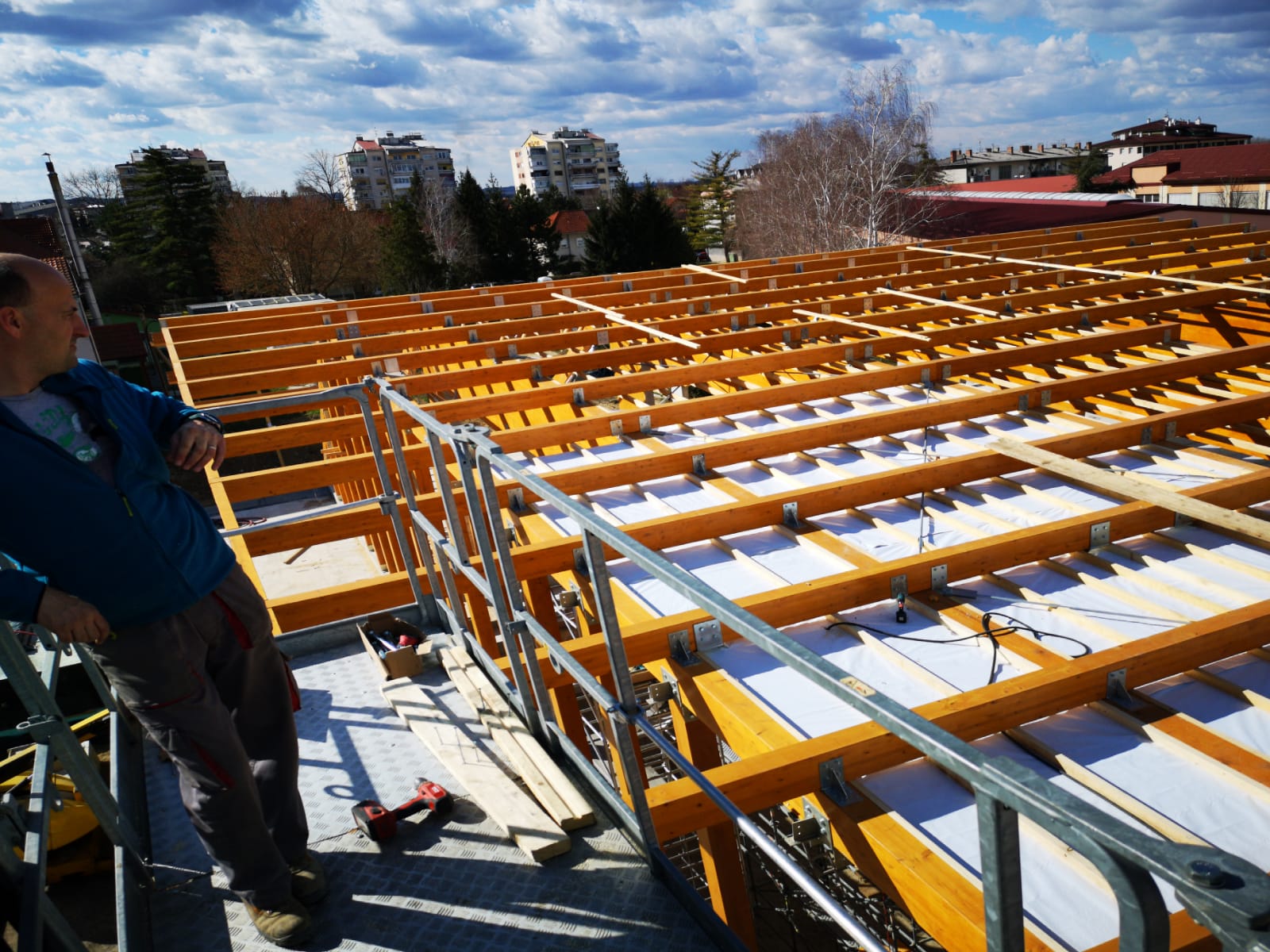 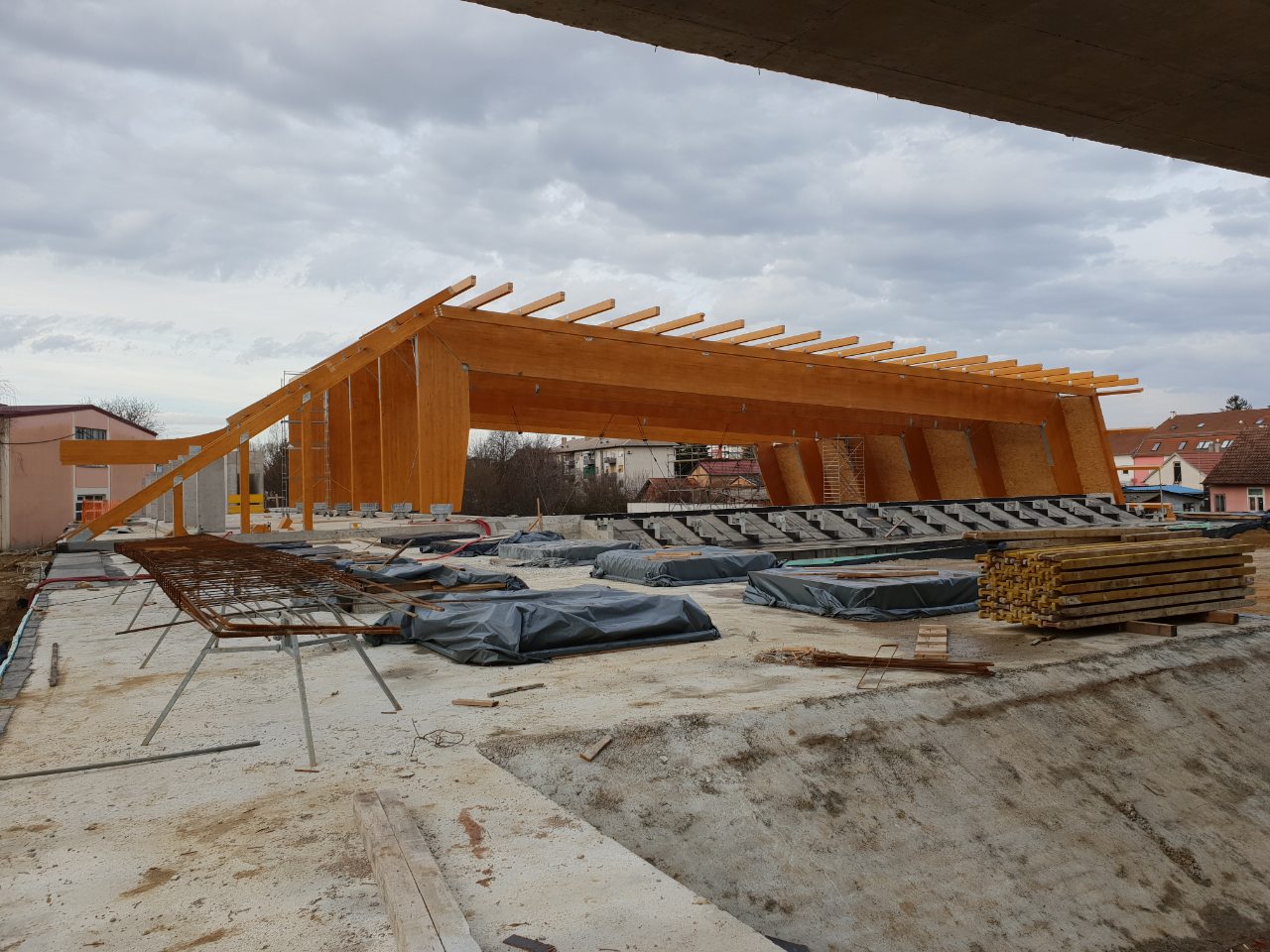 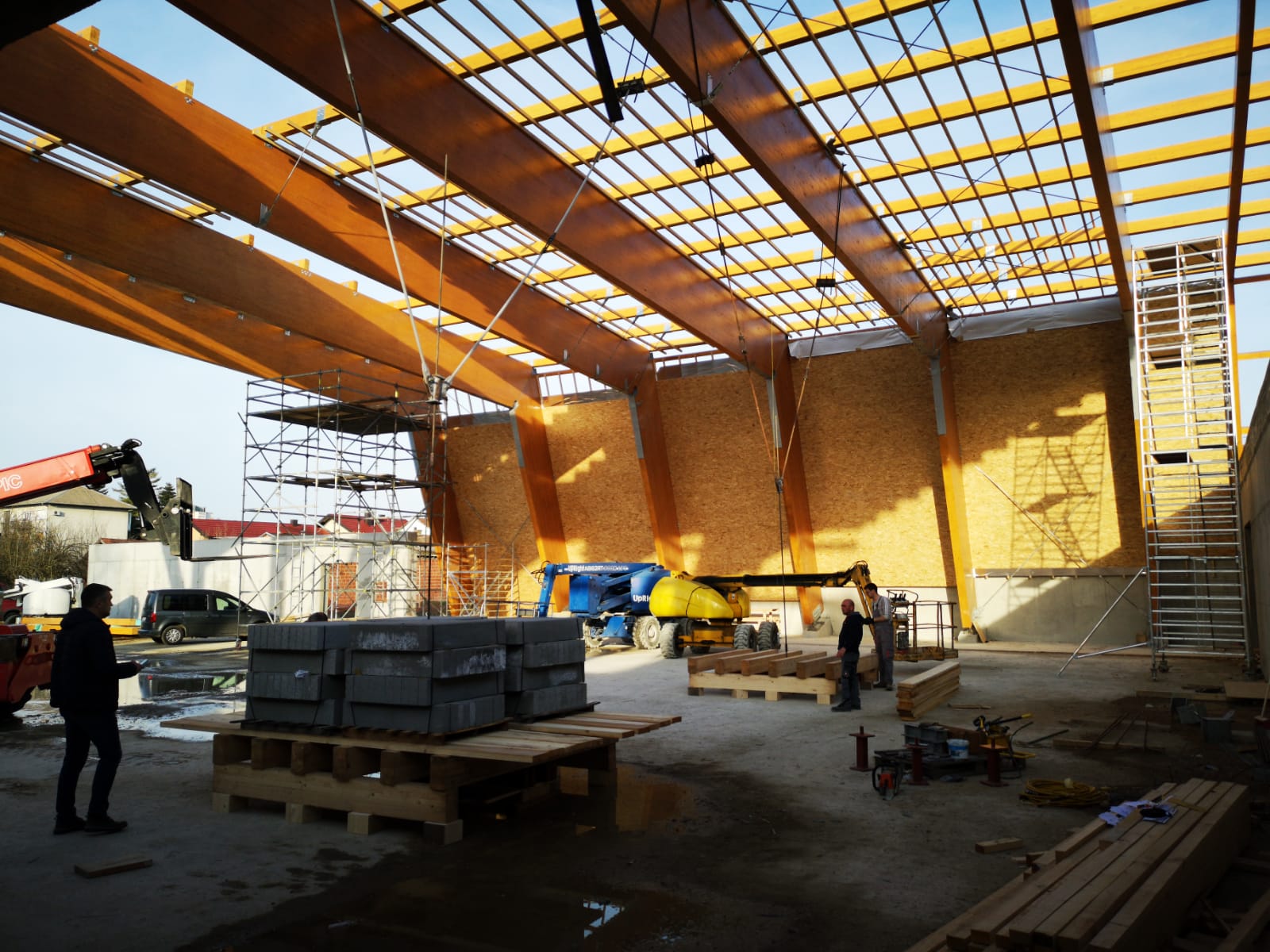 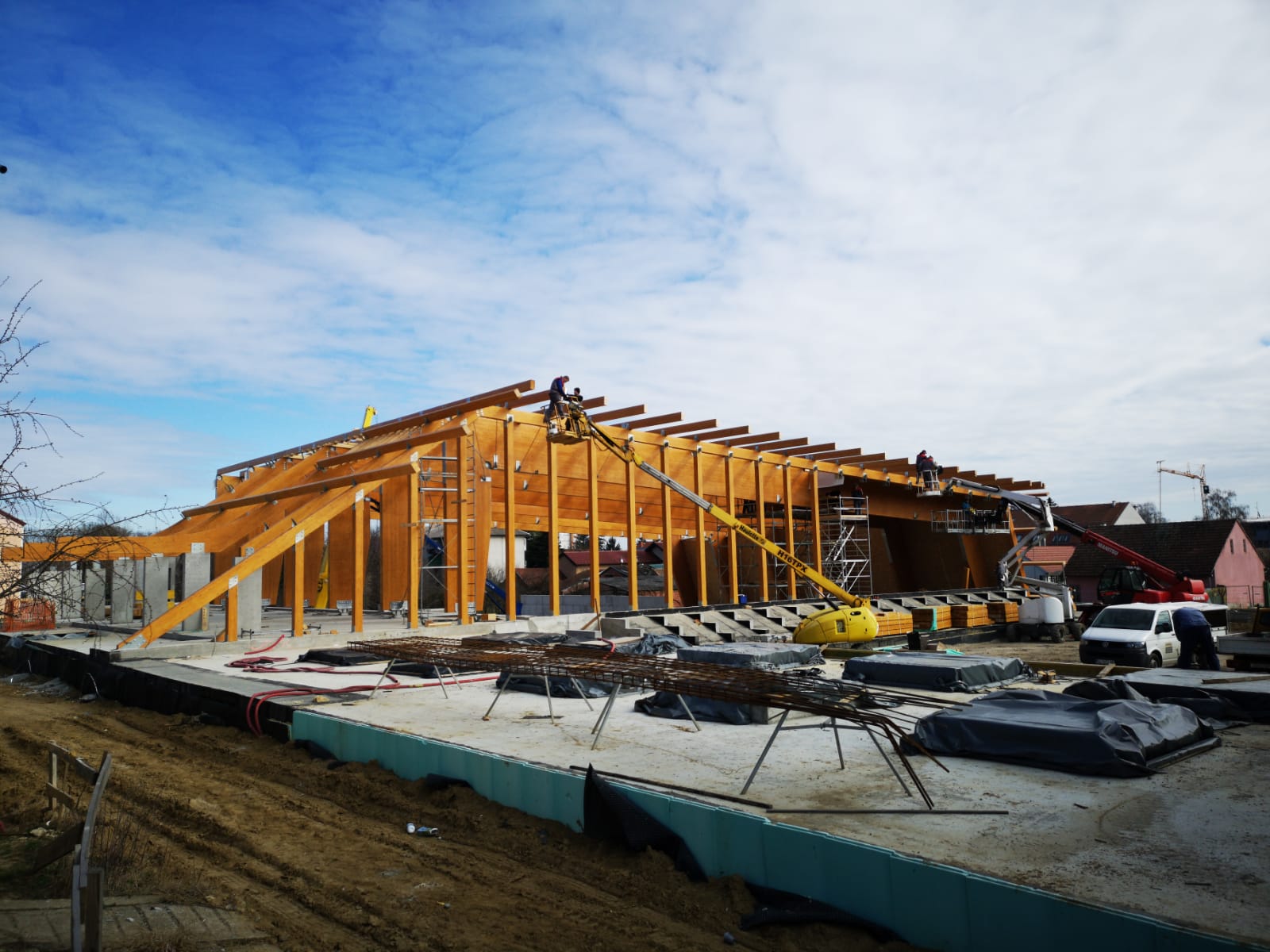 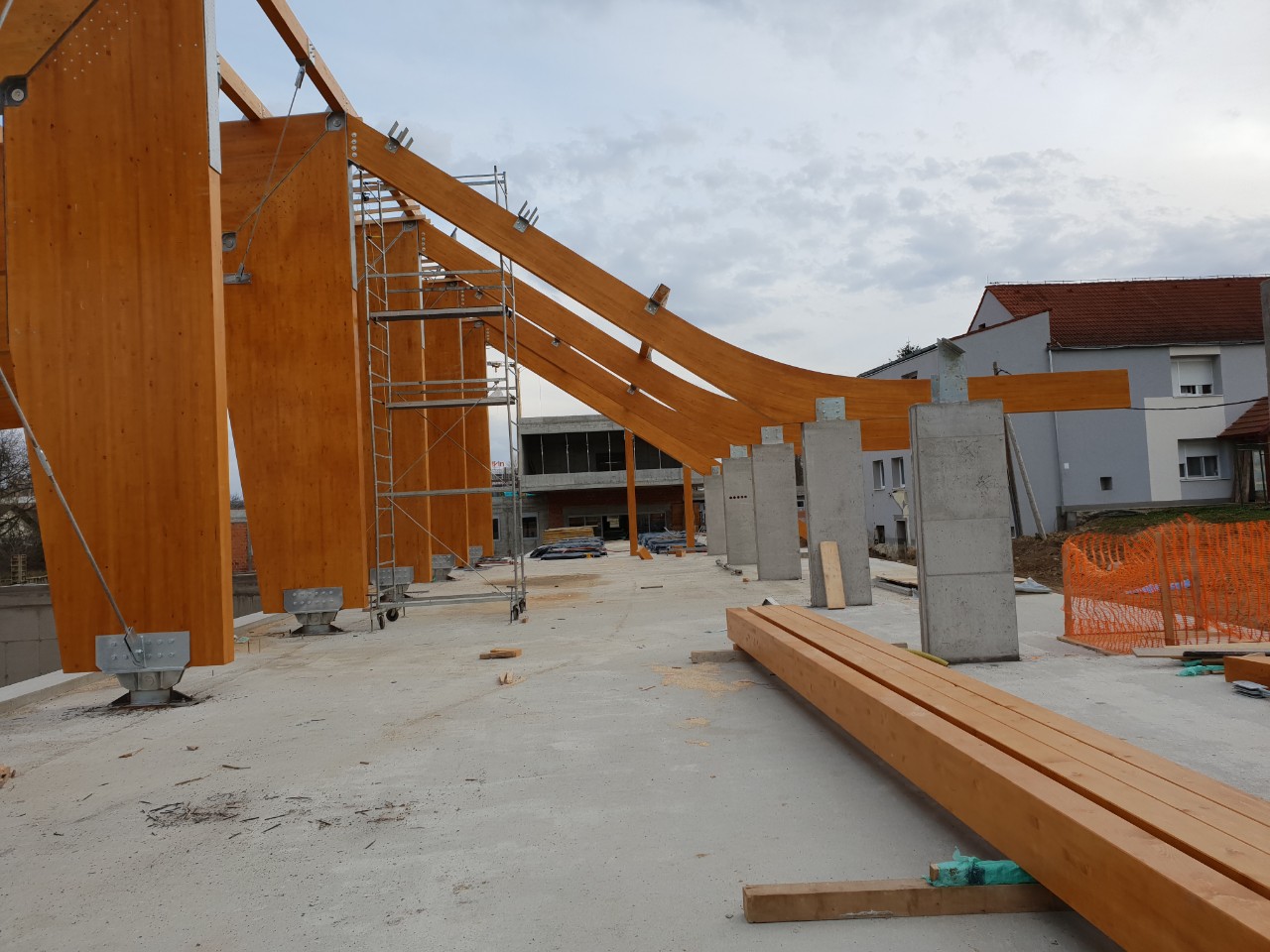 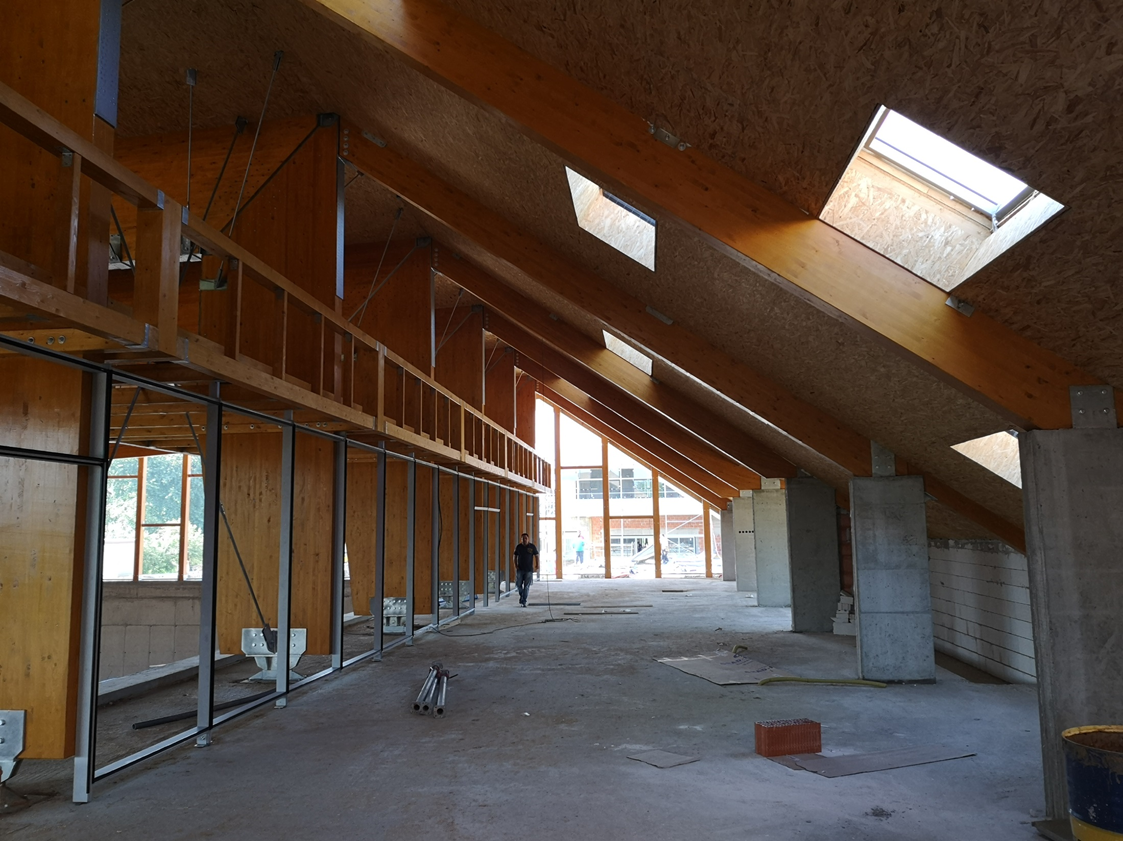 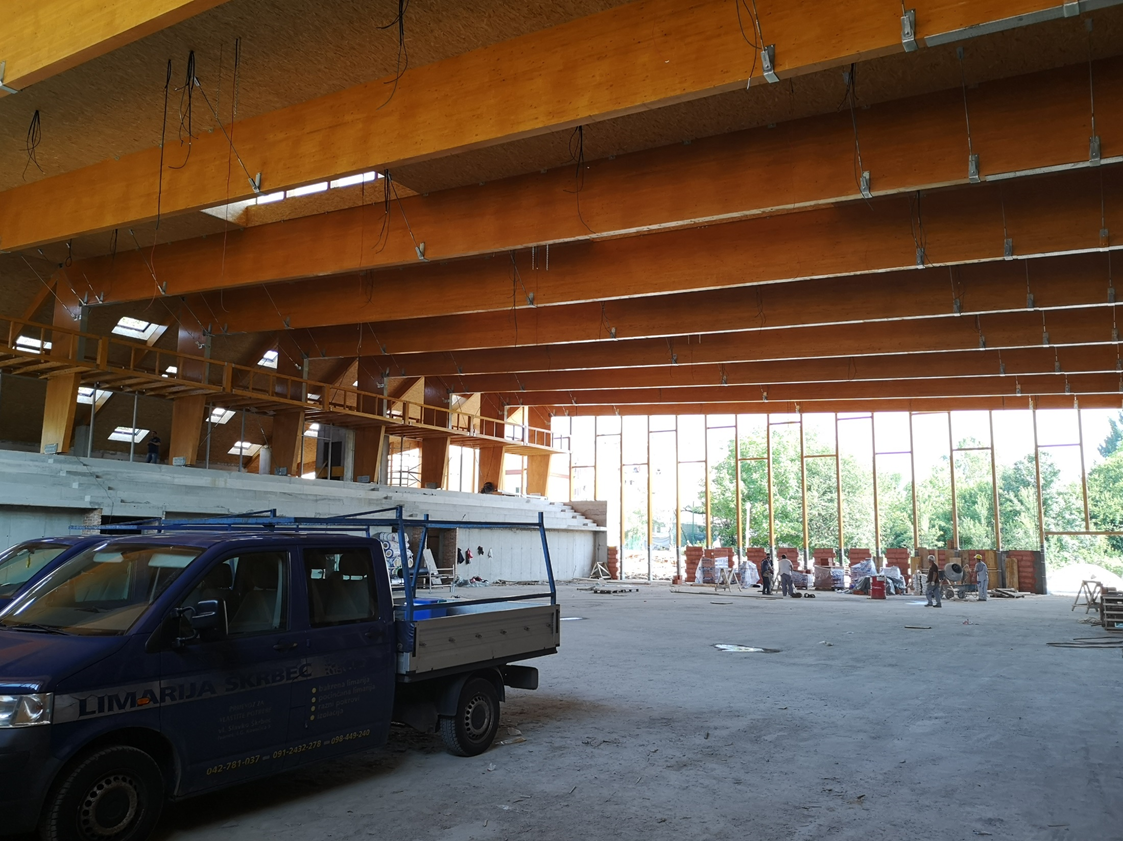 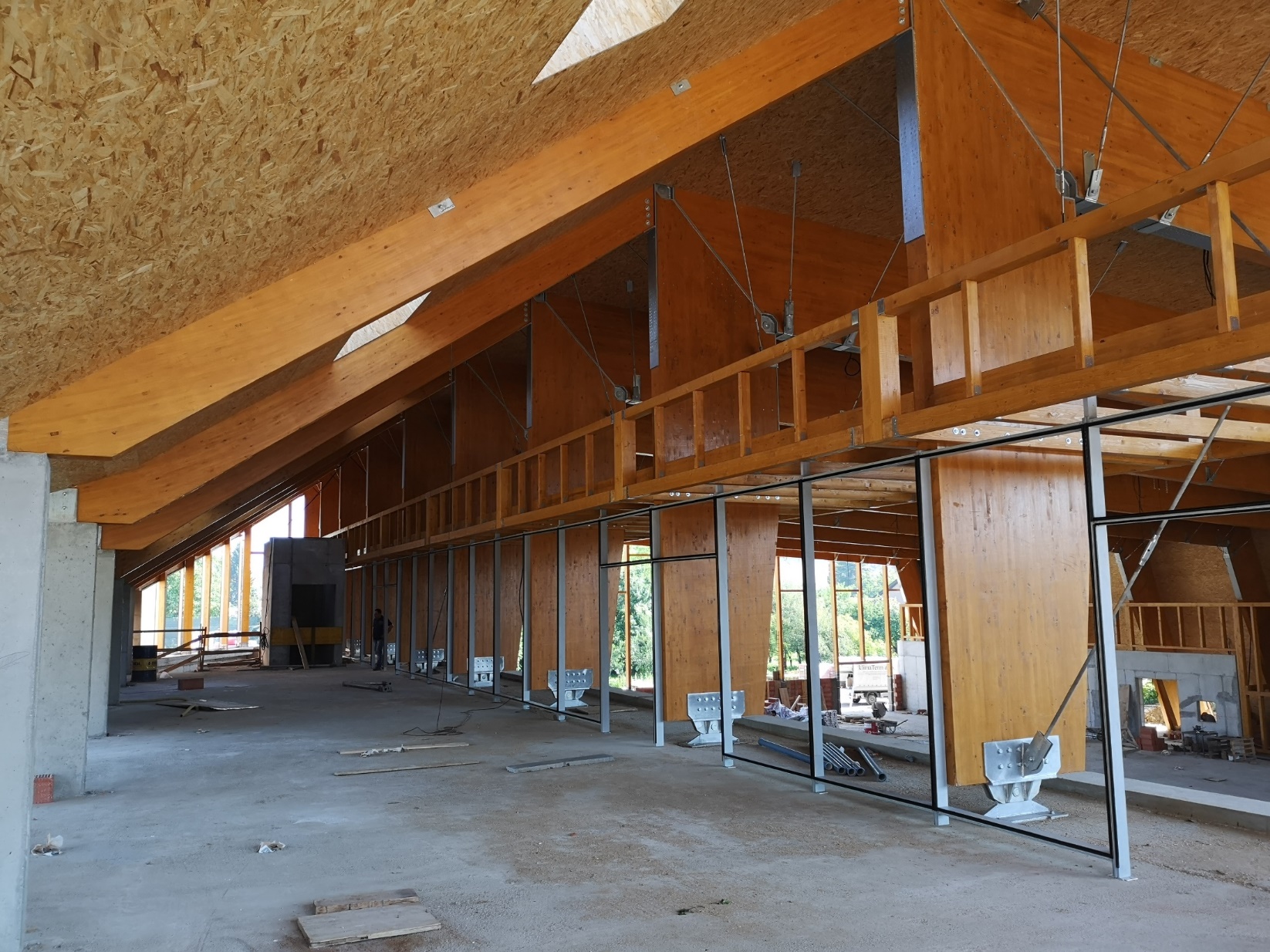 Mario Abramović, Ines Španiček Bićanić
18
Nadstrešnica u Pleternici
Nosivu konstrukciju nadstrešnice čine AB zidovi sa 3 strane objekta i 2 AB stupa
Na AB zidove oslanjaju se grede 20x43-54 cm, na AB stup i bočno na AB zid oslanjaju se grede 20x62-72 cm, u sredinu dolazi čelični profil HEA 300 koji se oslanja bočno na zid te dodatno pričvrsti sa čeličnim cijevima 152,4/6,3 
Konzola nazidnica 2,8 m i 3,6 m
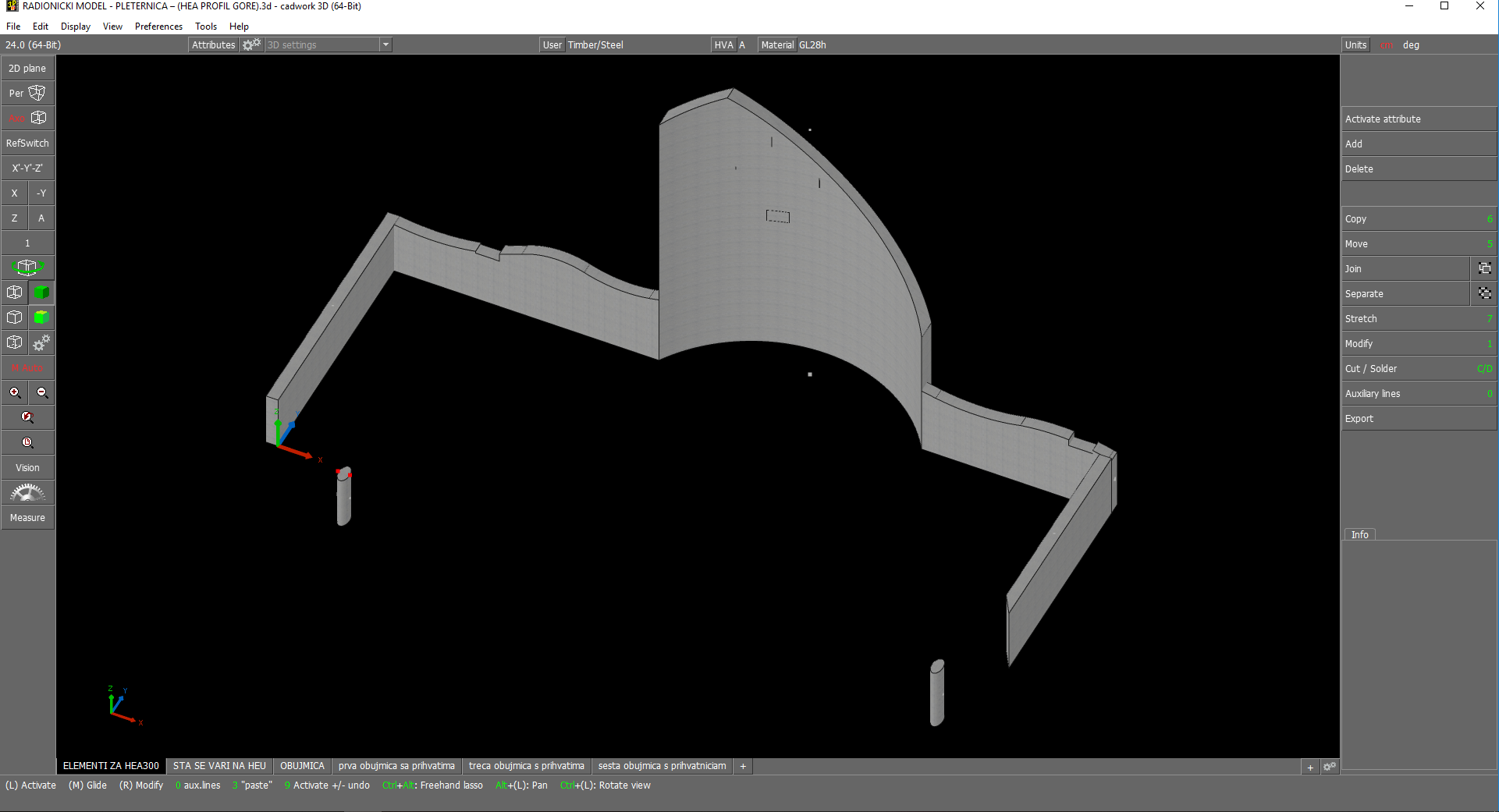 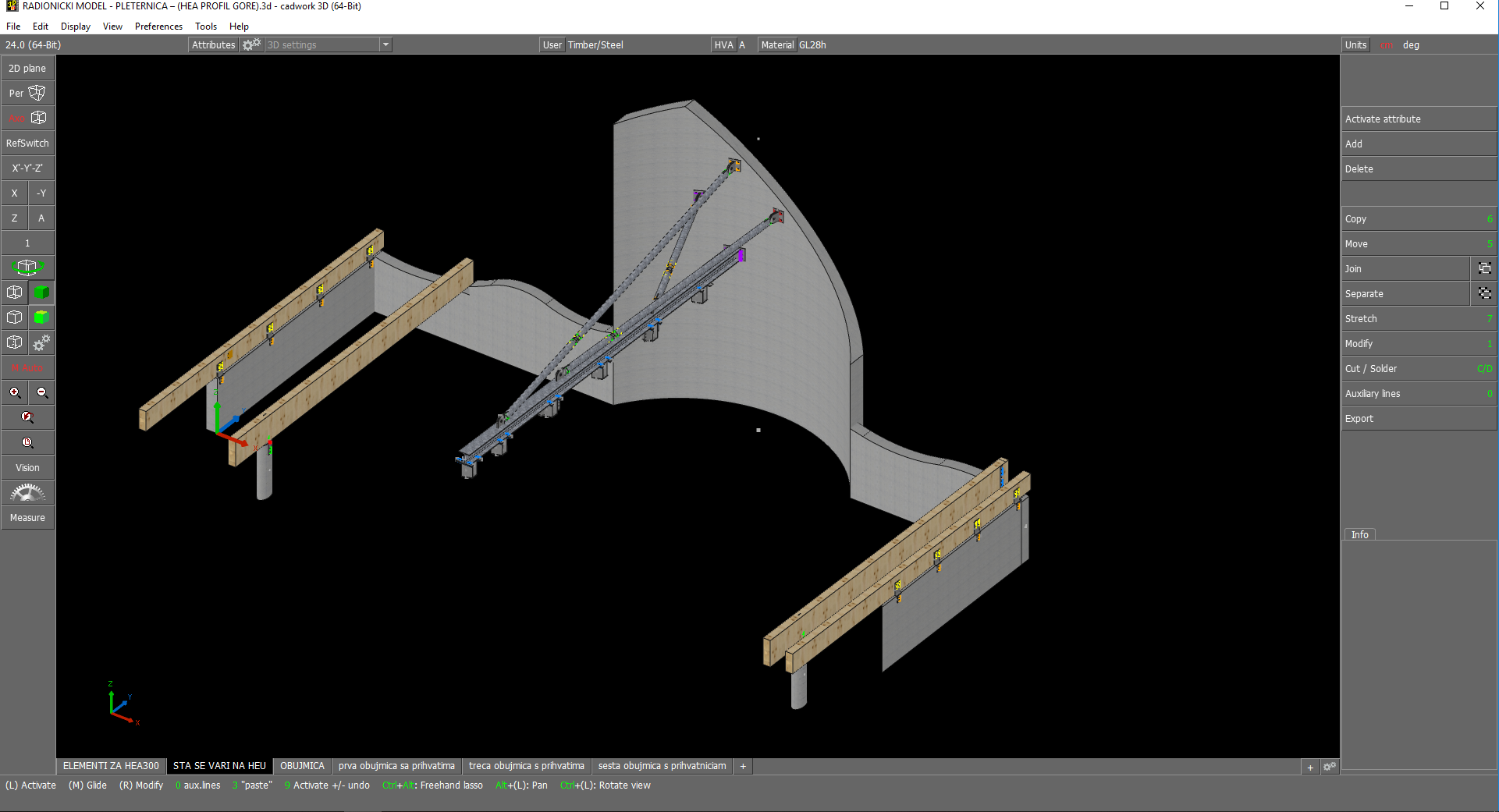 Mario Abramović, Ines Španiček Bićanić
19
Nadstrešnica u Pleternici
Lamelirani lučni nosači dimenzija su 16x38 cm, naliježu na ravne lamirane grede i ovjese se na HEA profil
Sekundarni nosači visine su kao glavni nosači, prate geometriju glavnih nosača, debljine 14 cm
Svaki sekundarni nosač ima različitu geometriju
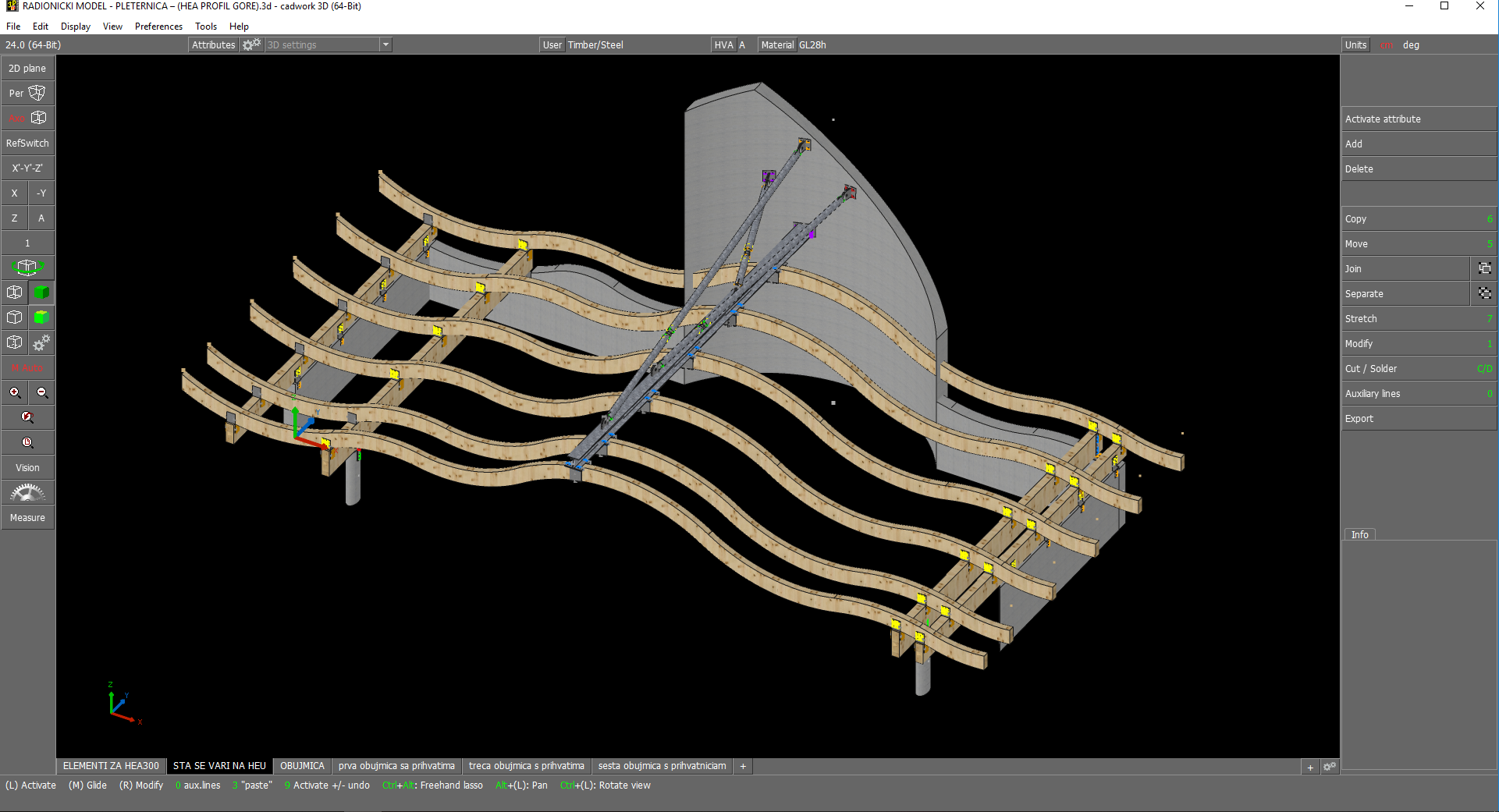 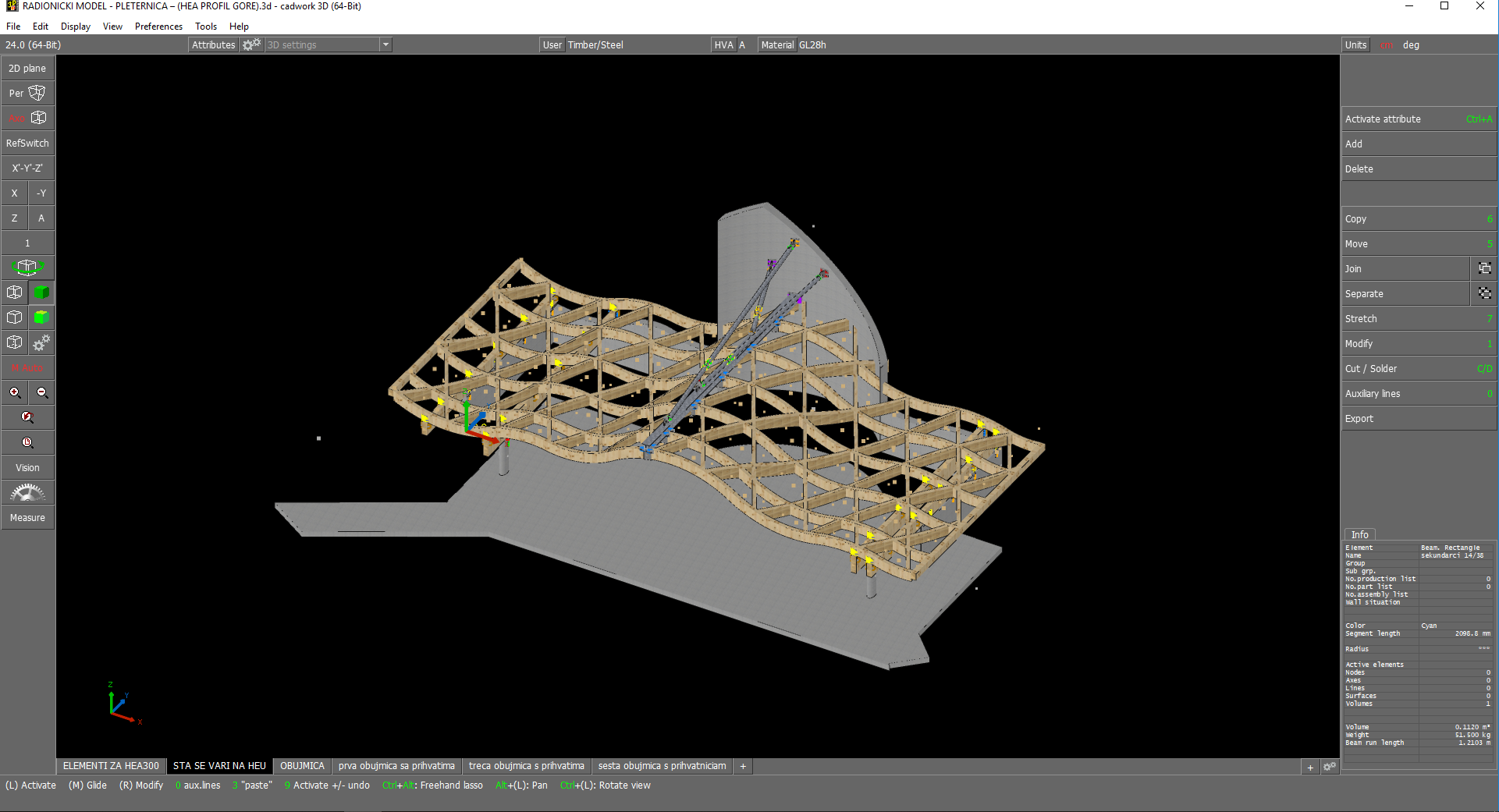 Mario Abramović, Ines Španiček Bićanić
20
Nadstrešnica u Pleternici
Proizvodnja:
	Laserska projekcija geometrije nosača na liniju lijepljenja 
	Klasa lameliranog drva LLD GL 28 h
	Lamele debljine 20 mm
	U proizvodnom pogonu sastavljena su tri lučna nosača sa ispunom
	od sekundaraca
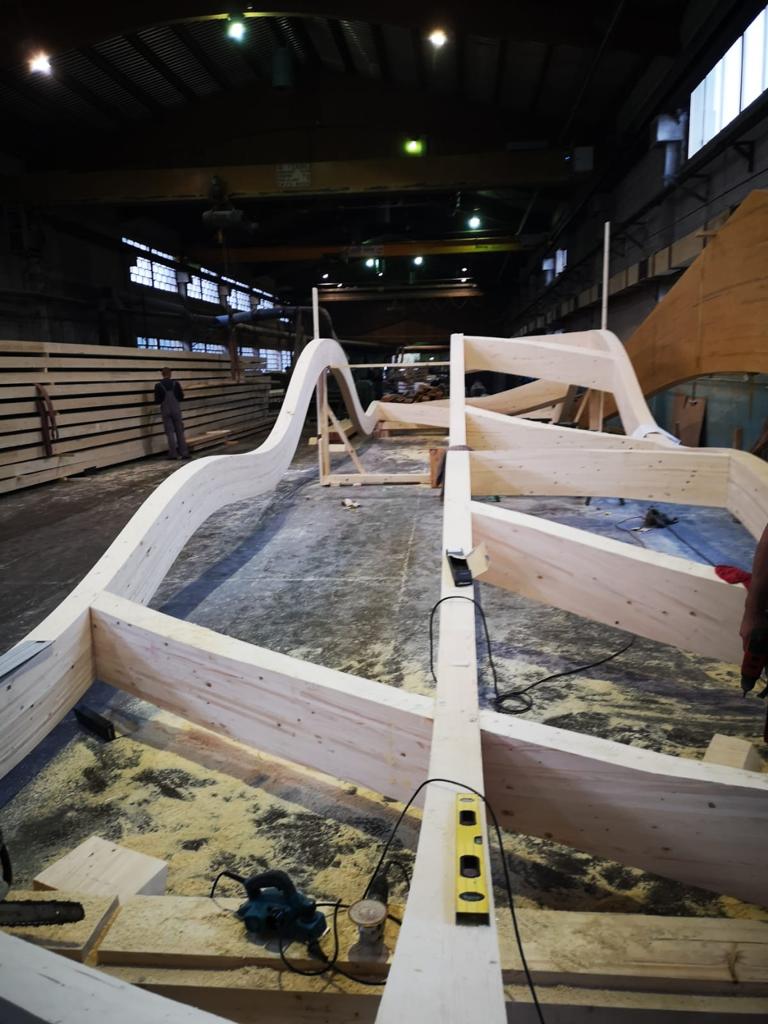 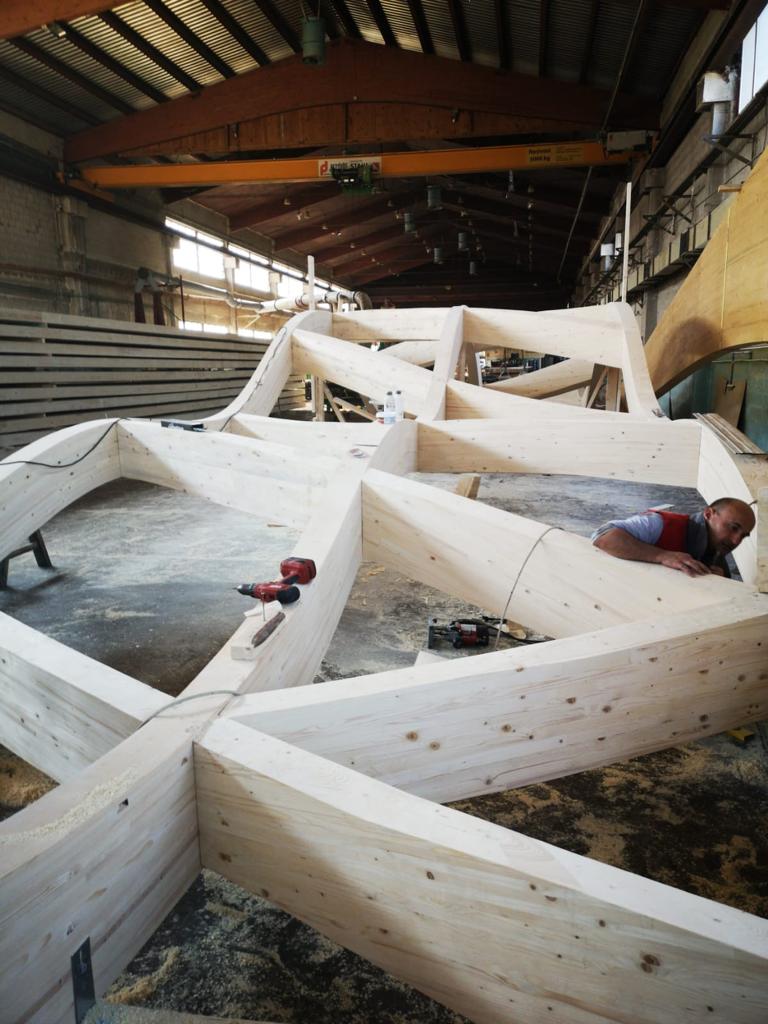 Mario Abramović, Ines Španiček Bićanić
21
Nadstrešnica u Pleternici
Transport:
	sastavljeni elementi
	su kamionom, uz 
	policijsku pratnju
	prevezeni na gradilište
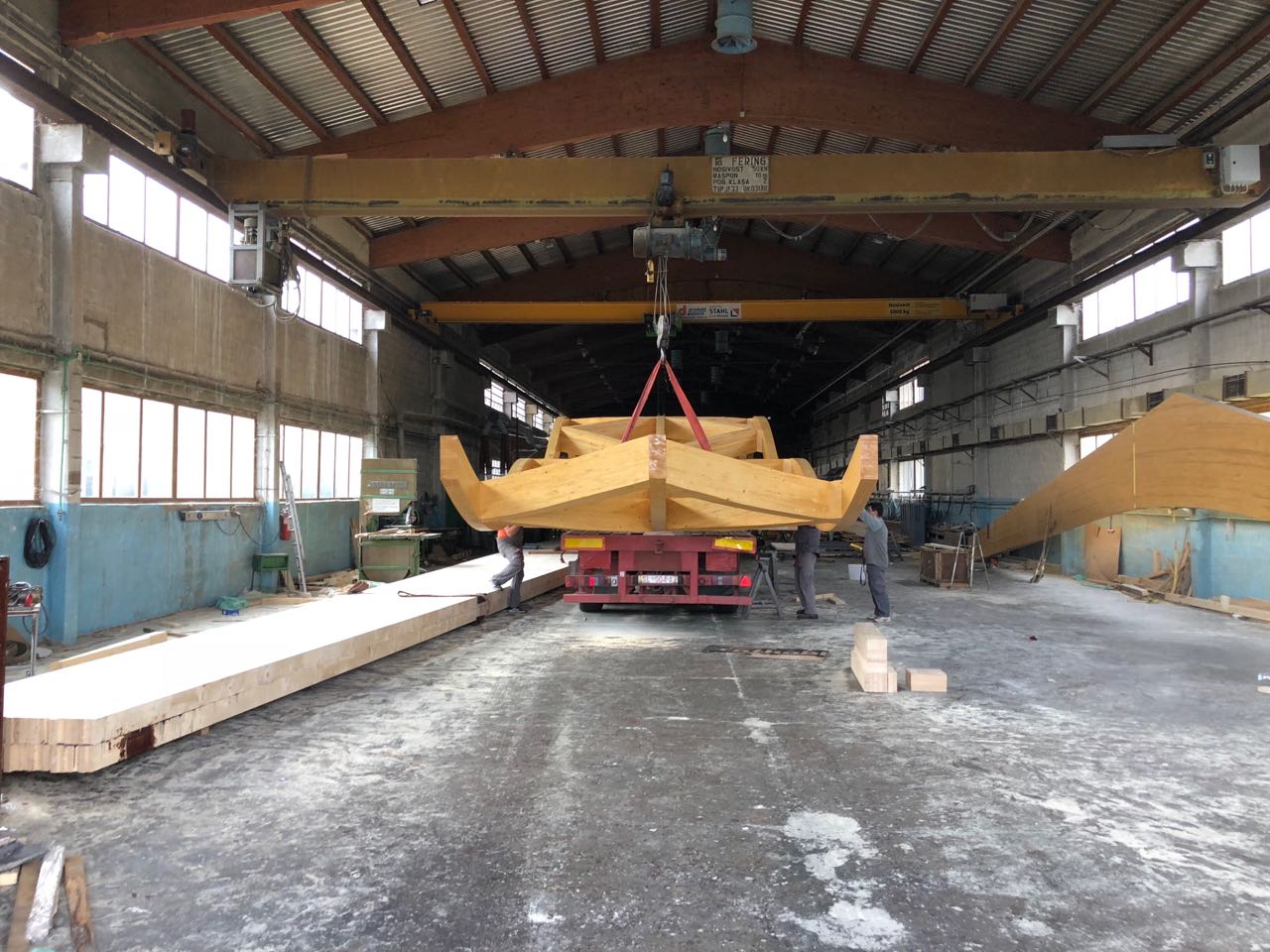 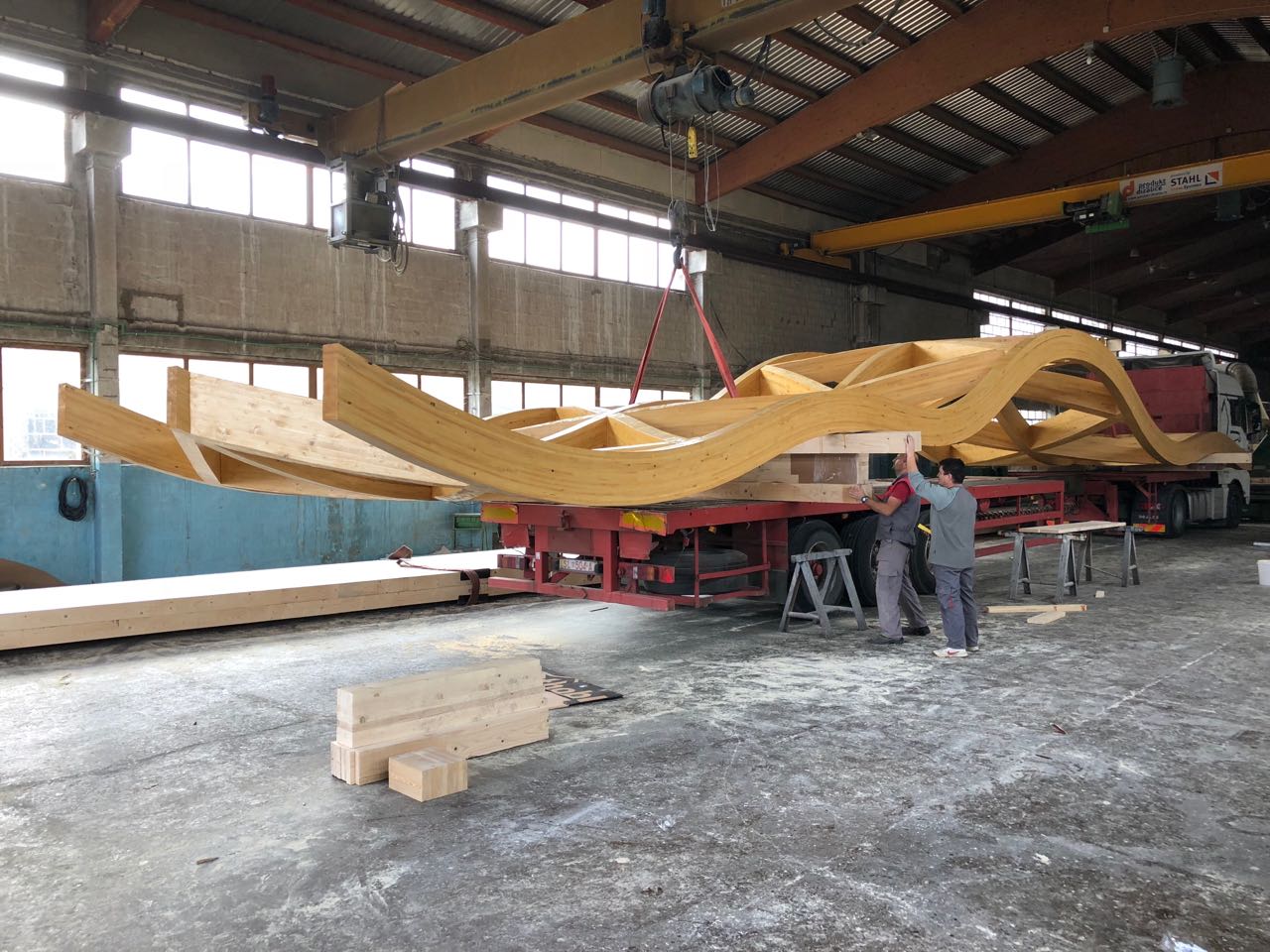 Mario Abramović, Ines Španiček Bićanić
22
Nadstrešnica u Pleternici
Montaža – 	s kamiona na prethodno montiranu 				podkonstrukciju
		jedno polje sekundarnih nosača montirano je na 		gradilištu
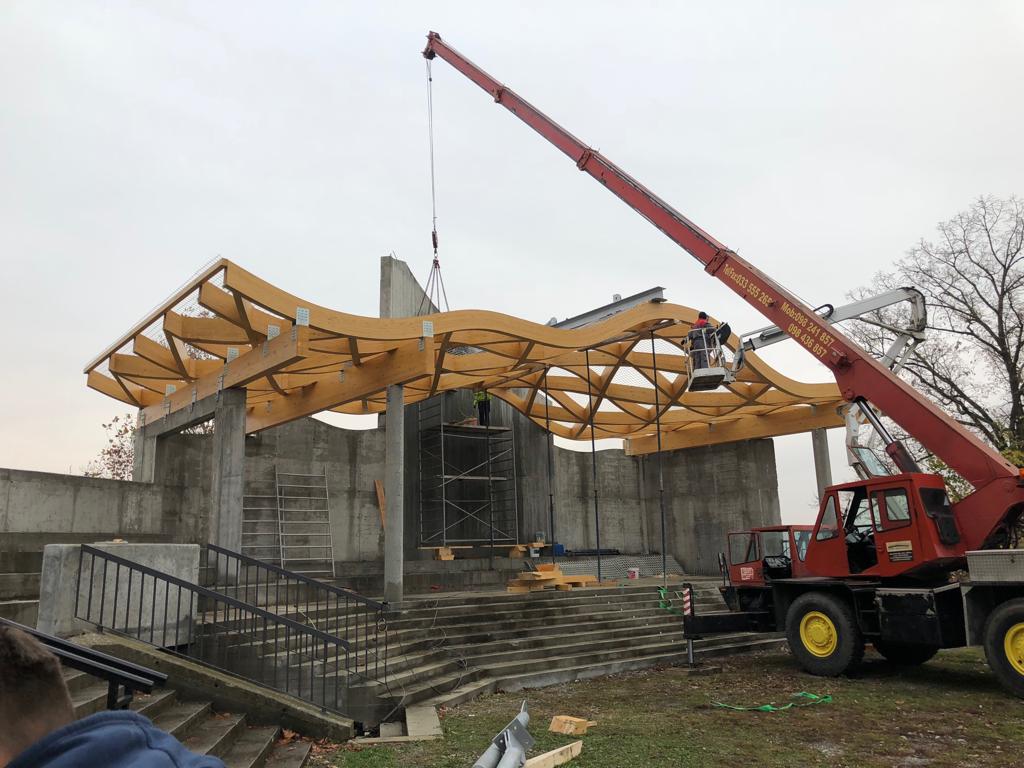 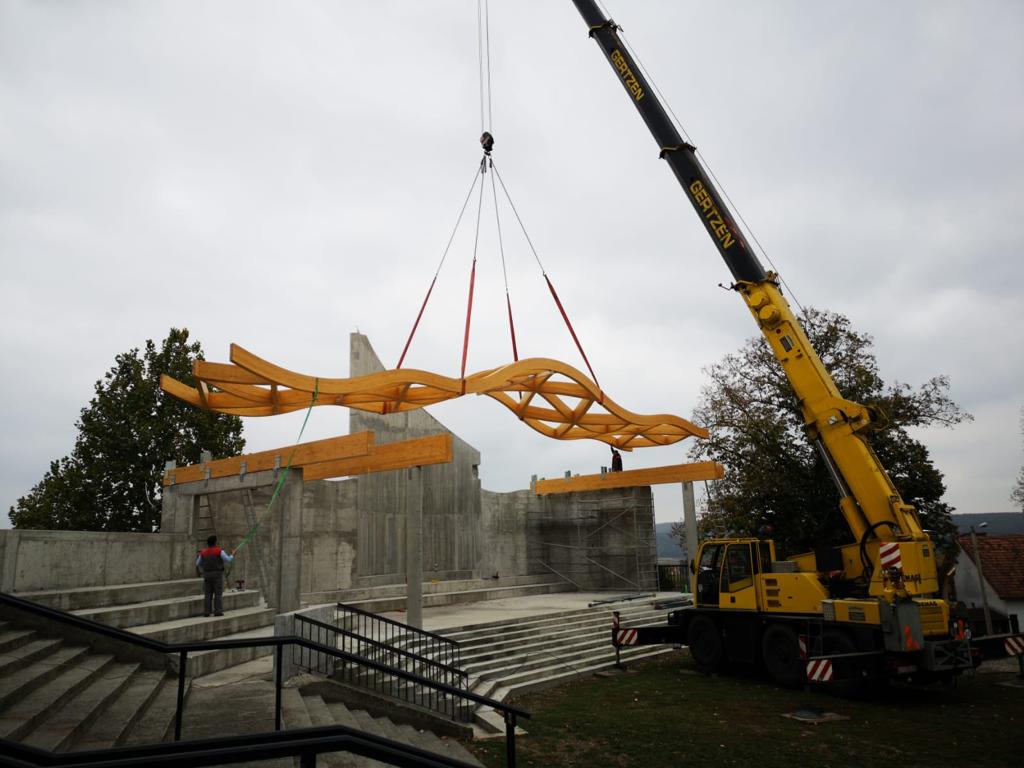 Mario Abramović, Ines Španiček Bićanić
23
Nadstrešnica u Pleternici
Mario Abramović, Ines Španiček Bićanić
24
Nadstrešnica u Pleternici
Mario Abramović, Ines Španiček Bićanić
25
Hala Bjelin
Raspon konstrukcije je 41,1 m
Nosači se postavljaju na rasteru od 6 m
Sedlasti nosači statičkog sustava prosta greda, debljine 24 cm, visine iznad ležaja 144 cm, u sljemenu 268 cm + konstruktivni vrh 26 cm (ukupno u sljemenu 294 cm)
Lamelirani nosači naliježu na AB montažne stupove 50x50 cm
Na objekt se postavlja 24 glavna nosača
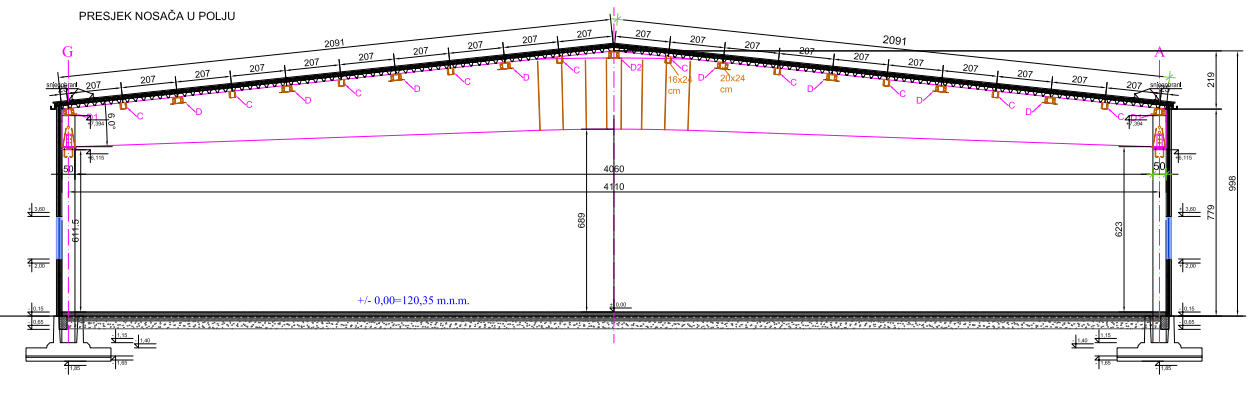 Mario Abramović, Ines Španiček Bićanić
26
Hala Bjelin
2 zabatna okvira
Lamelirani nosači 16x36 cm oslanjaju se na 6 AB stupova dimenzija 50x50 cm
AB stupovi postavljaju se na razmaku od 822 cm
Mario Abramović, Ines Španiček Bićanić
27
Hala Bjelin
Ležaj glavnih nosača:
Nepomični ležaj „centrir” ploča
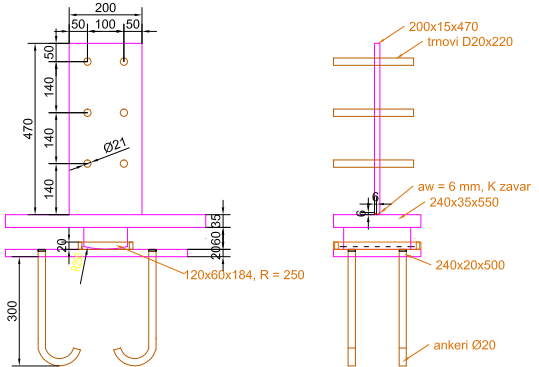 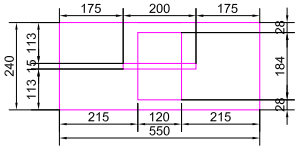 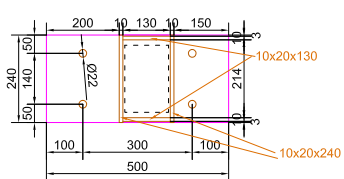 Mario Abramović, Ines Španiček Bićanić
28
Hala Bjelin
Ležaj glavnih nosača:
Pomični ležaj „valjkasti” ležaj
Očekivani horizontali pomak na pomičnom ležaju 46 mm
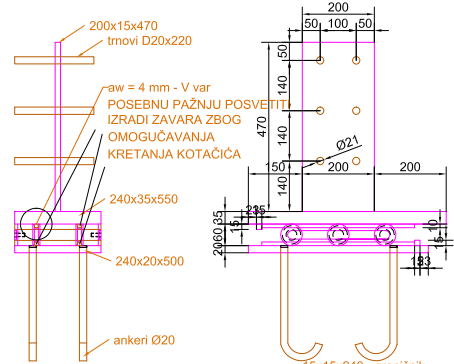 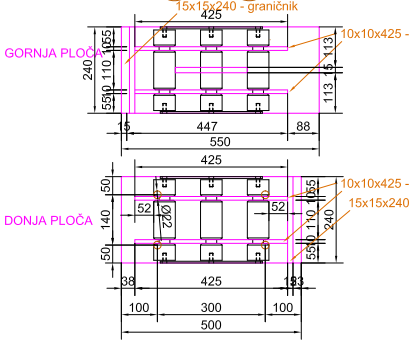 Mario Abramović, Ines Španiček Bićanić
29
Hala Bjelin
Proizvodnja:
3 faze lijepljenja
jedna lamela težine 200 kg
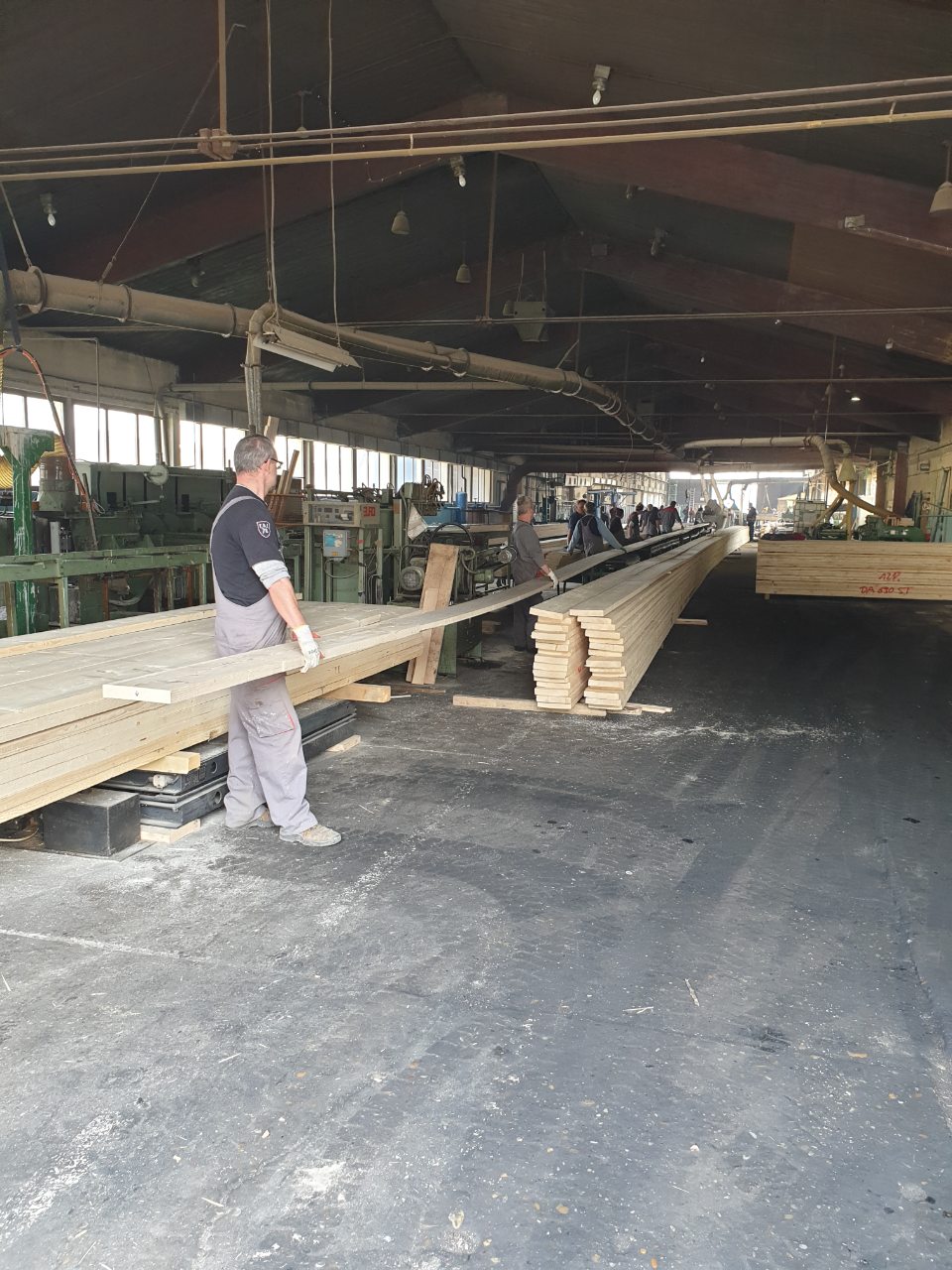 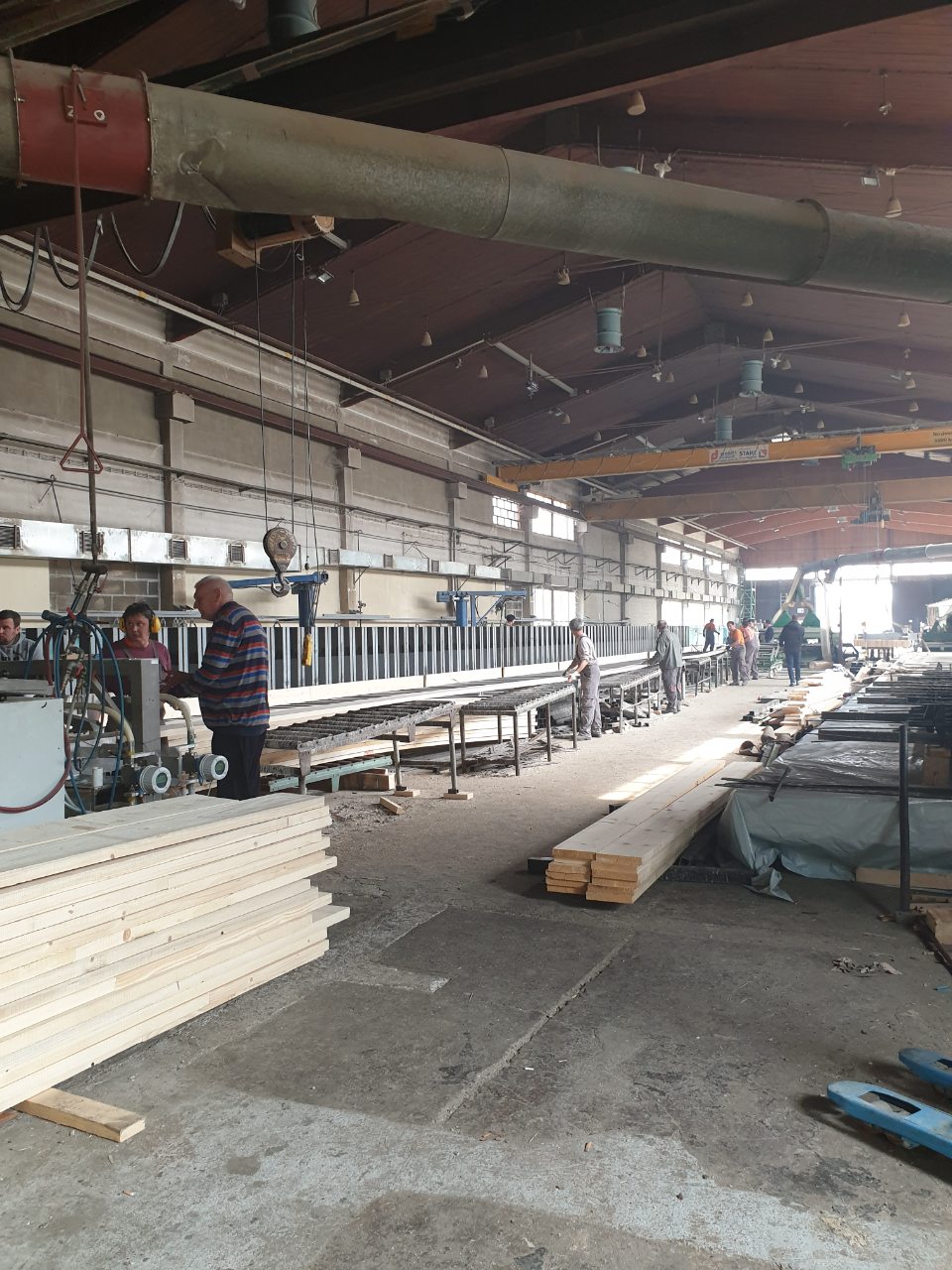 Mario Abramović, Ines Španiček Bićanić
30
Hala Bjelin
Ojačanje nosača na vlak okomito na pravac vlakanaca
WB navojne šipke D16x260 cm – 16 komada po nosaču
Za navojne šipke probuši se rupa borerom D12, šipke se uvrću specijalnim strojem koji ima veliku snagu i mali broj okretaja
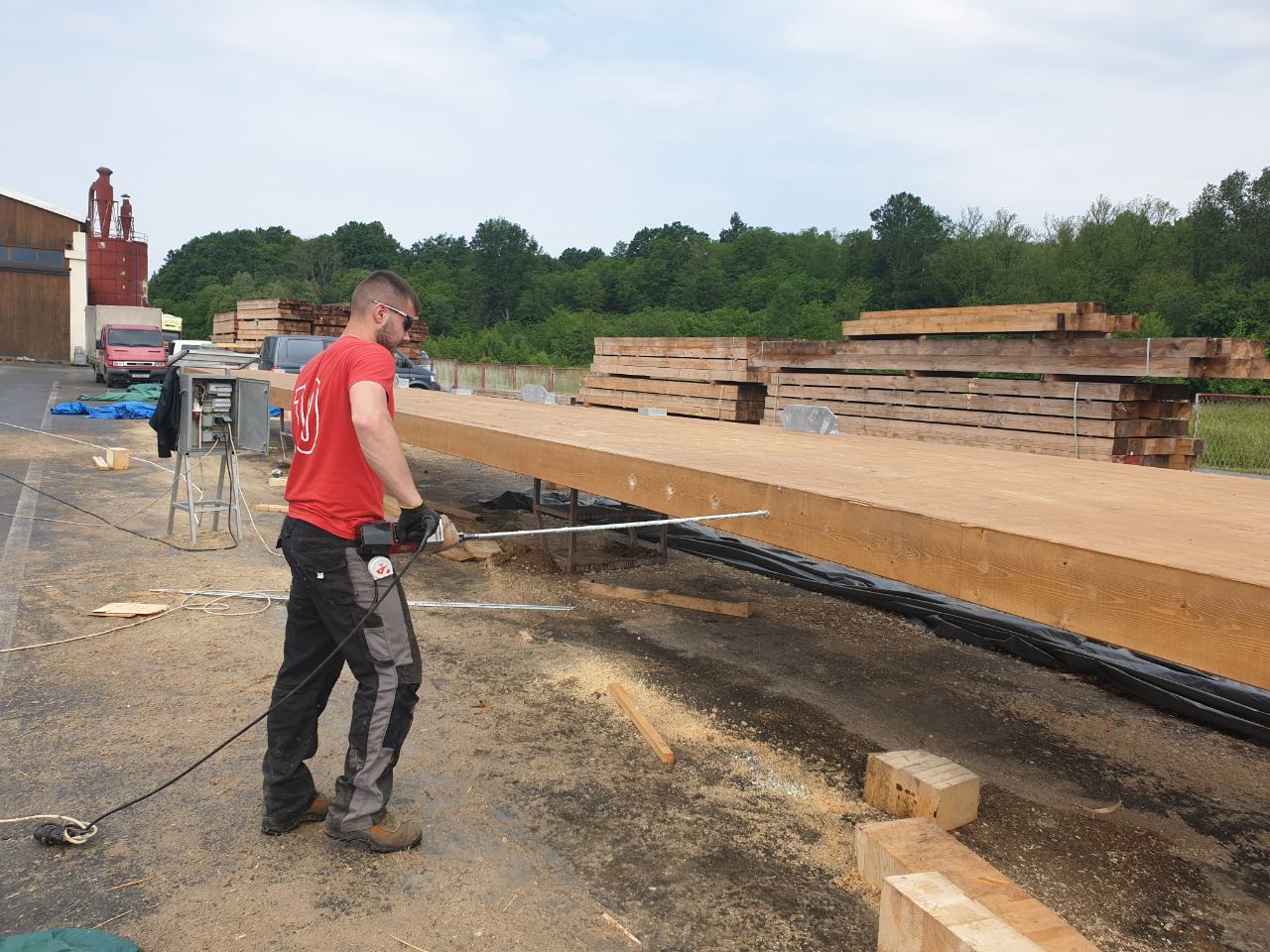 Ime i prezime predavača
31
Hala Bjelin
Kontrolna ispitivanja:
	Svaki dan kada se spajaju lamele u potrebnu duljinu izuzme se tri 	uzorka na kojima se ispituje zupčasti spoj
	Svaki dan kada se lijepe lamele u nosač izuzme se jedan uzorak na 	kojemu se ispituje posmični spoj (na svakih 20 m3 nosača izuzme se 	jedan uzorak na kojemu se ispituje posmični spoj)
	Ispitivanja se rade u našem proizvodnom pogonu
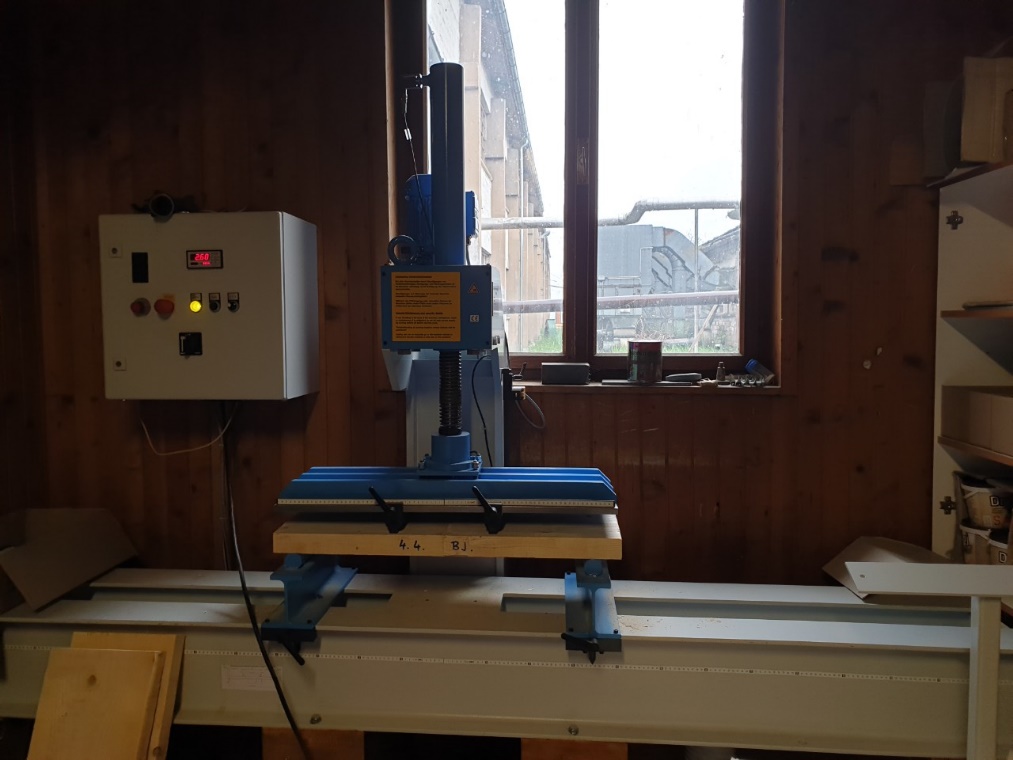 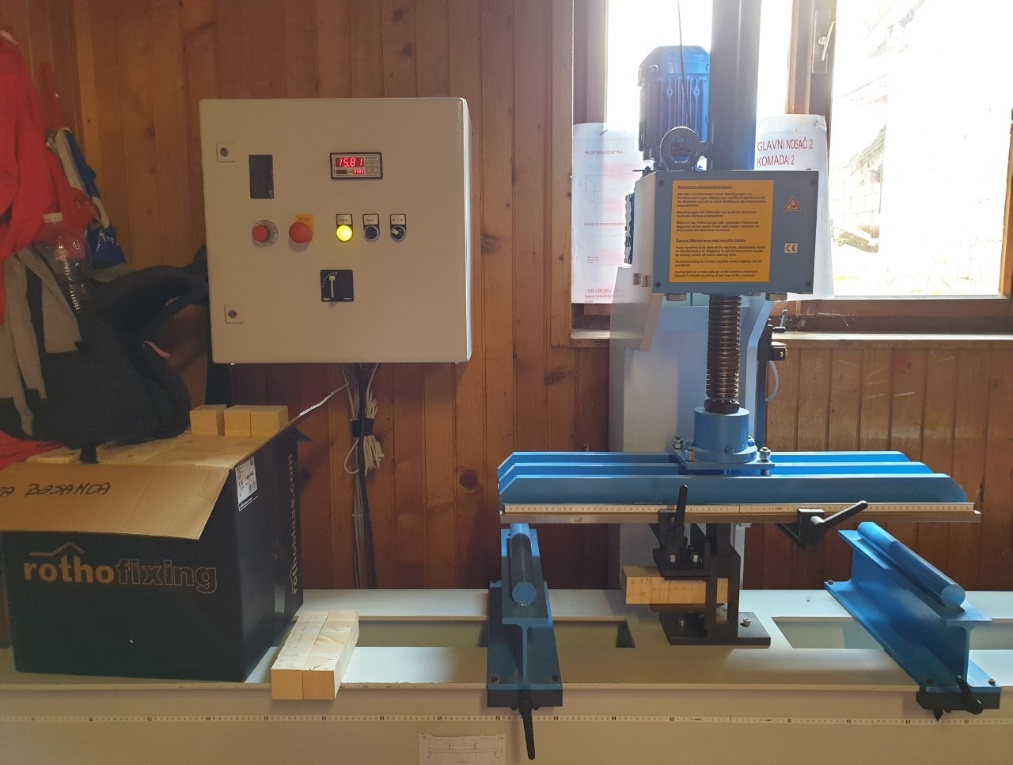 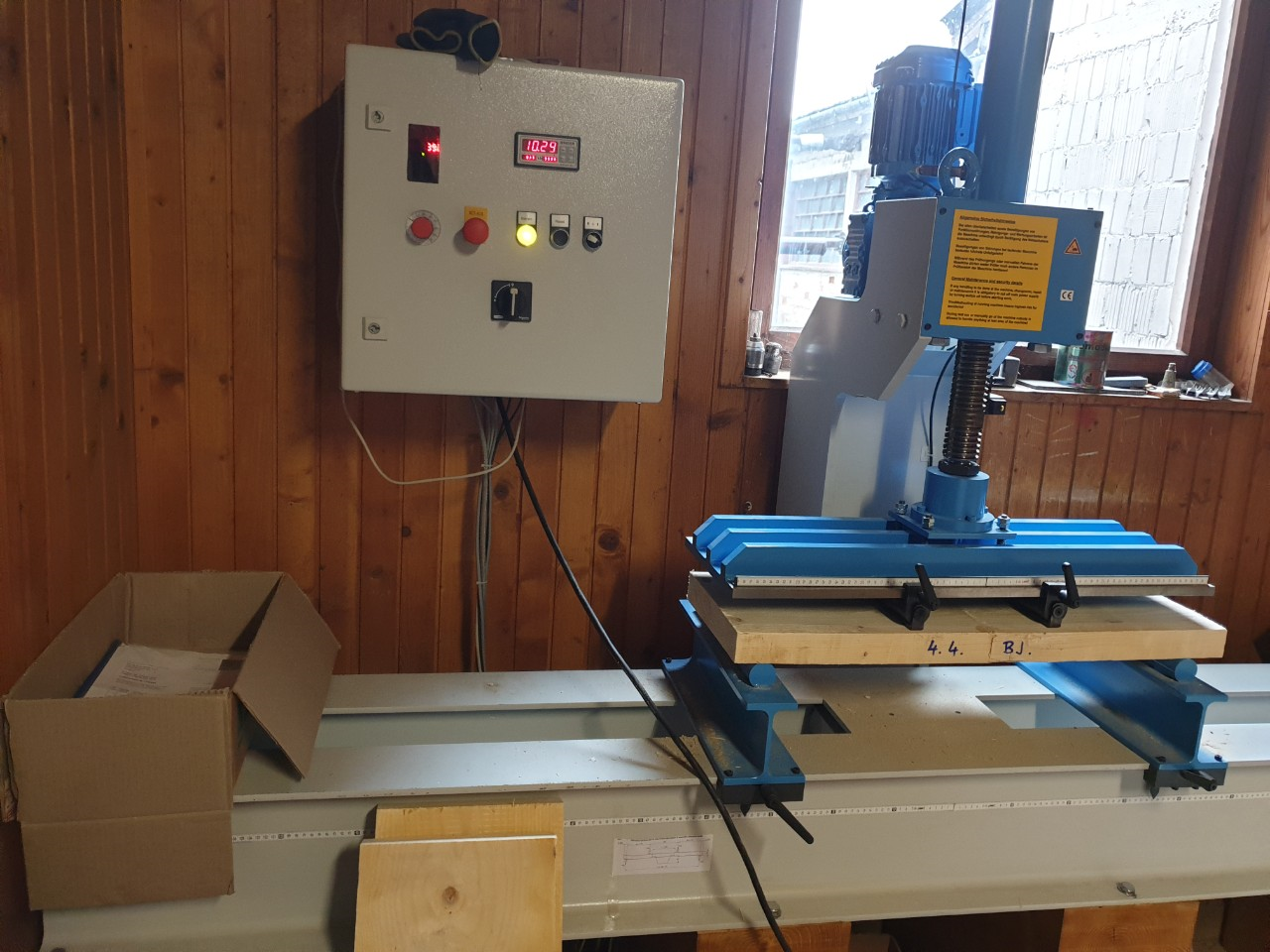 Mario Abramović, Ines Španiček Bićanić
32
Hala Bjelin
Probno ispitivanje nosača
	Nosači su se ispitivali položeni na tlo, okrenuti jedan prema drugome
	Zamjensko opterećenje nanosilo se je uz pomoć hidrauličkih presa u 	4 točke na nosaču, a uz pomoć čeličnih nosača koji služi za 	raspodjelu opterećenja s preša na lamelirane nosače 
	Unosile su se sile od 4x85 kN i sile od 4x80 kN
	Prilikom ispitivanja, konstrukcija se je ponašala elastično
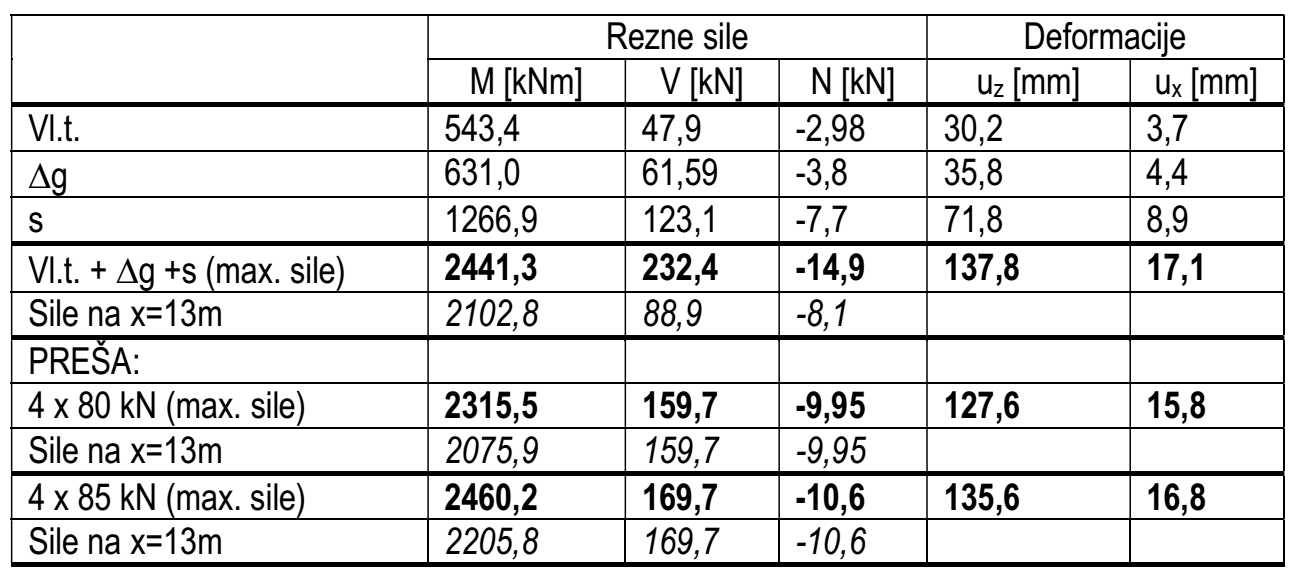 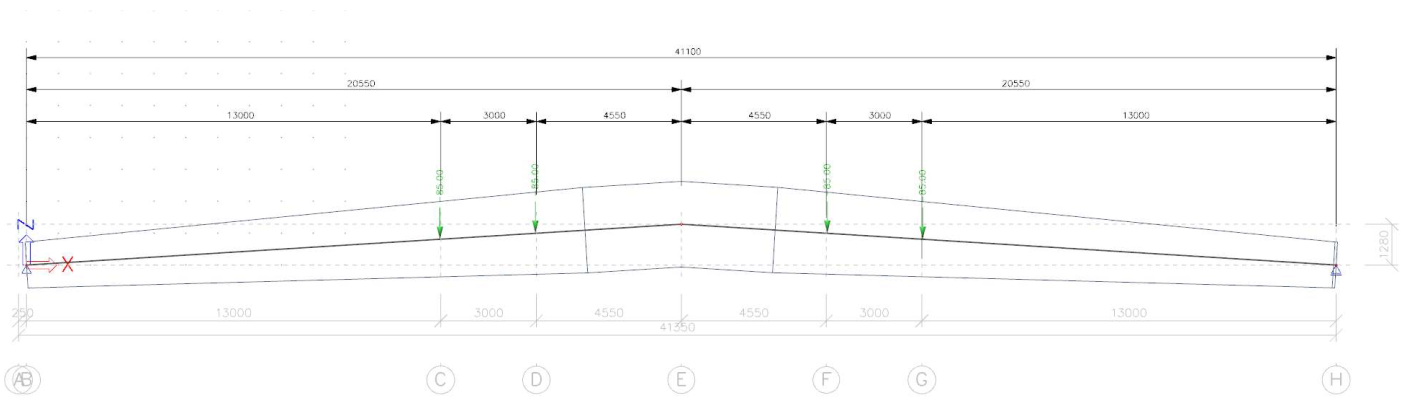 Mario Abramović, Ines Španiček Bićanić
33
Hala Bjelin
Probno ispitivanje nosača – fotografije:
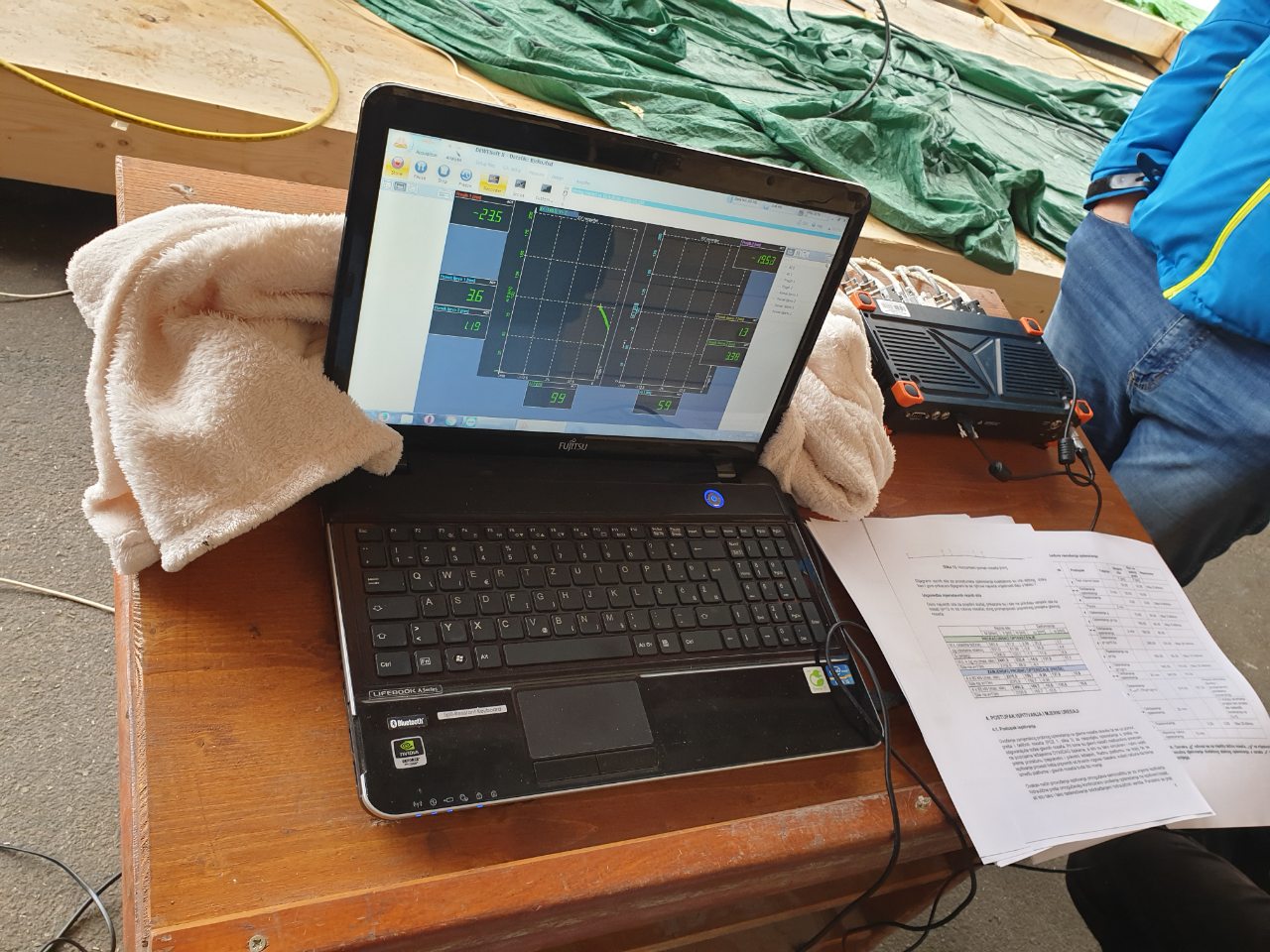 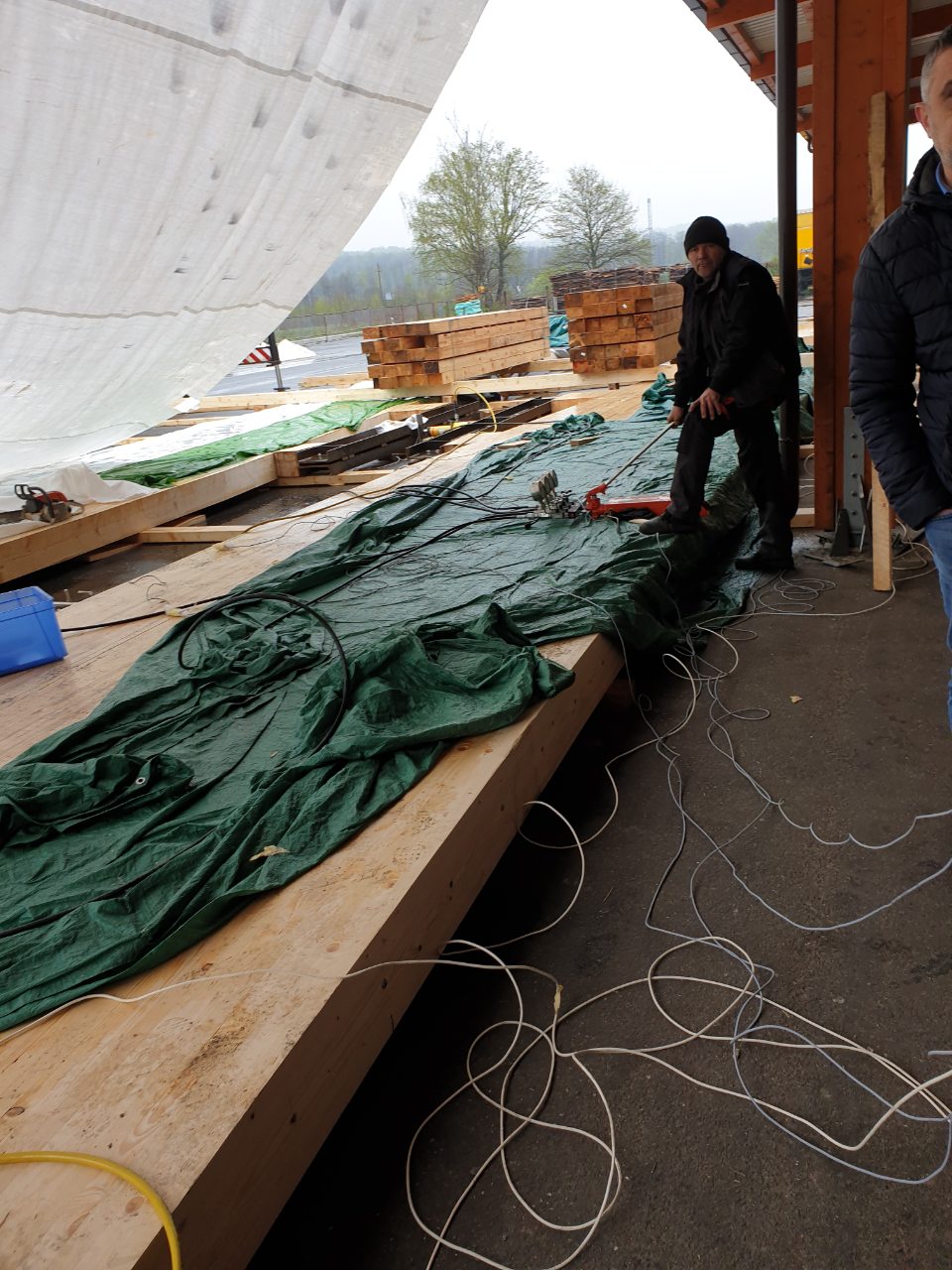 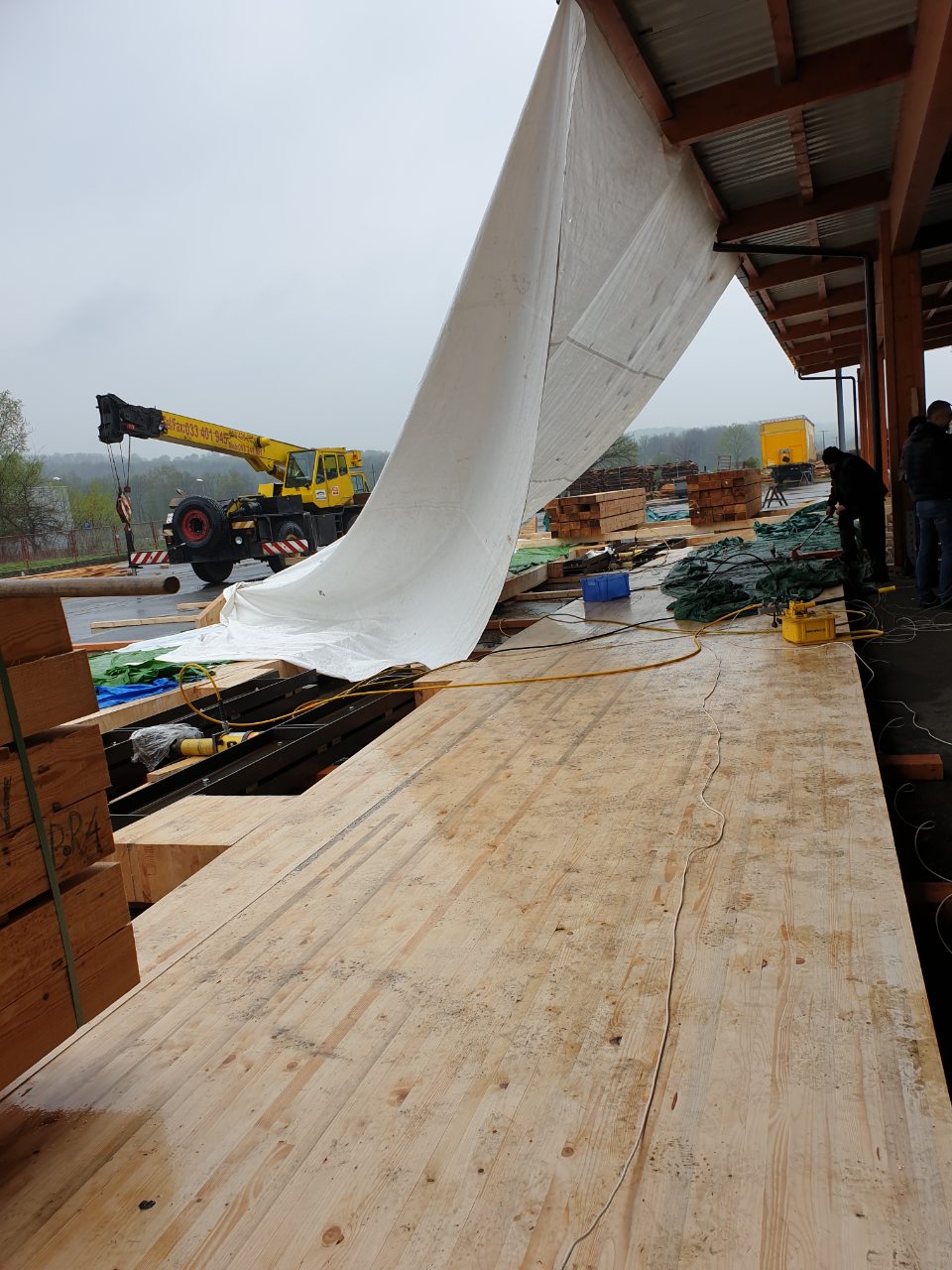 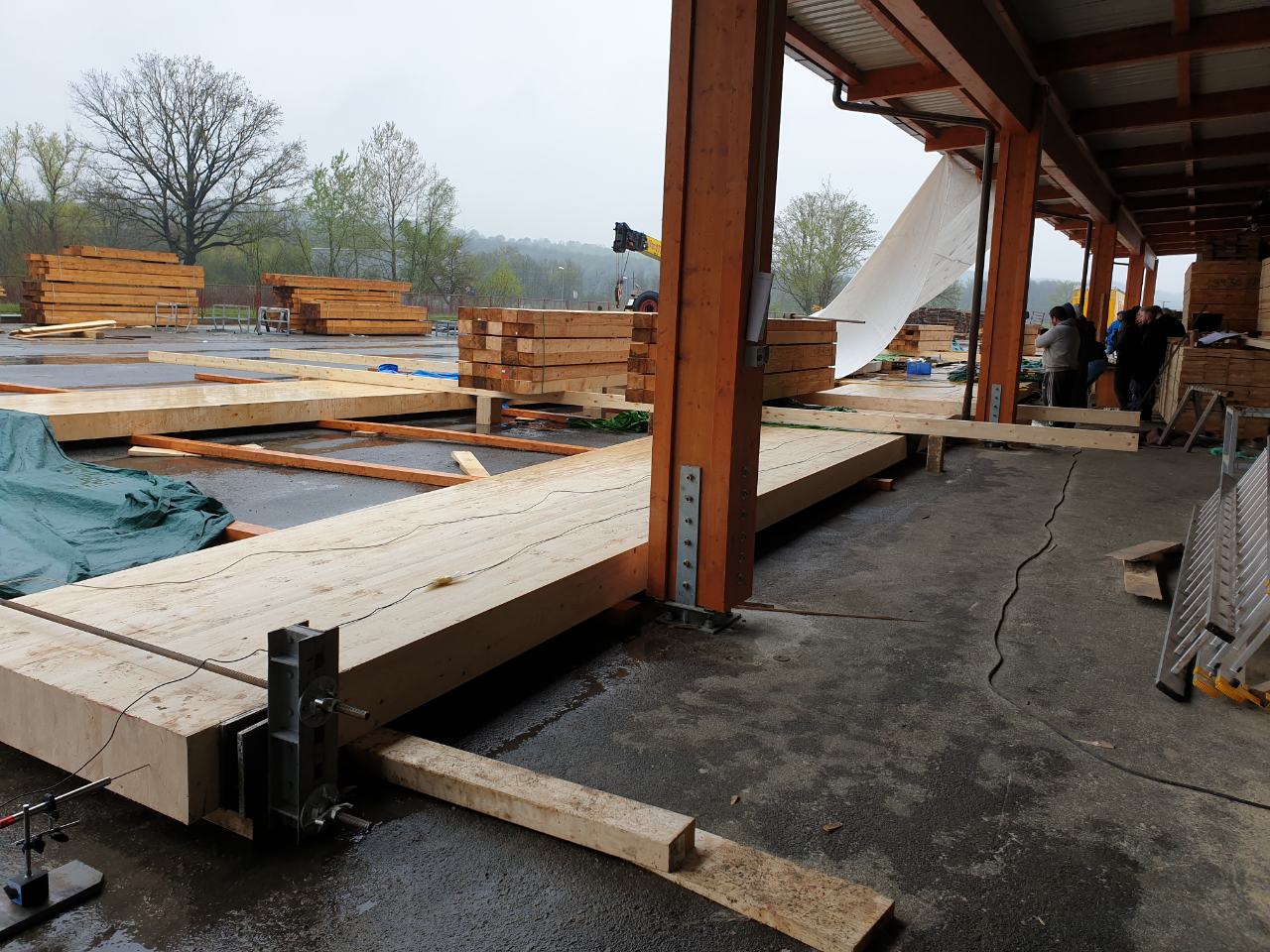 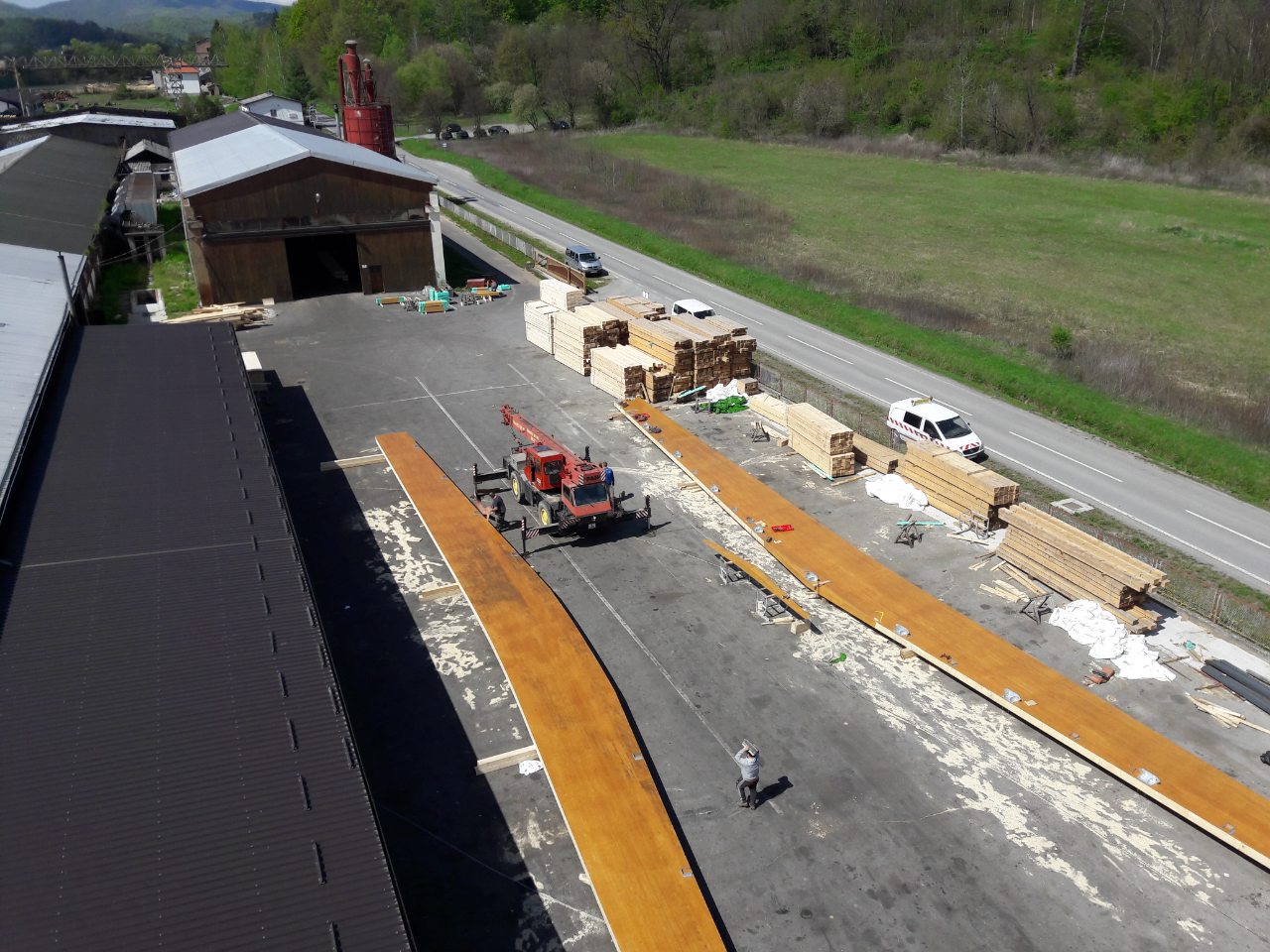 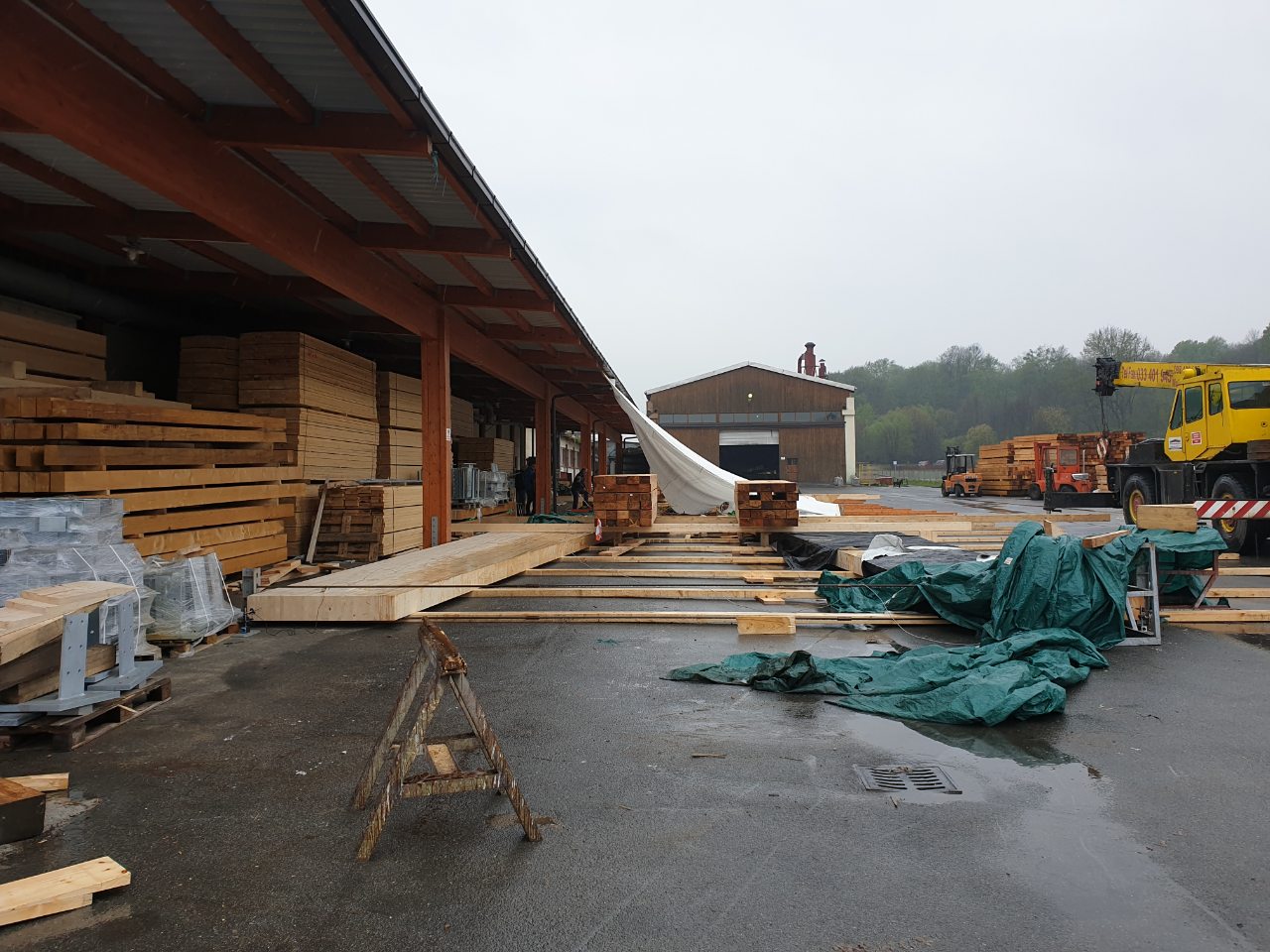 Mario Abramović, Ines Španiček Bićanić
34
Hala Bjelin
Transport
specijalni transport uz policijsku pratnju
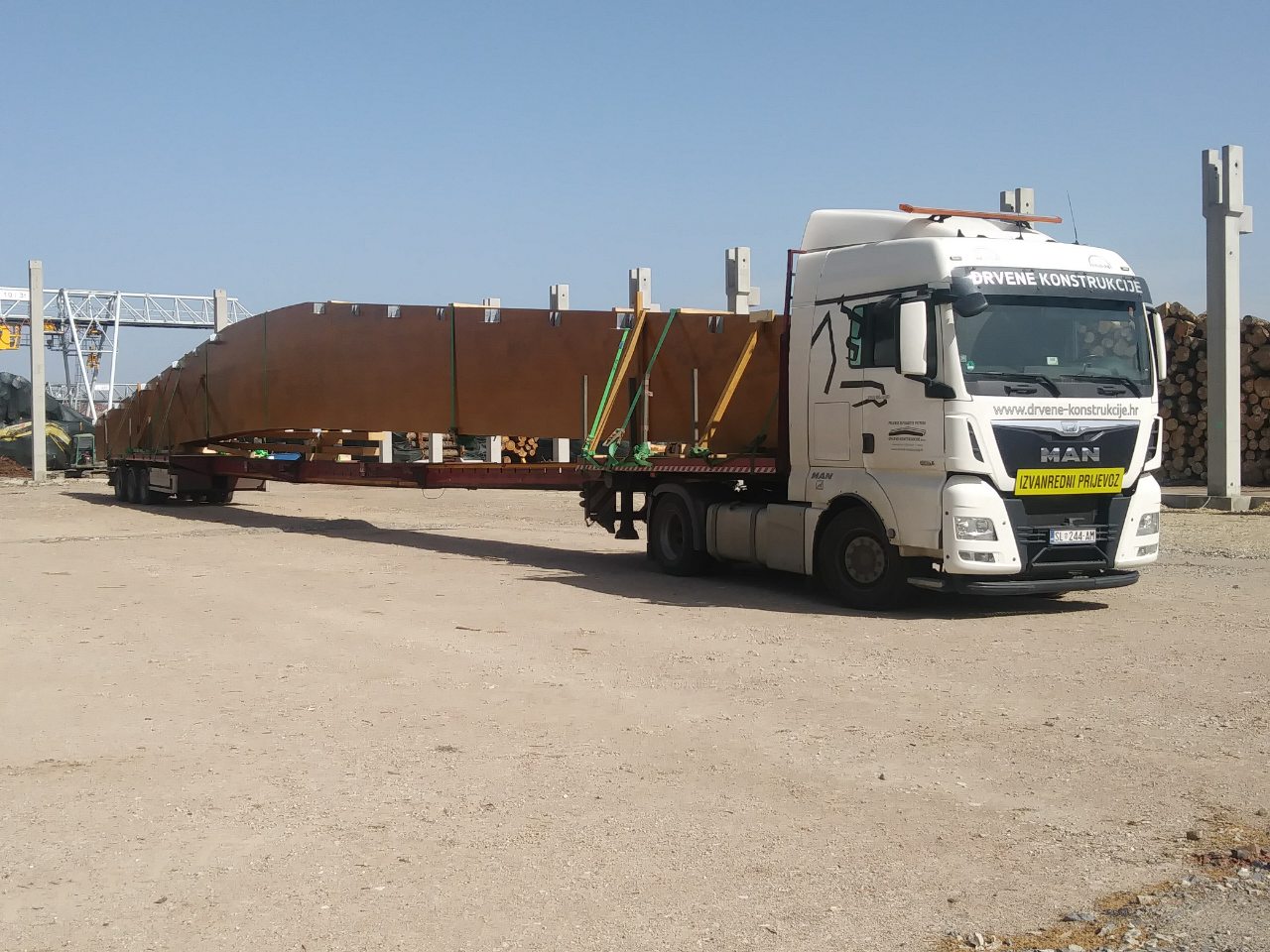 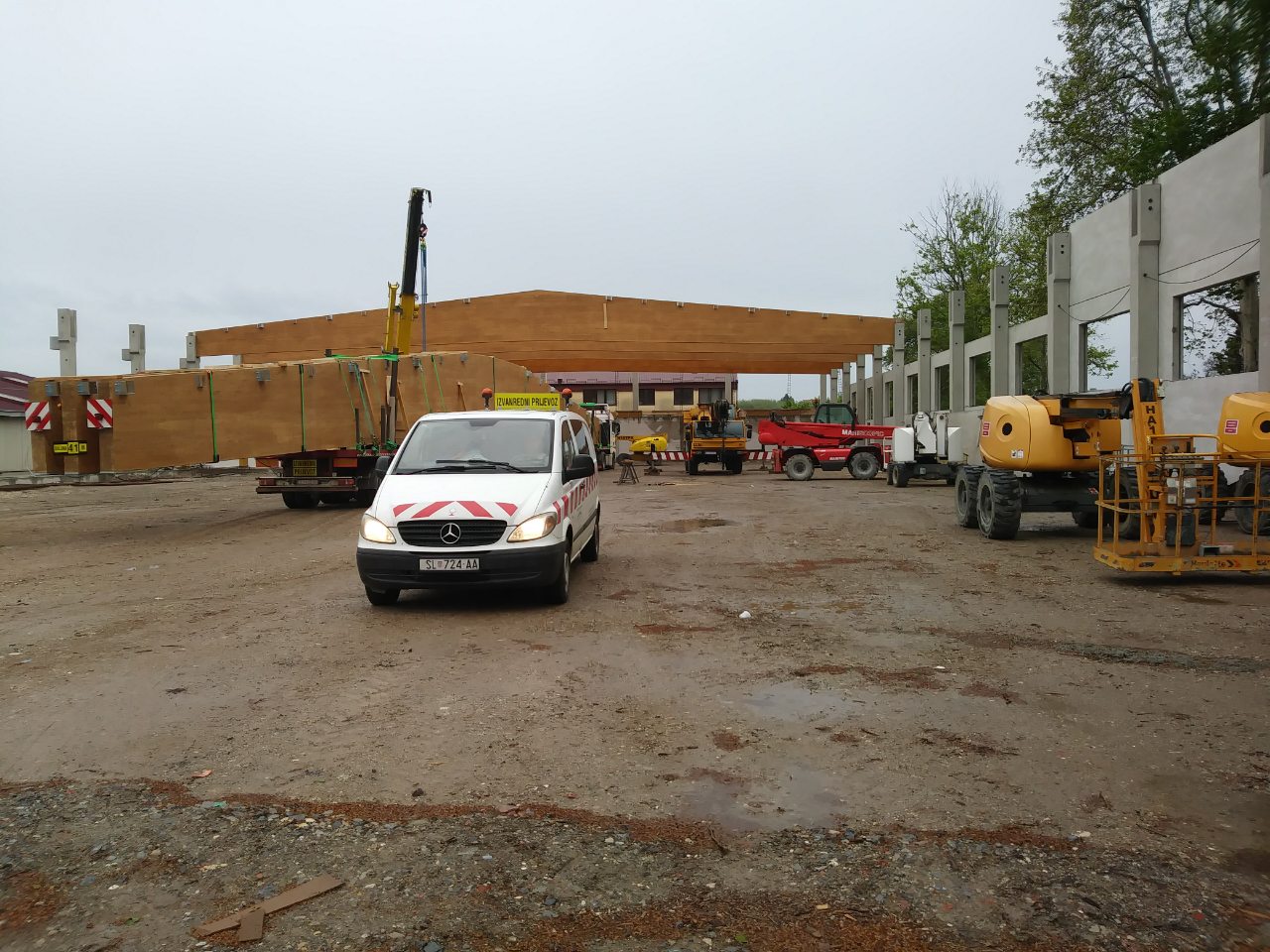 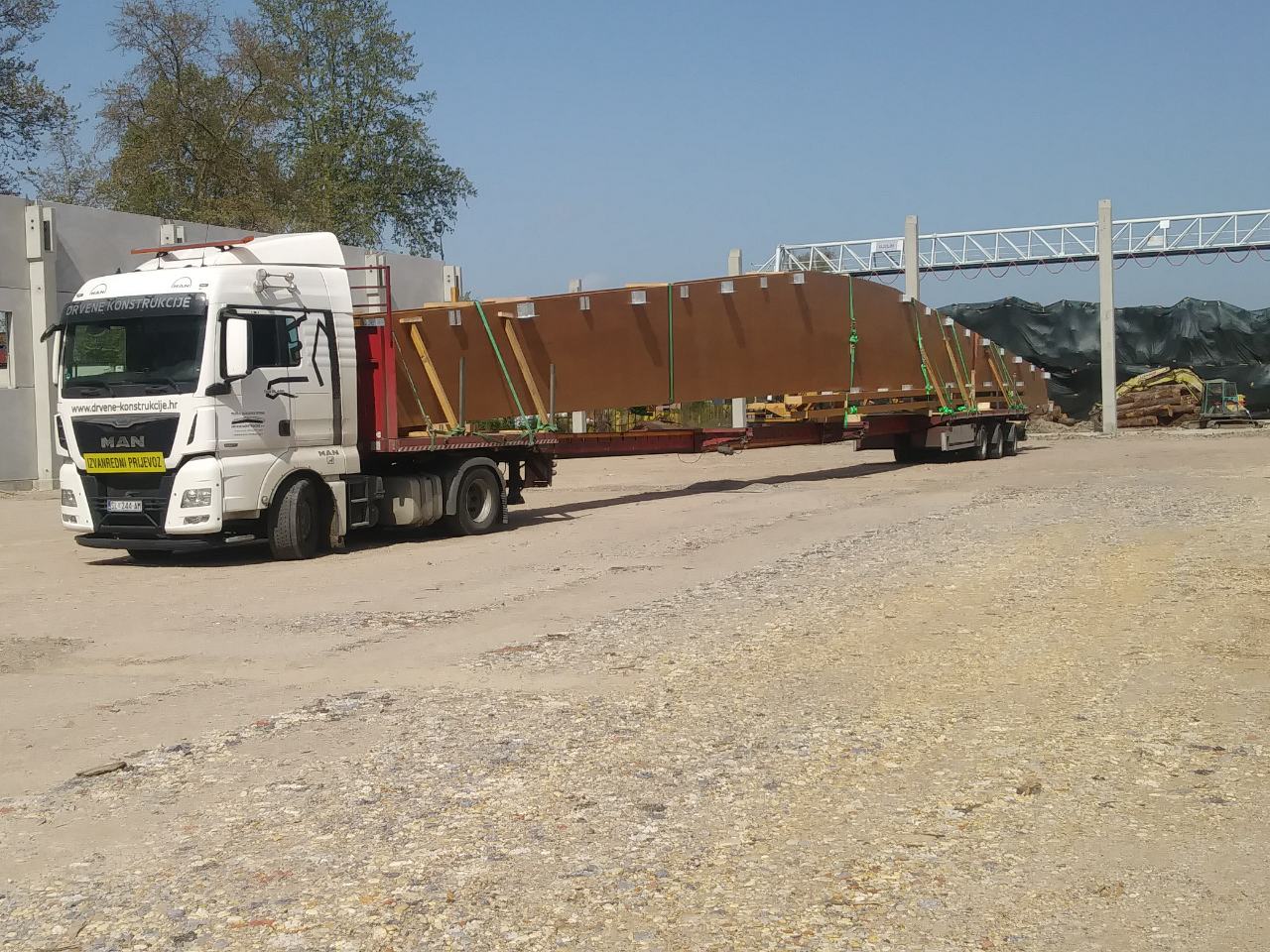 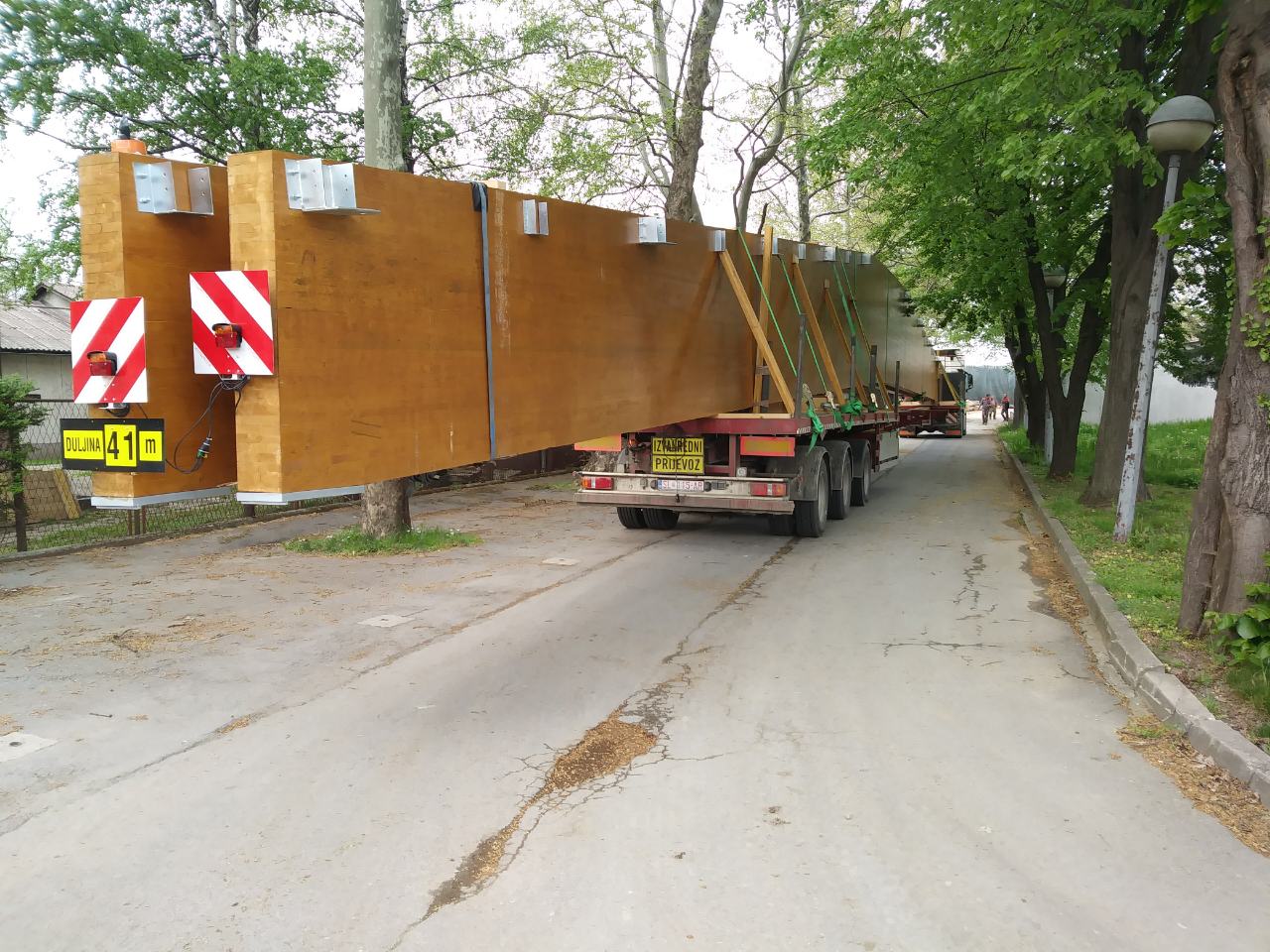 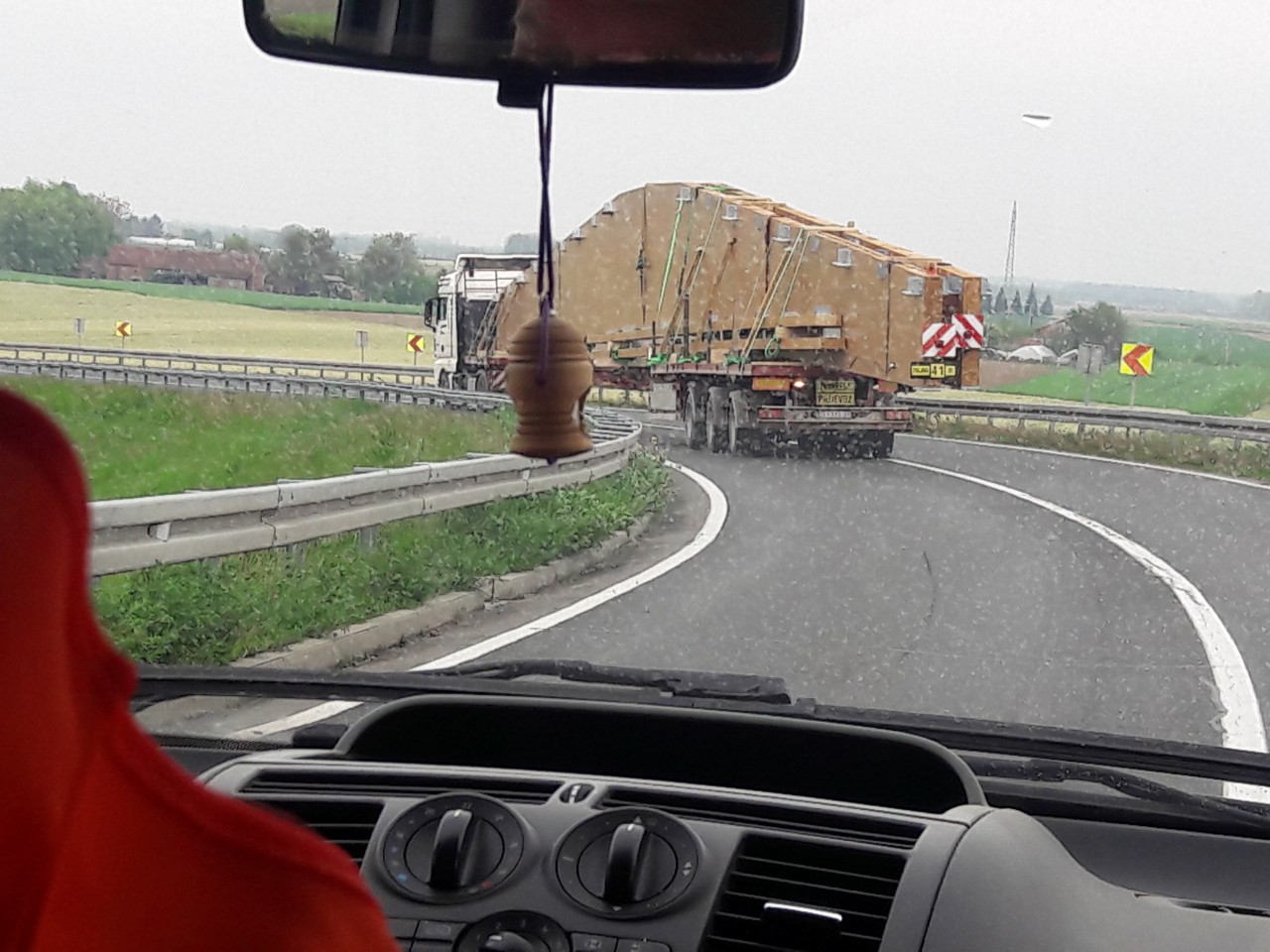 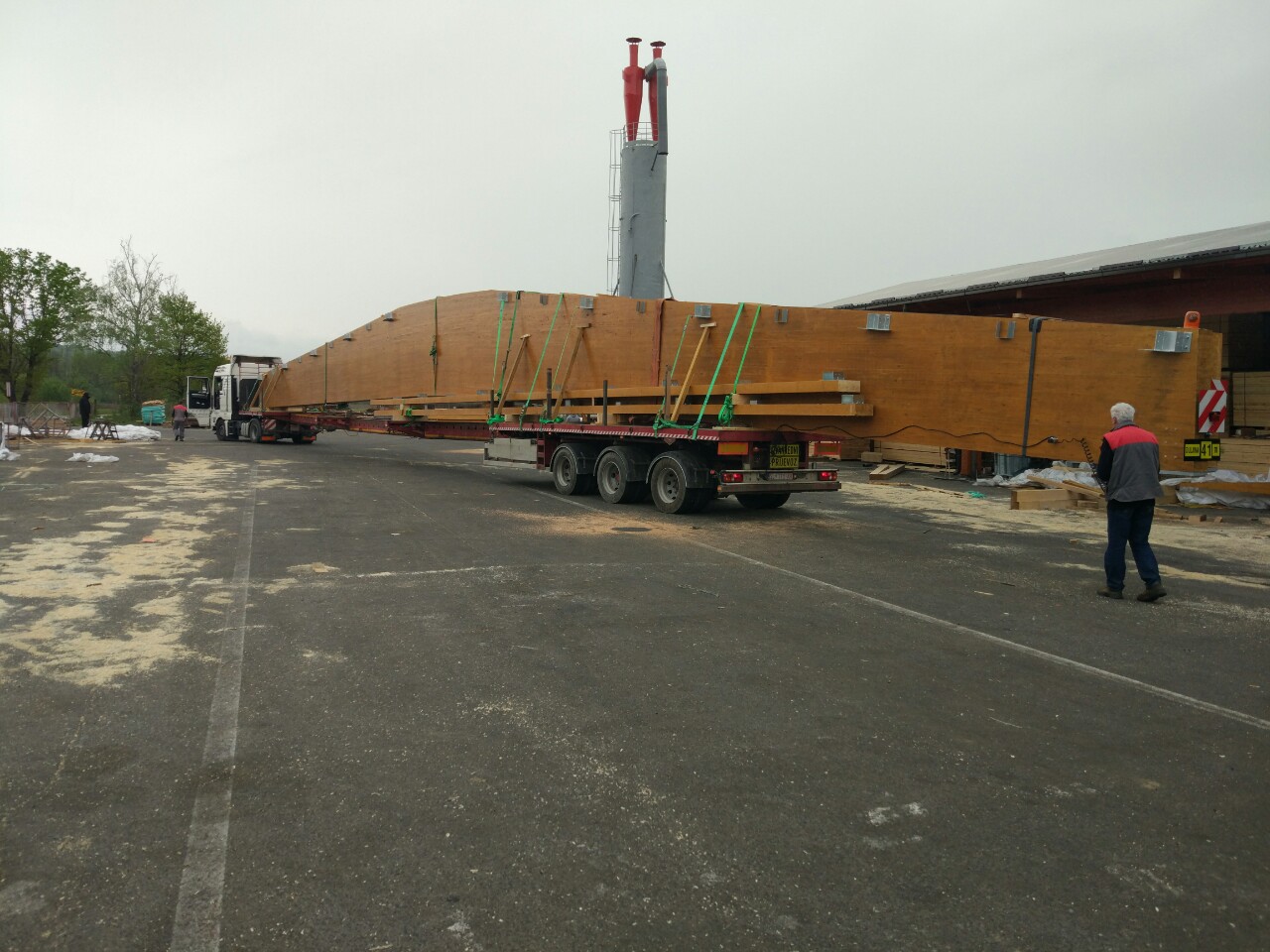 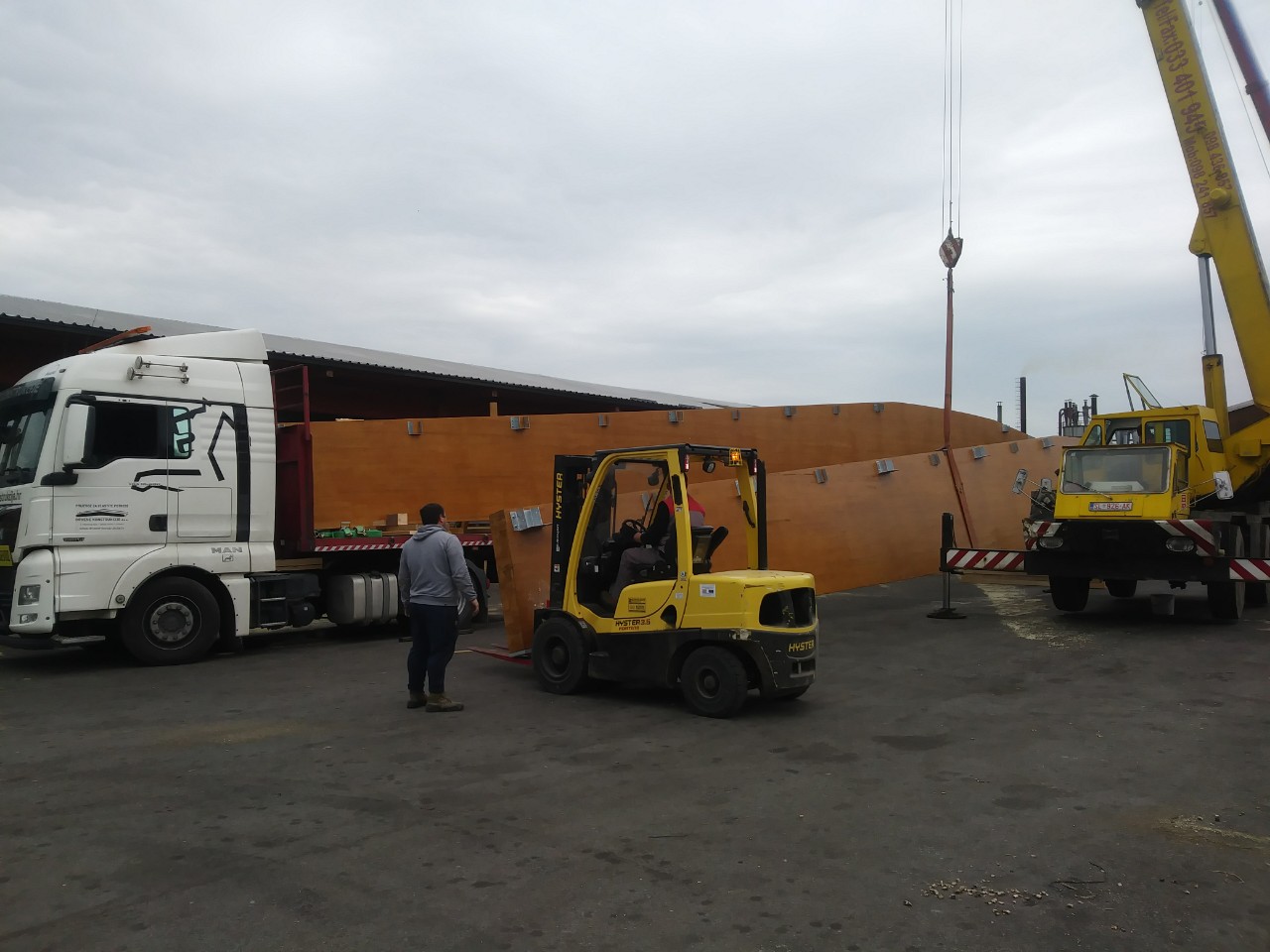 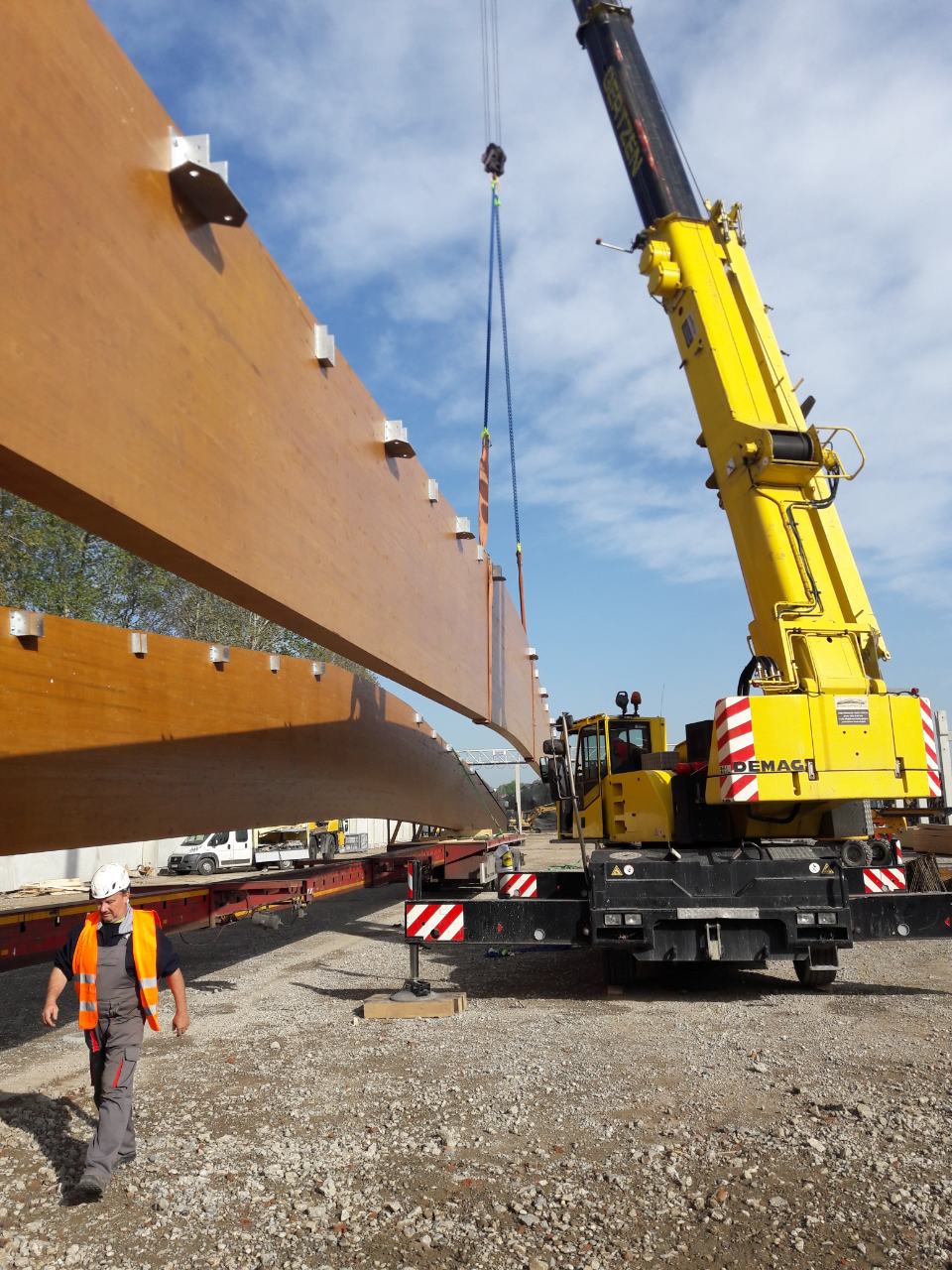 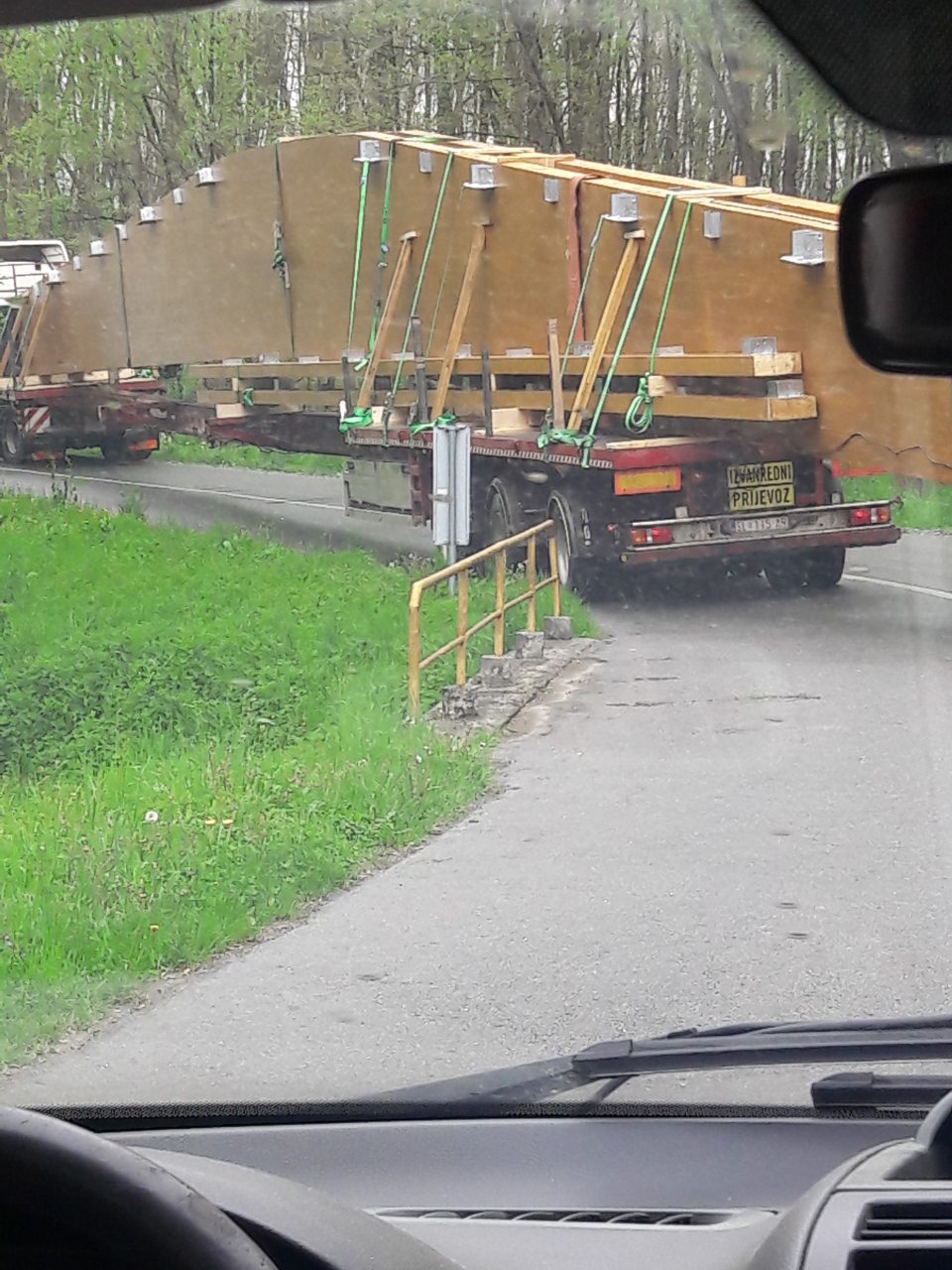 Mario Abramović, Ines Španiček Bićanić
35
Hala Bjelin
Montaža:
2 autodizalice, 2 samohodne hidraulične podizne radne platforne, Manitou
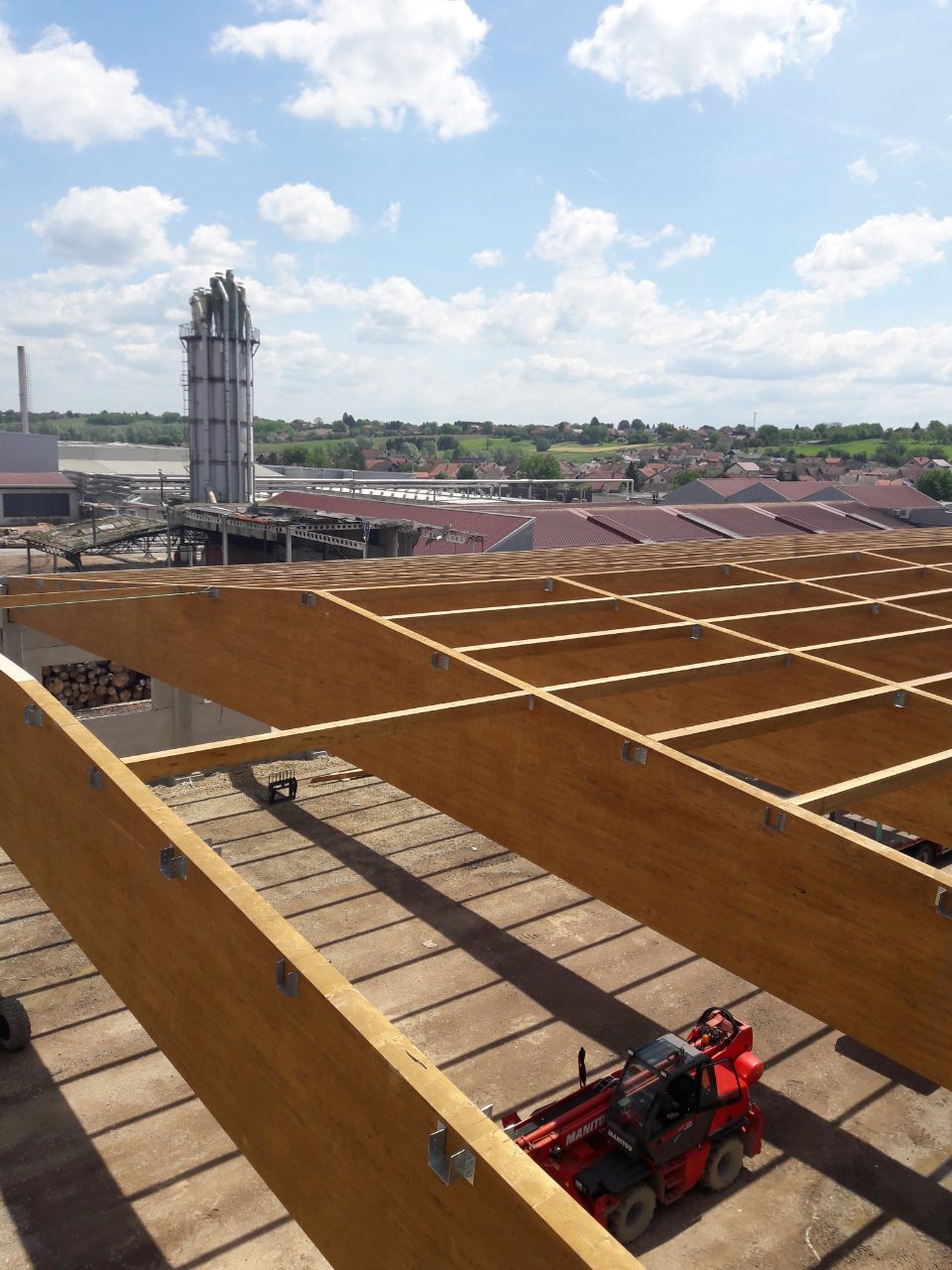 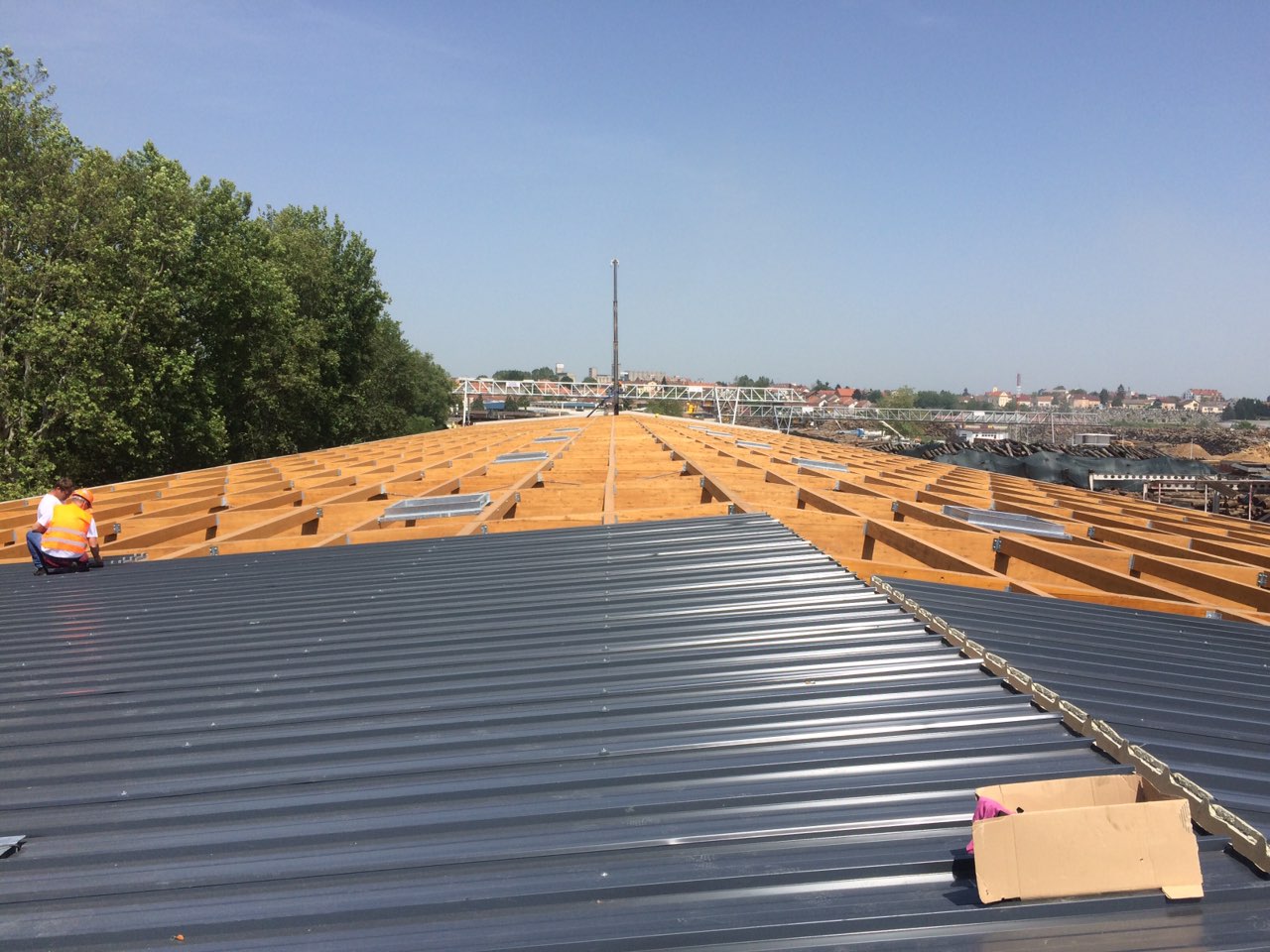 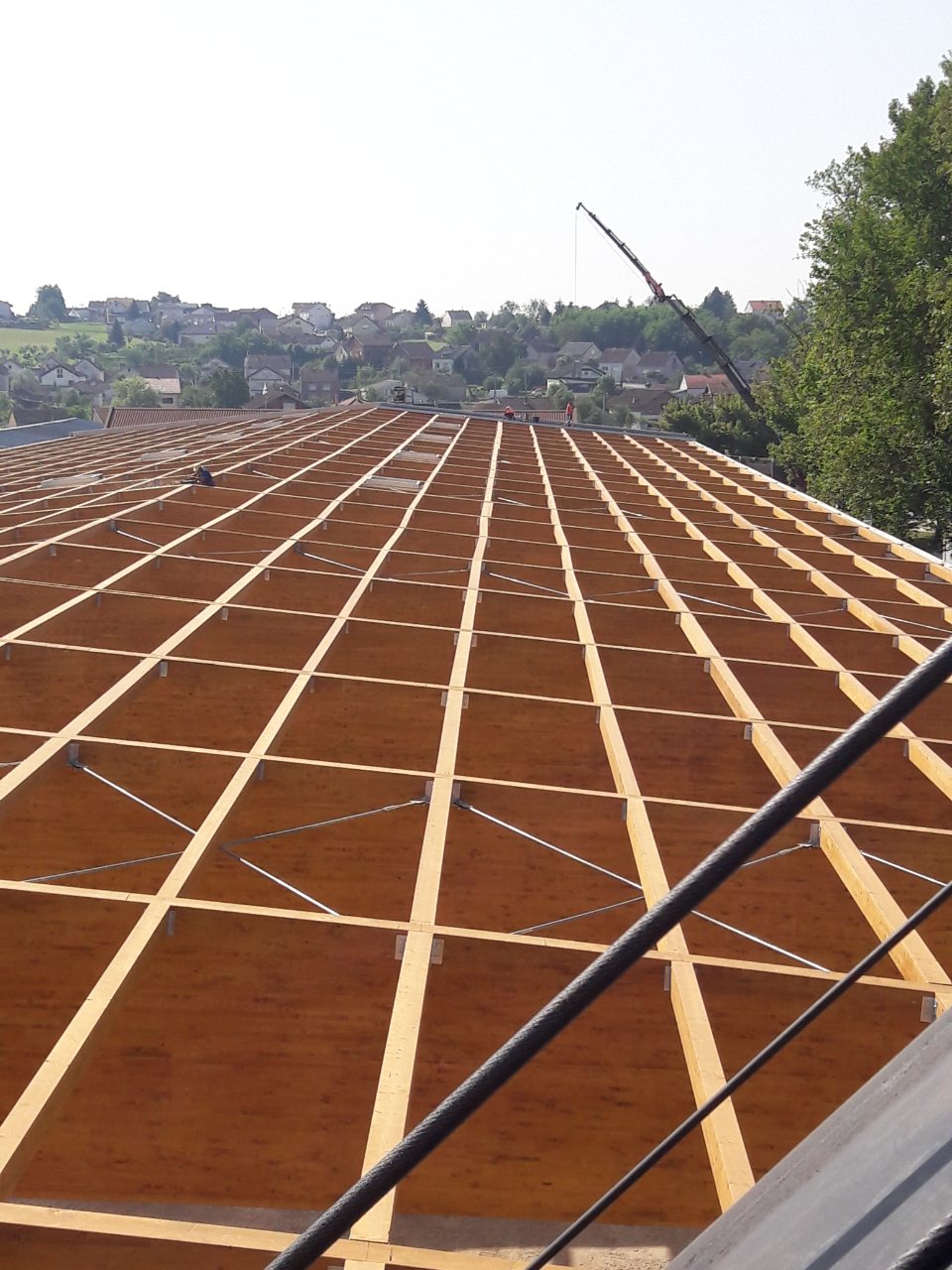 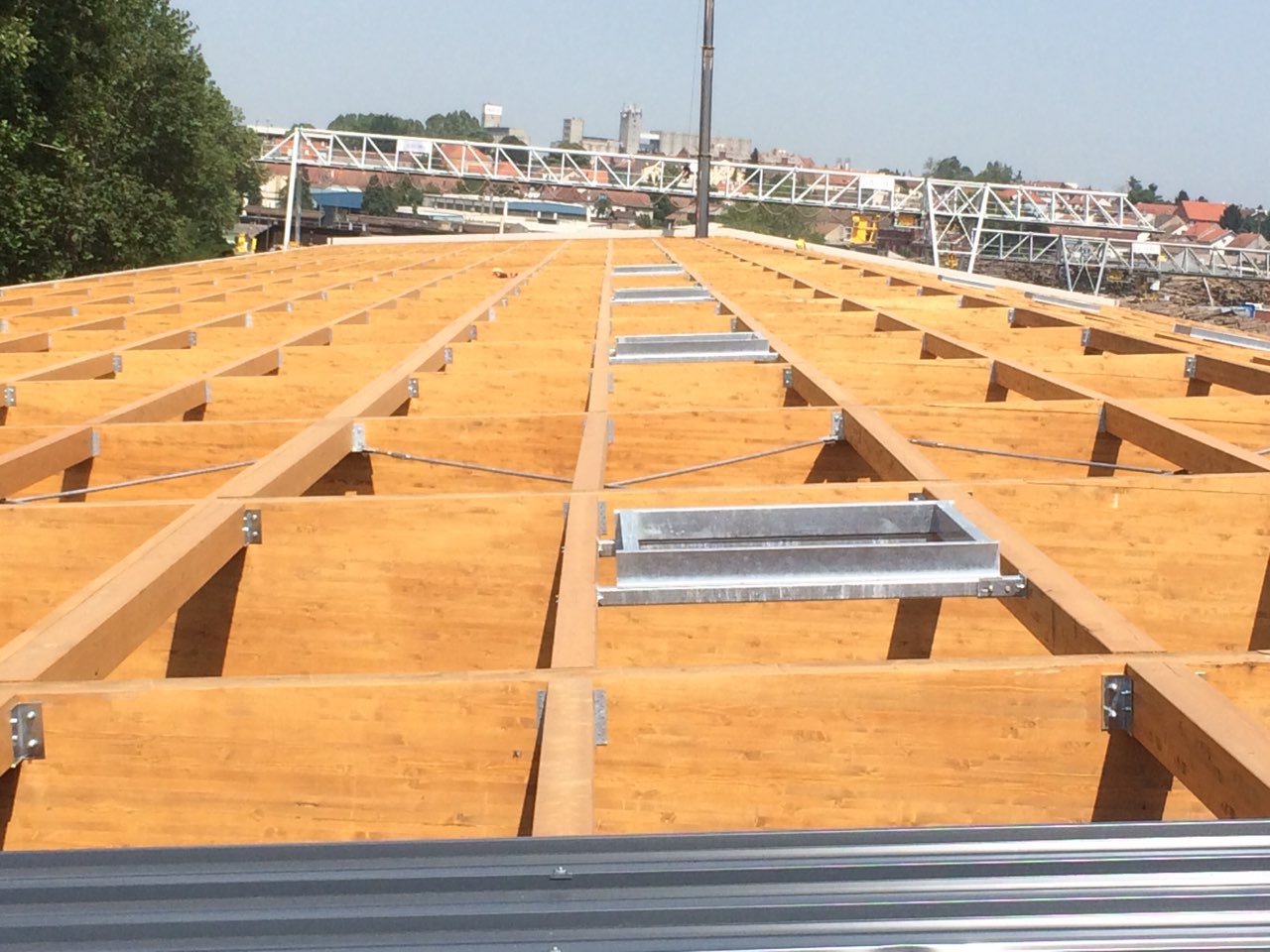 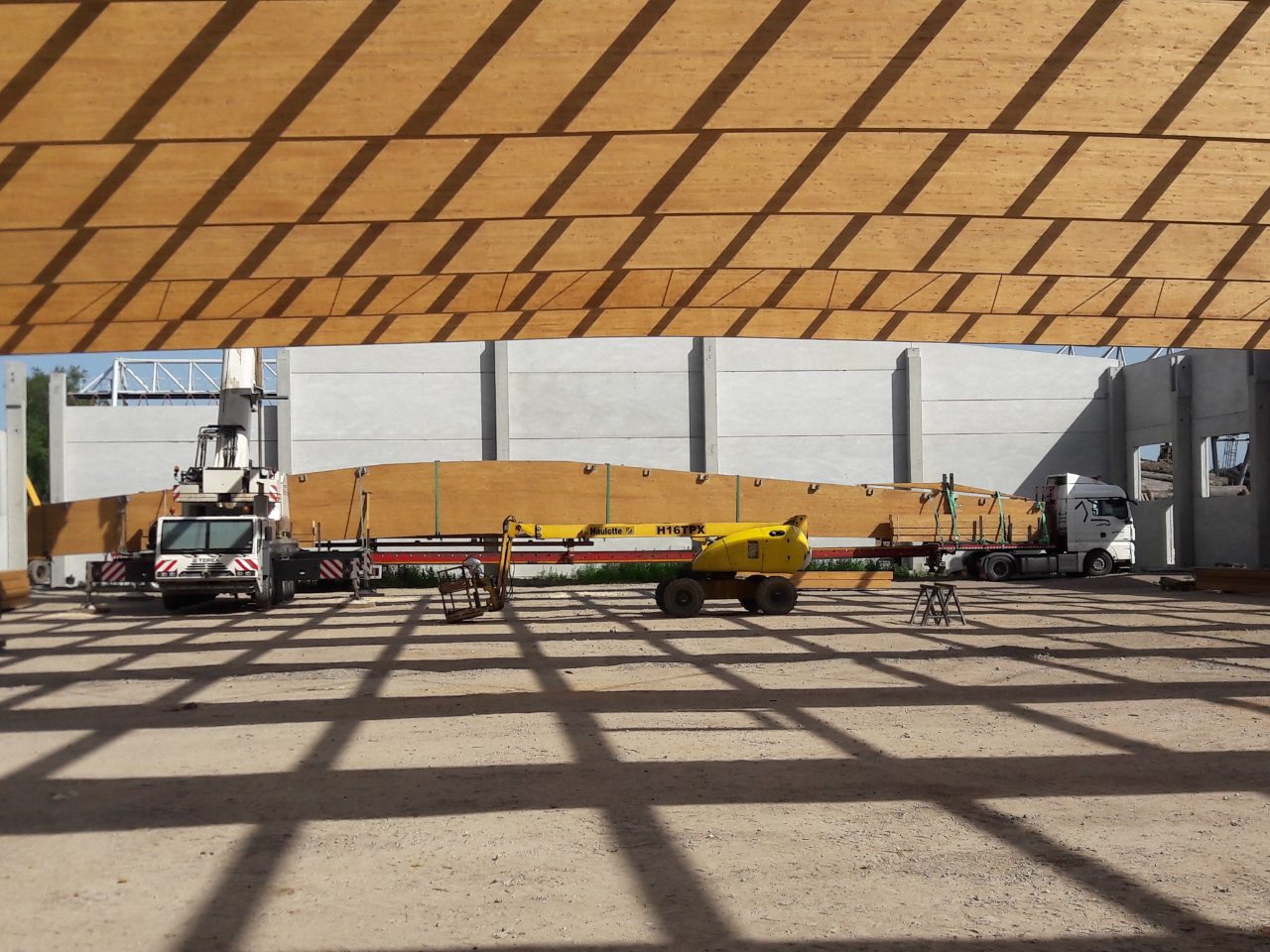 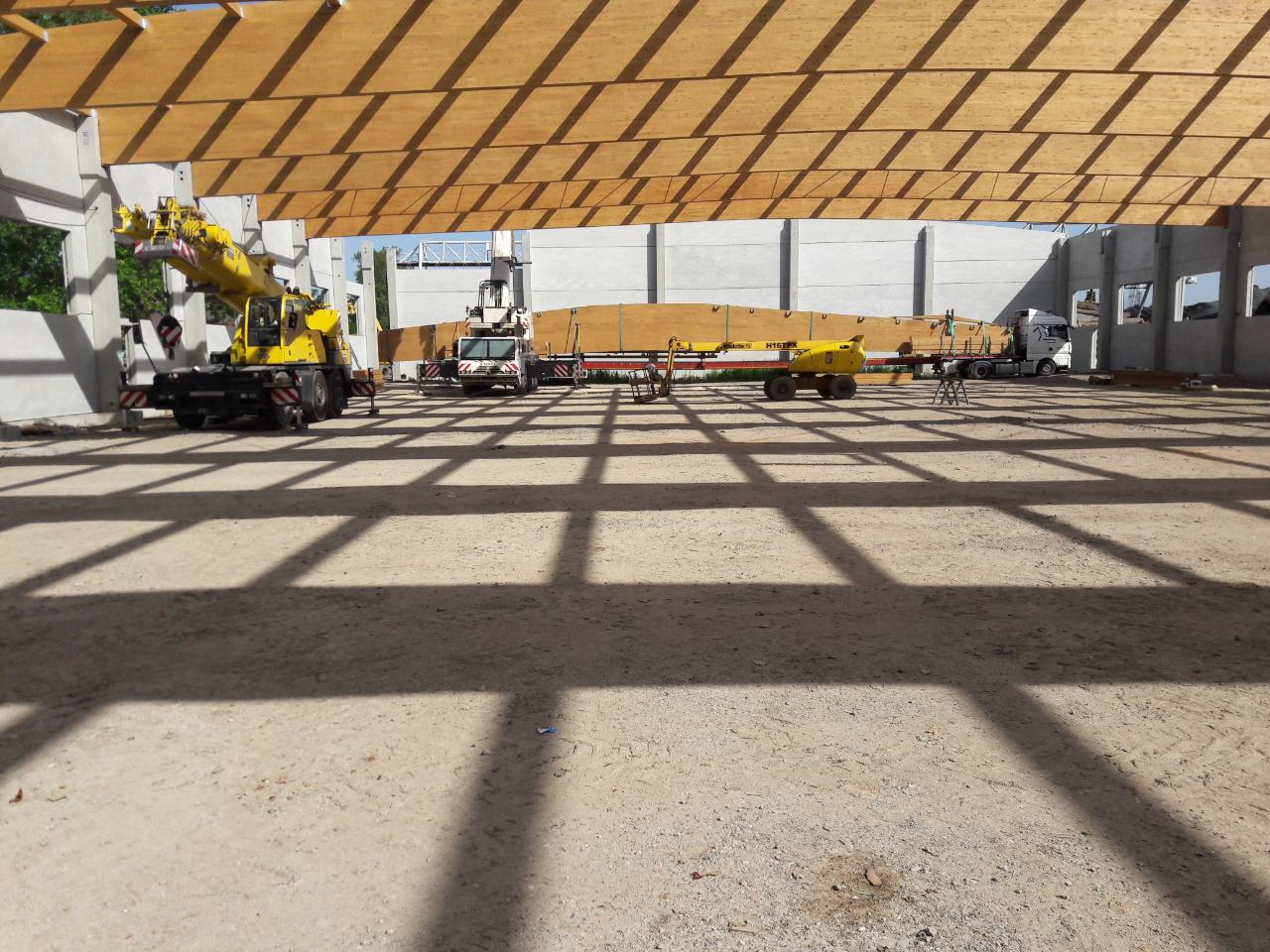 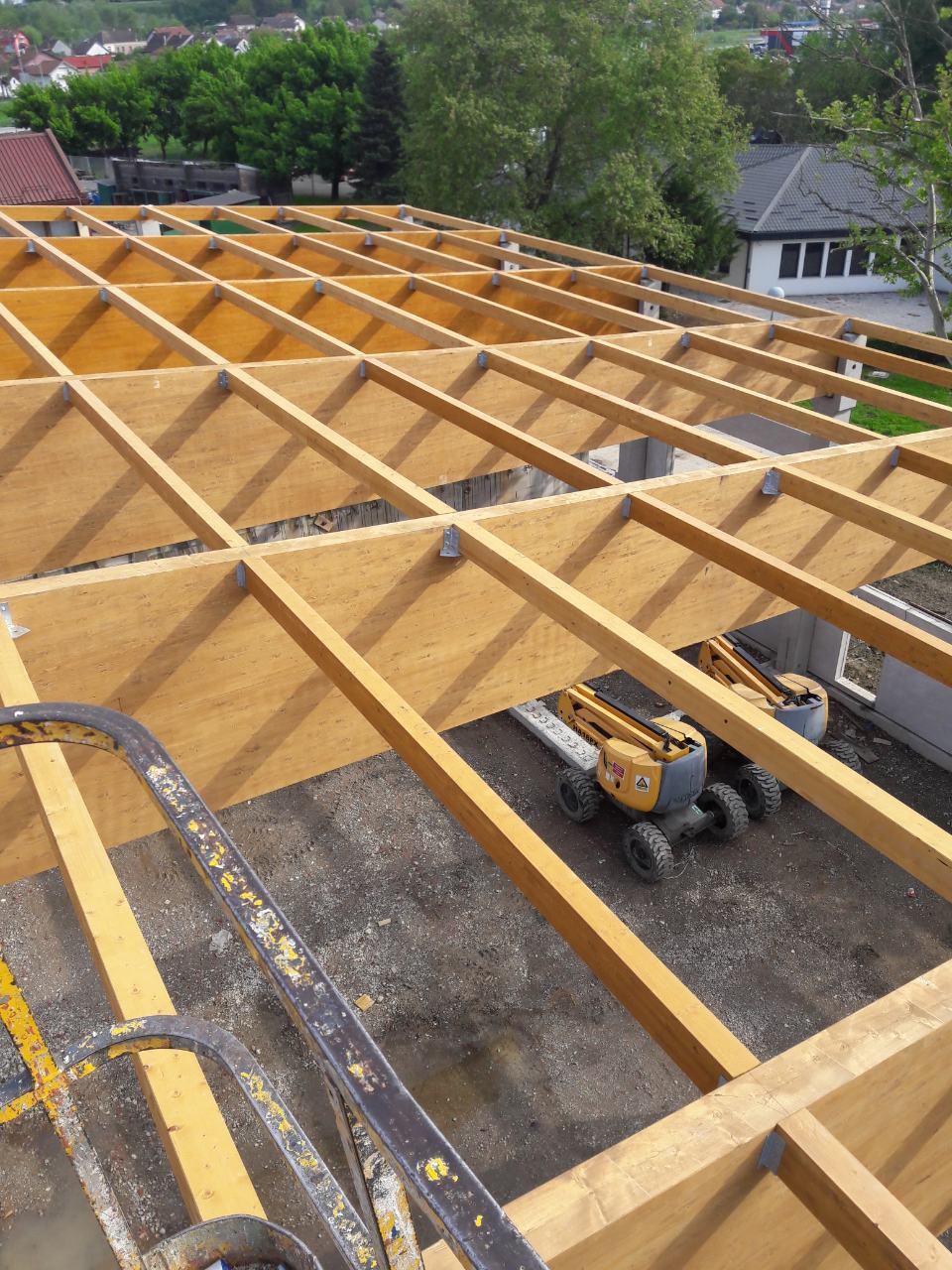 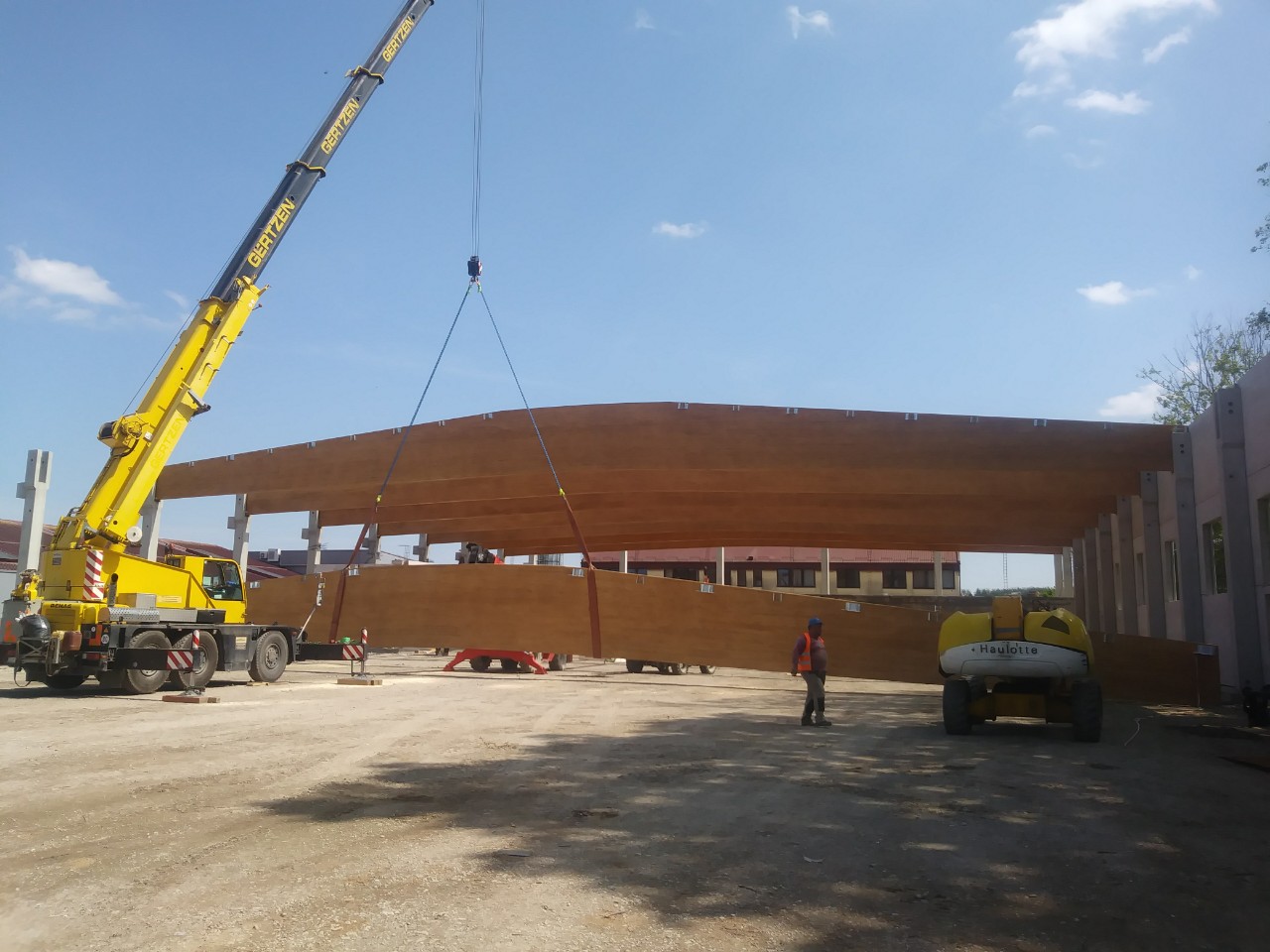 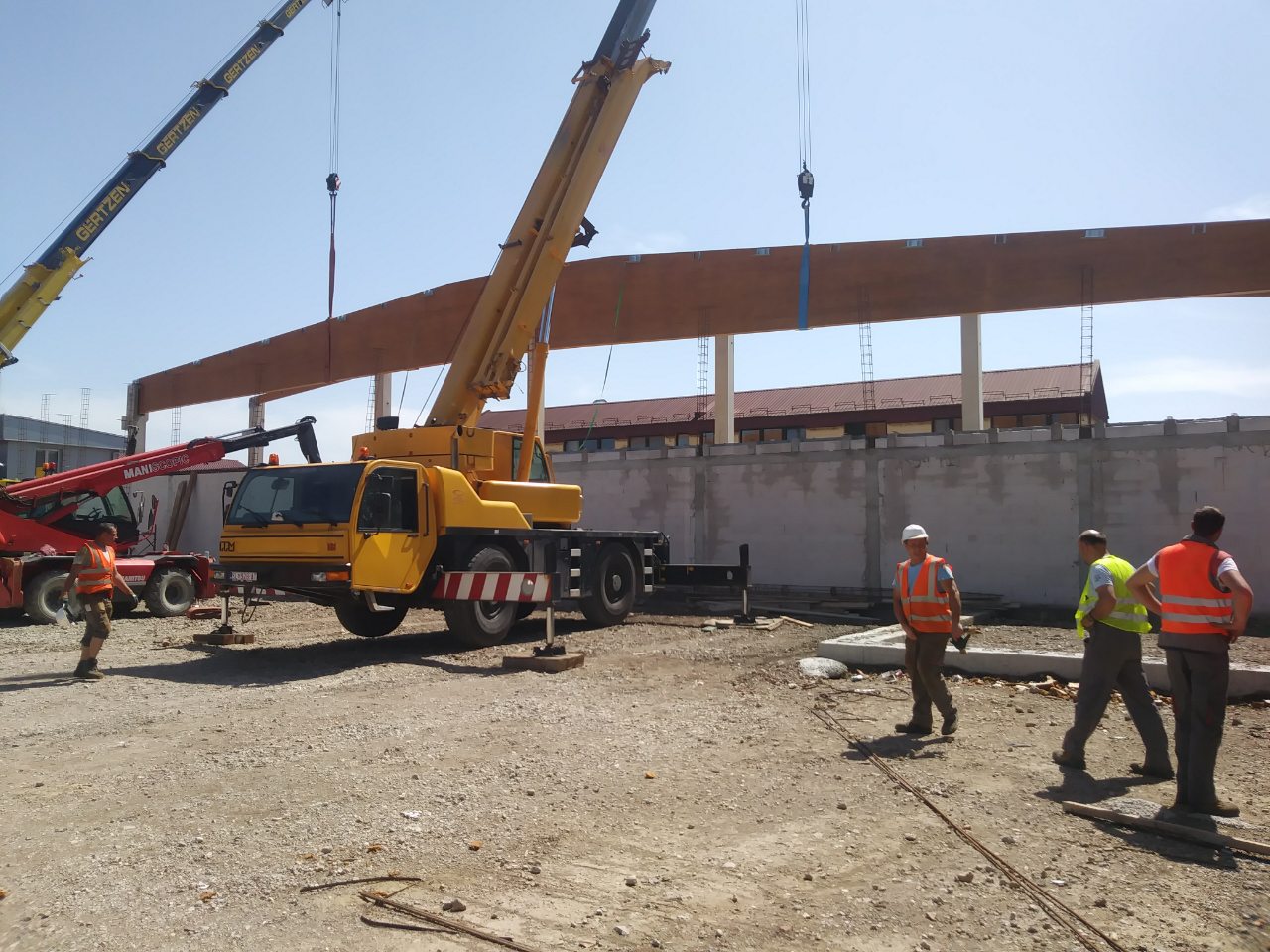 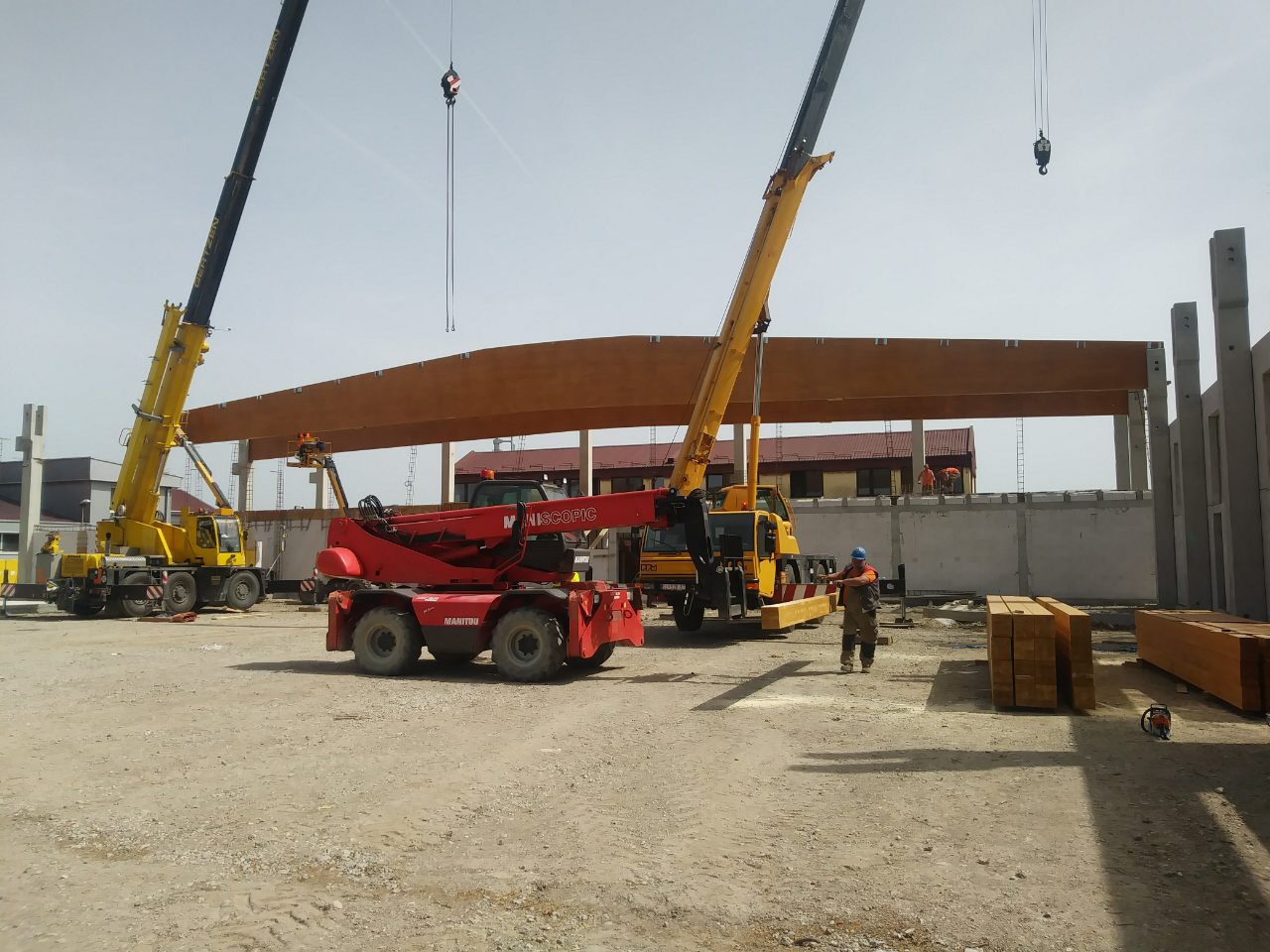 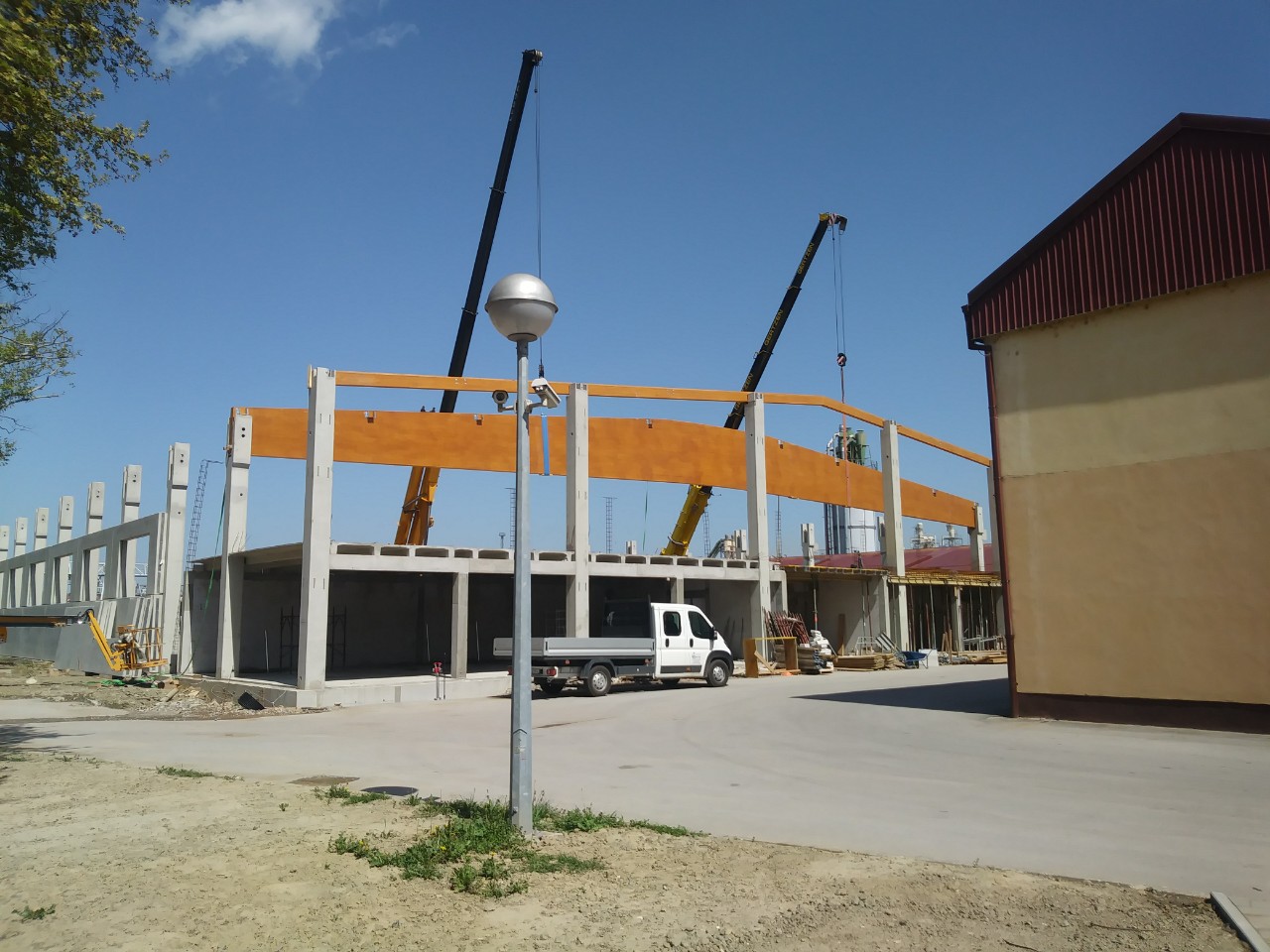 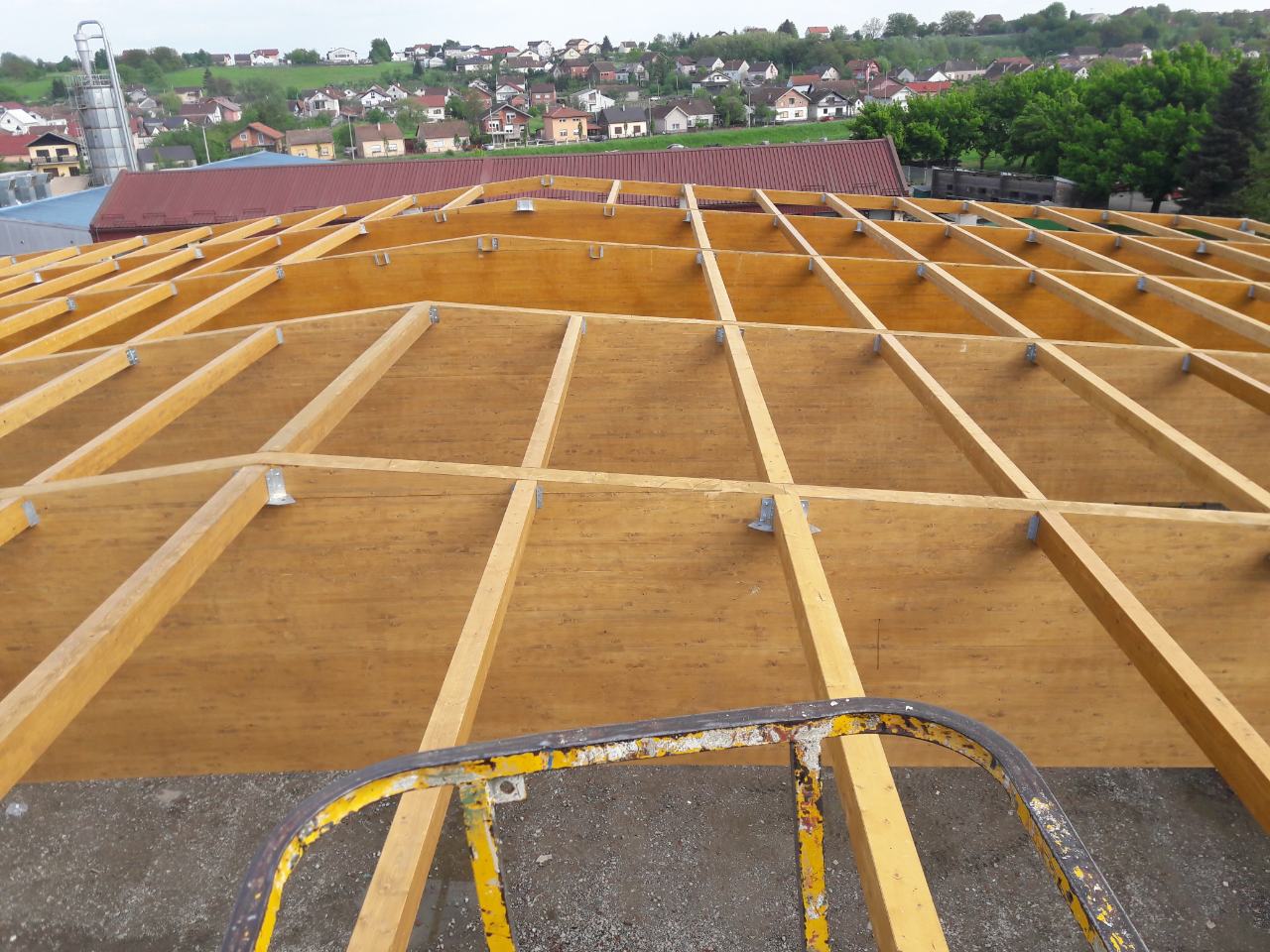 Mario Abramović, Ines Španiček Bićanić
36
Hvala na pažnji!!!!
Mario Abramović, Ines Španiček Bićanić
37